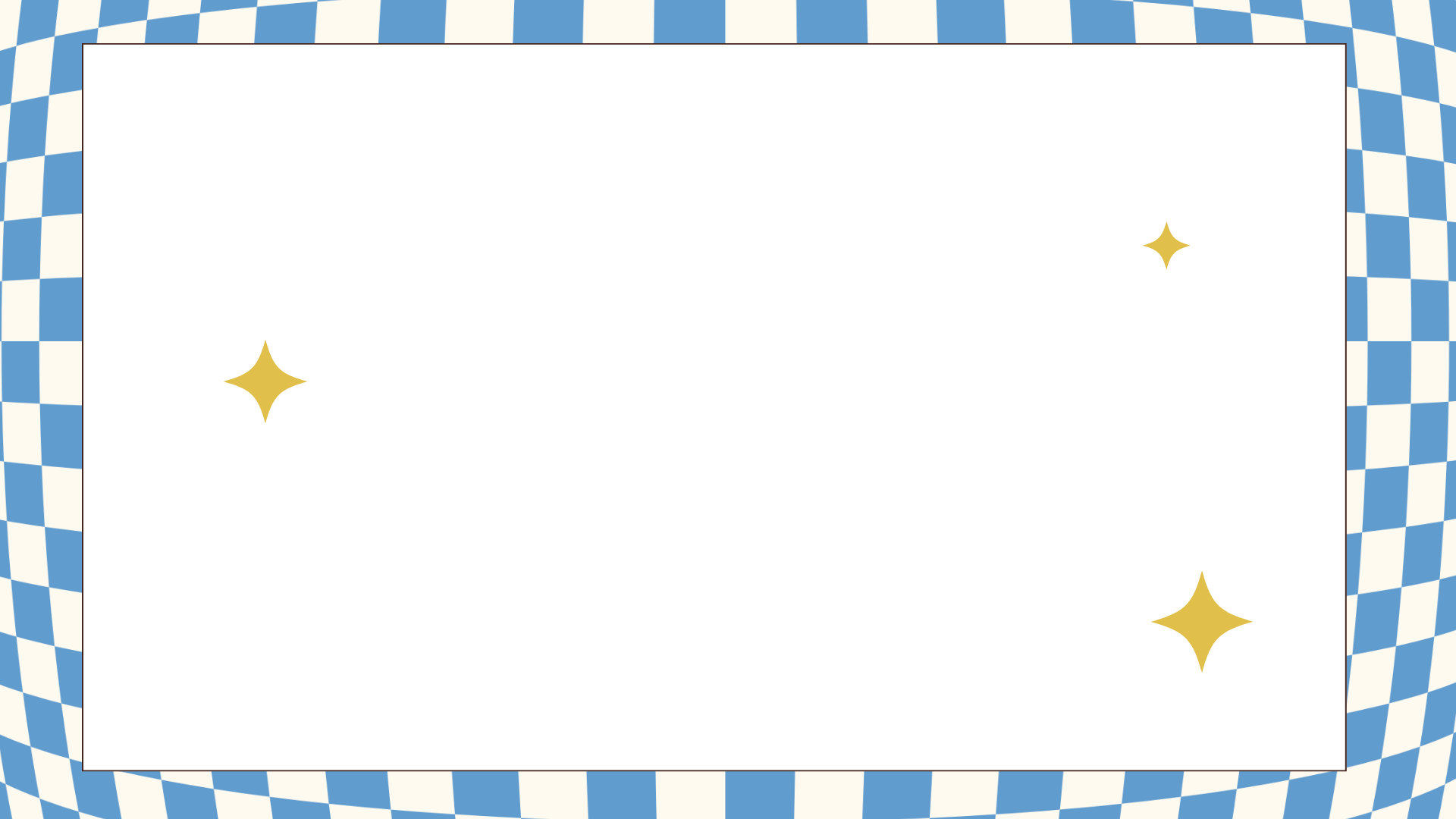 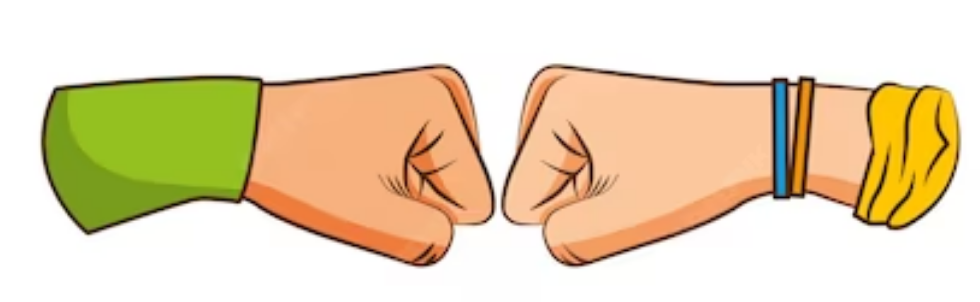 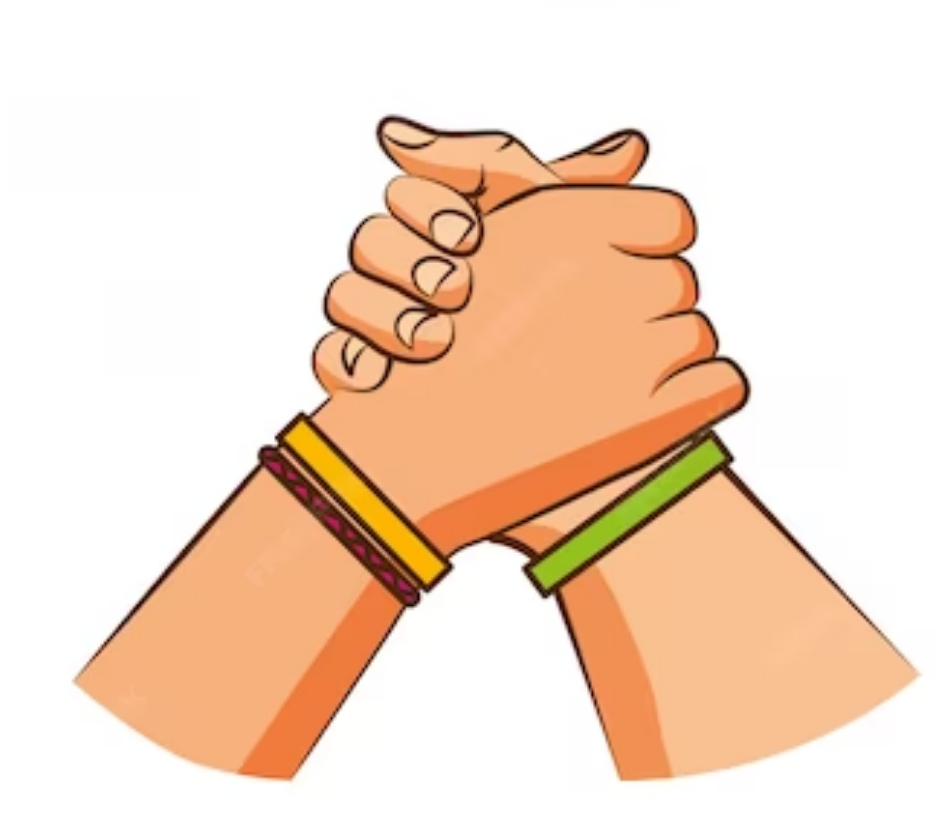 Good morningeveryone!
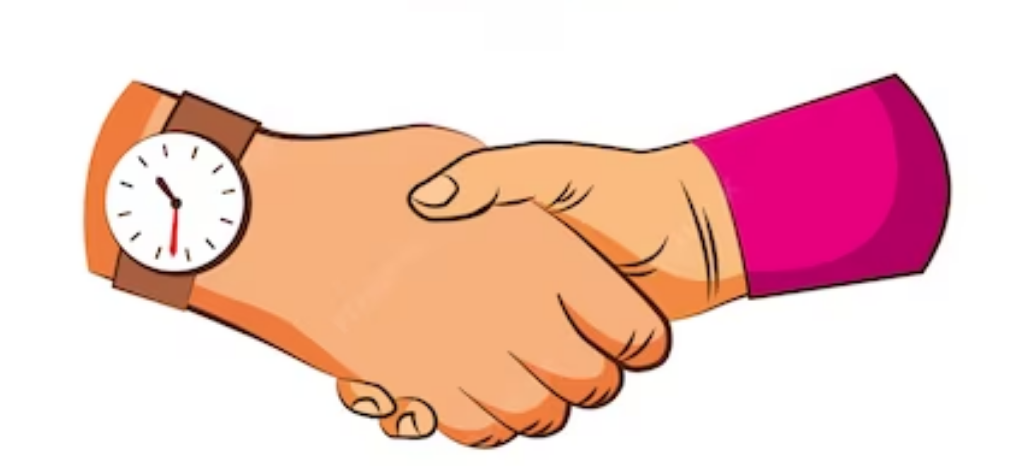 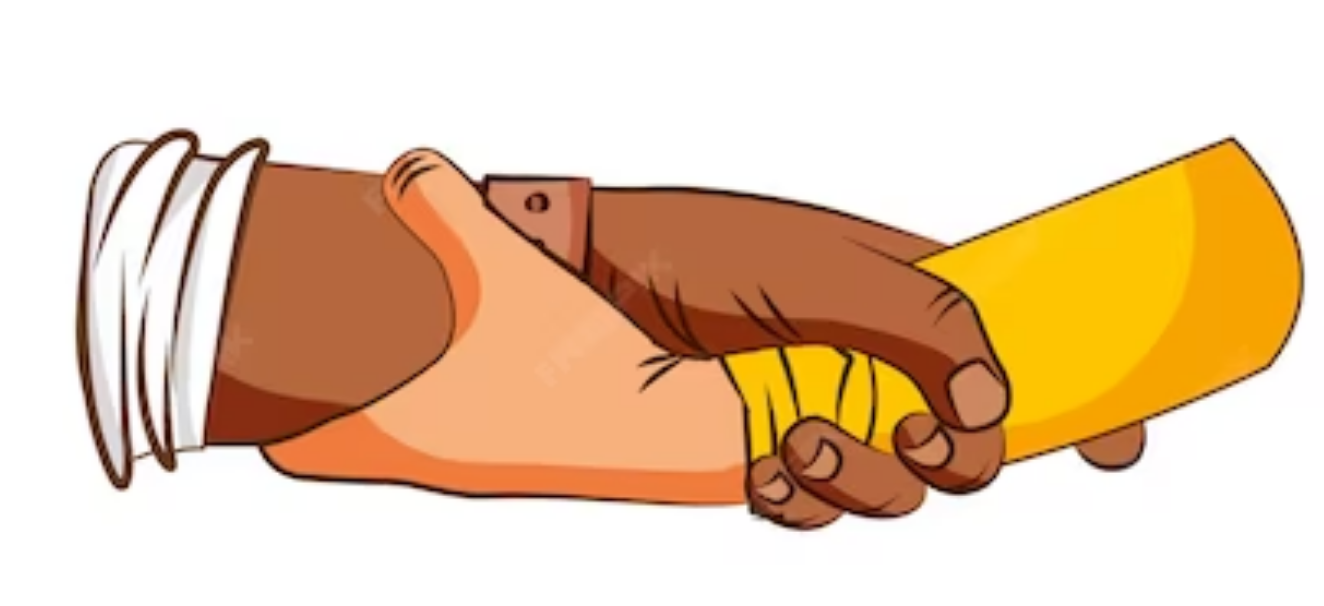 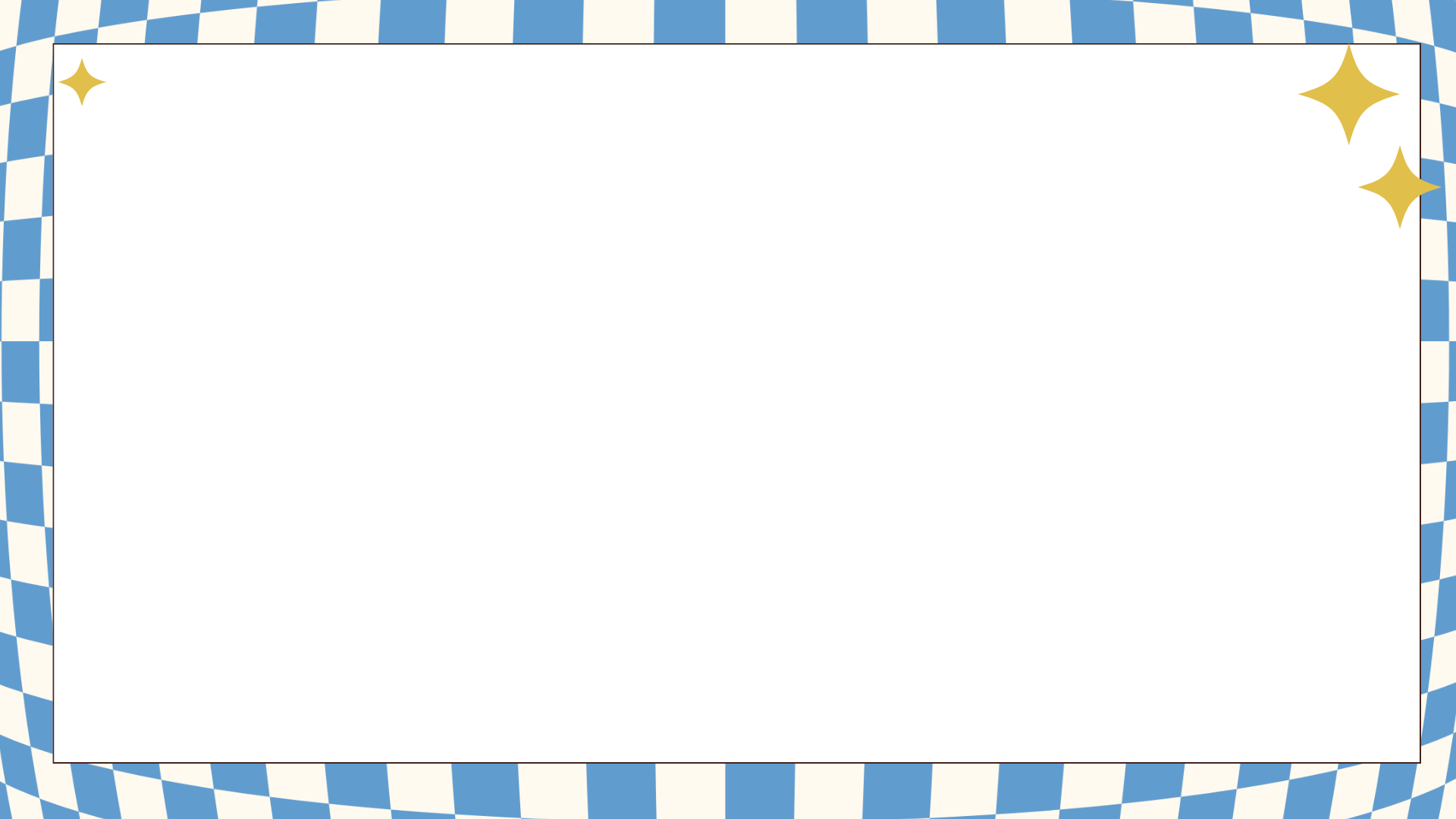 Hello, students! How is everyone feeling today?
We are the super teachers!And we will guide you to the lesson of today
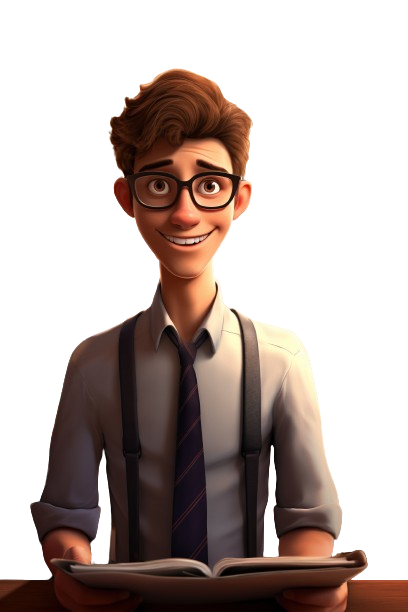 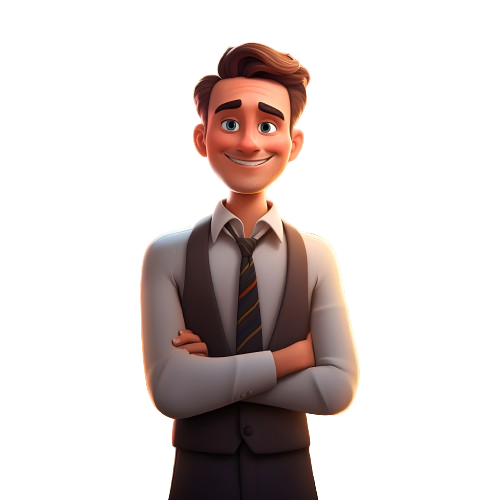 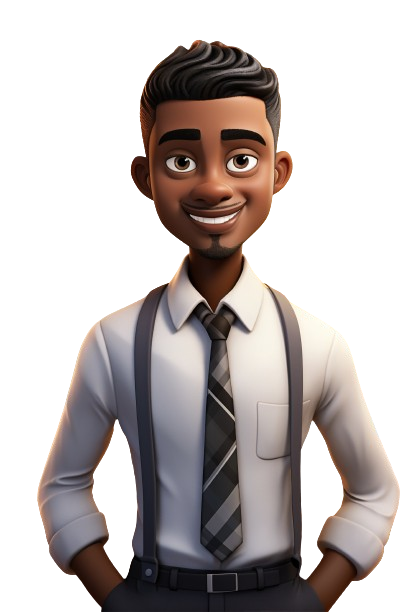 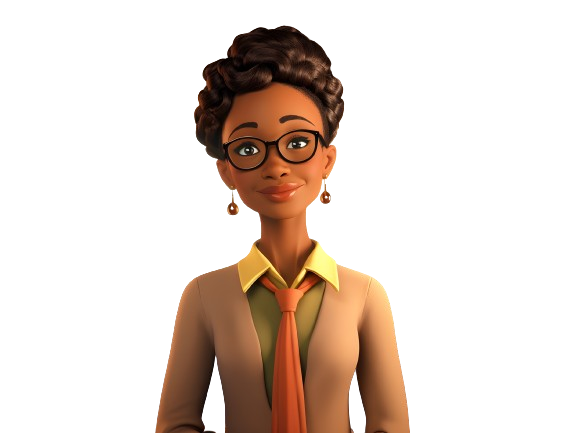 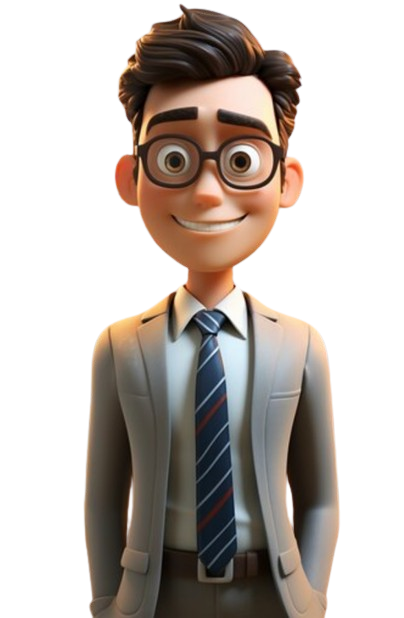 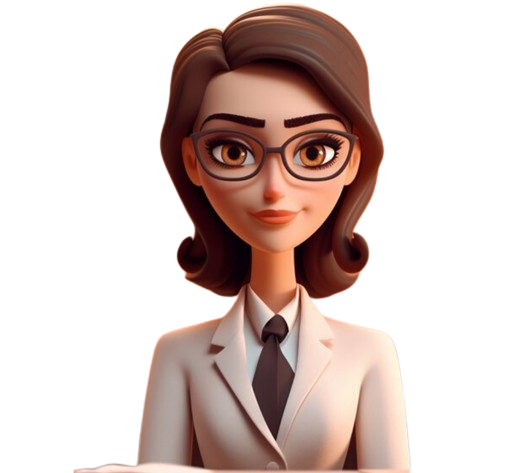 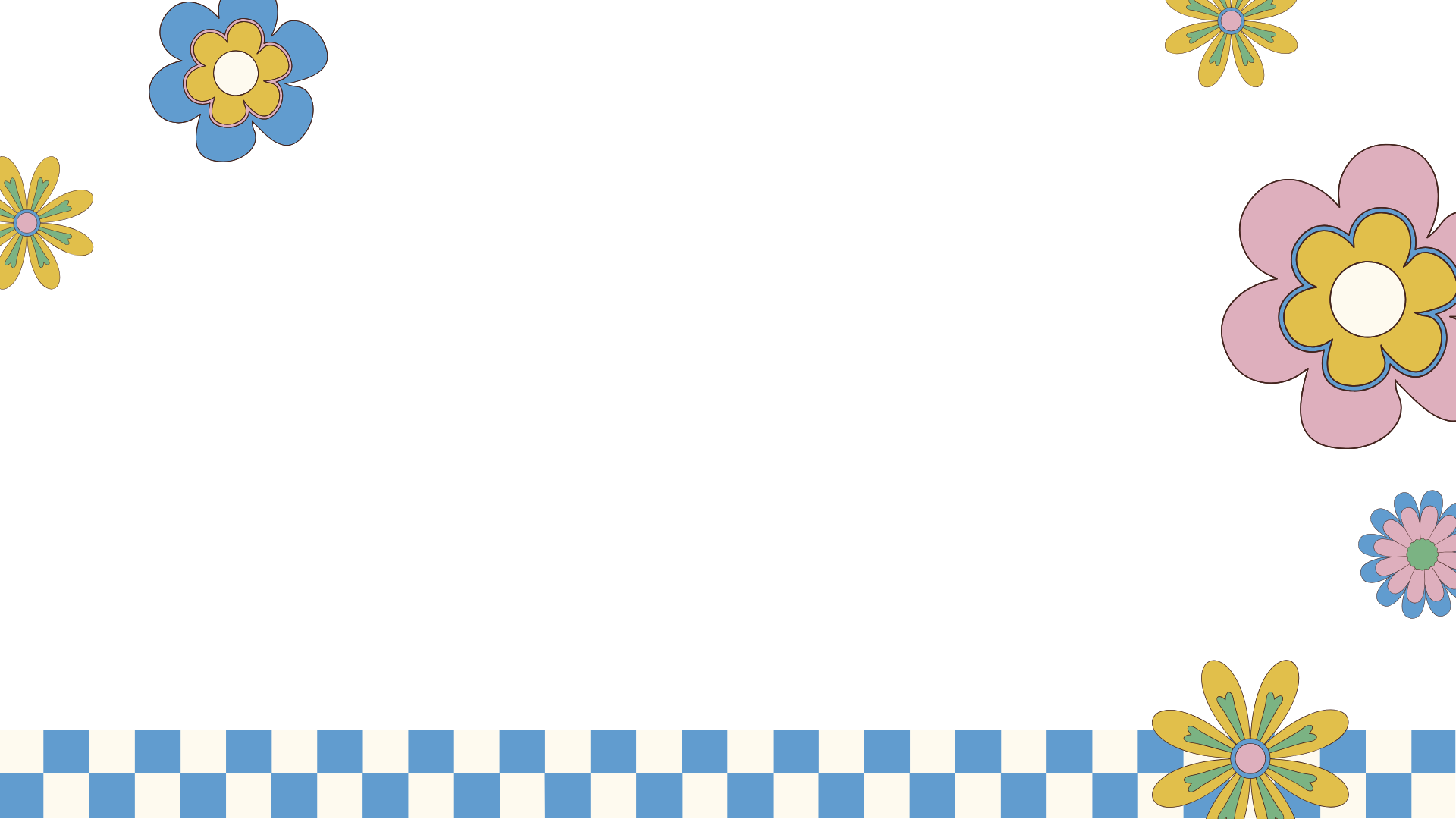 Revision:
Who knows what the world's biggest city with the most people is?
Shanghai
Mexico City
Tokyo
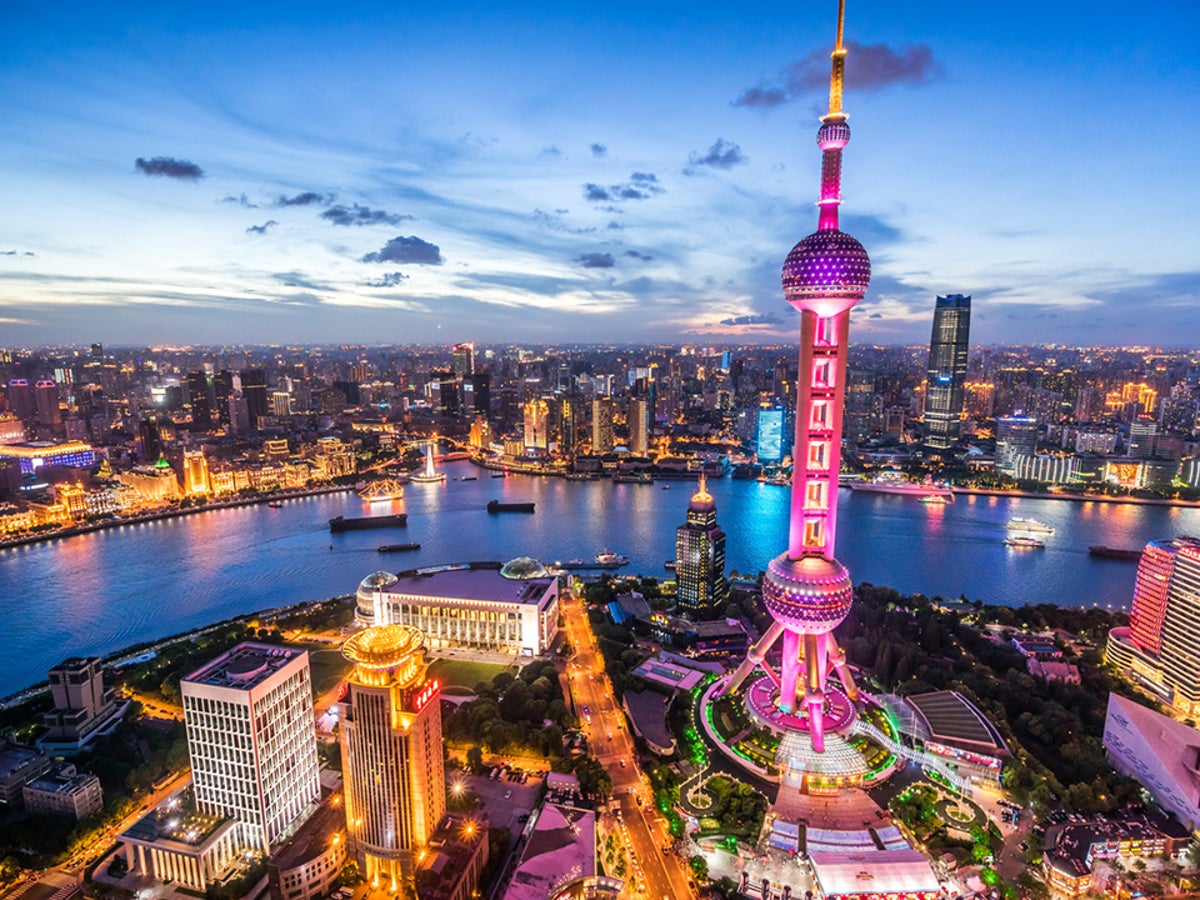 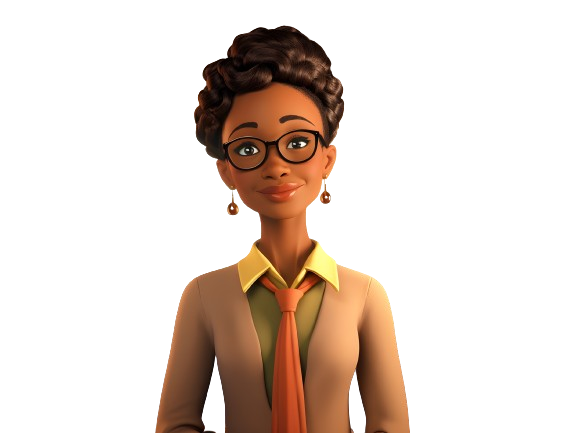 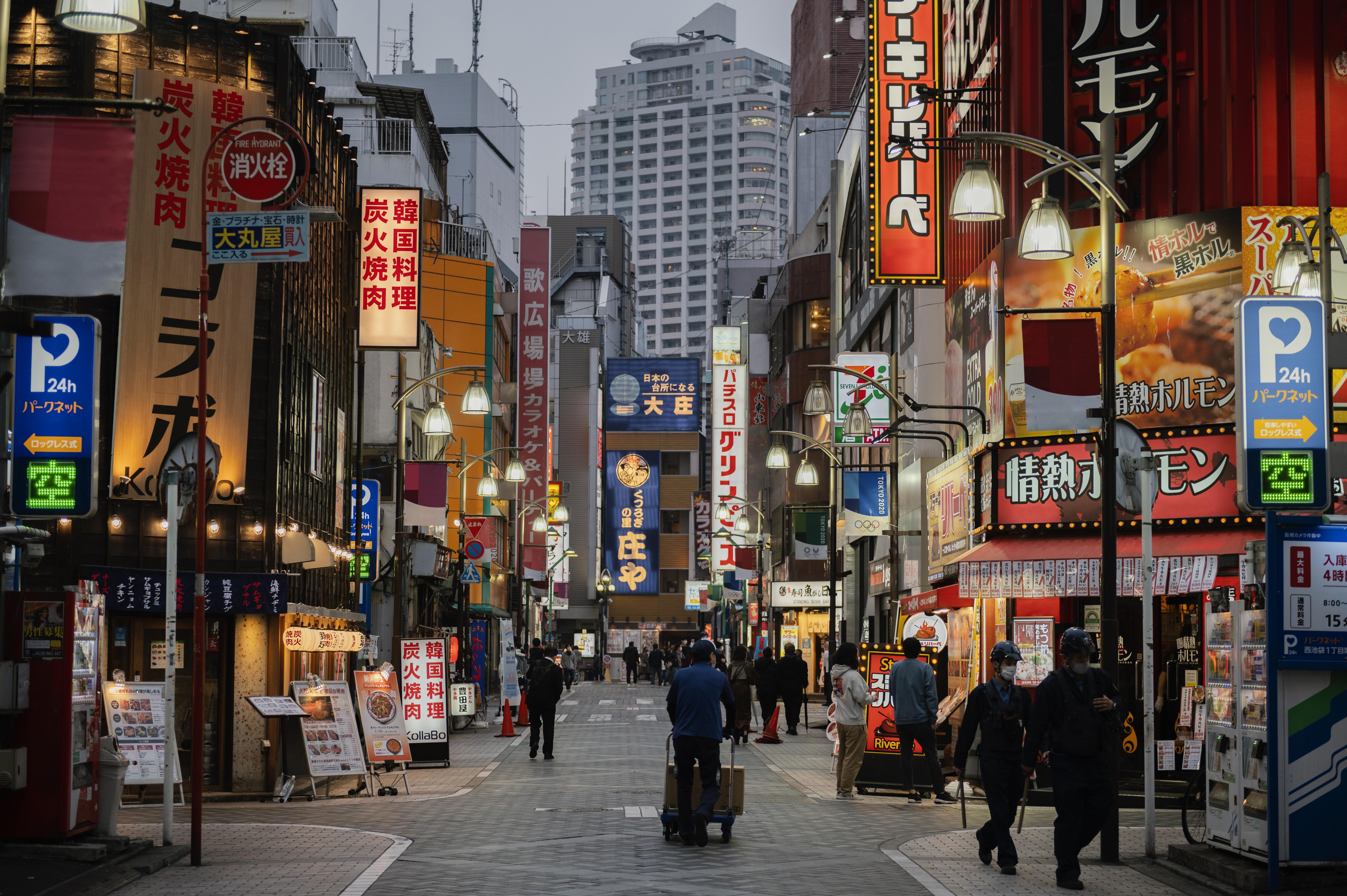 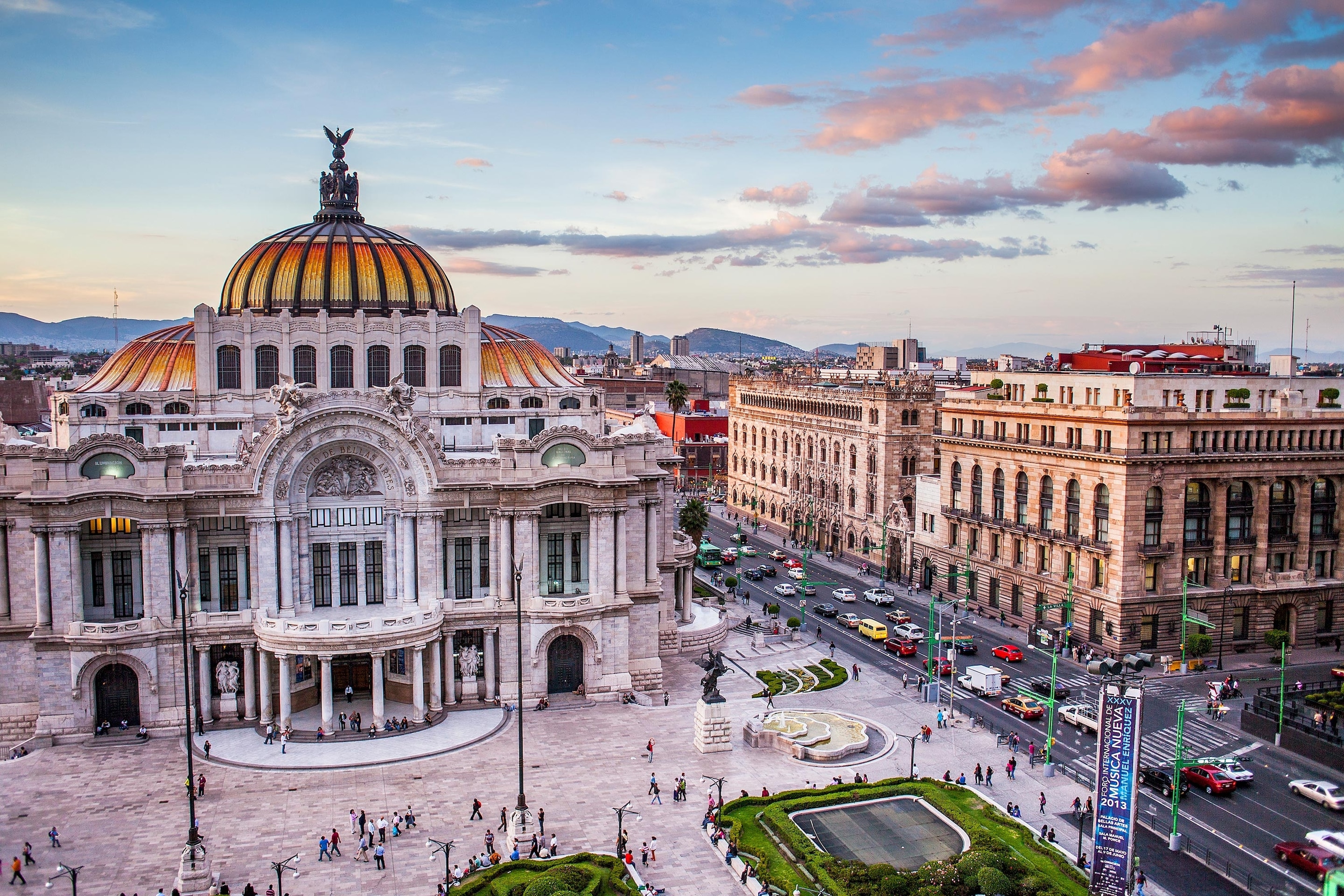 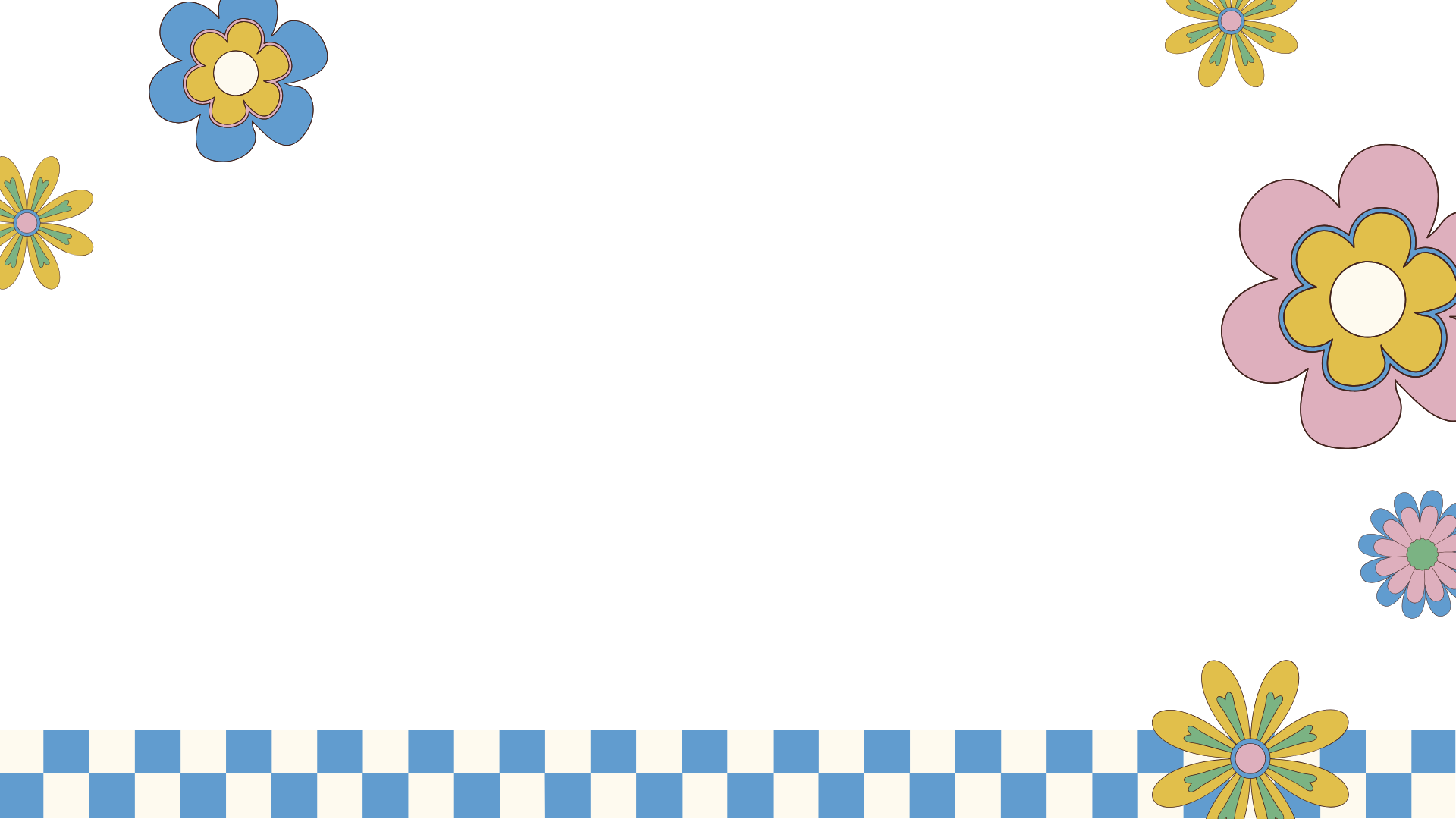 Revision:
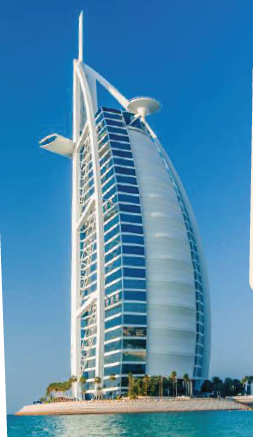 Where is Burj Al Arab located?
In Dubai
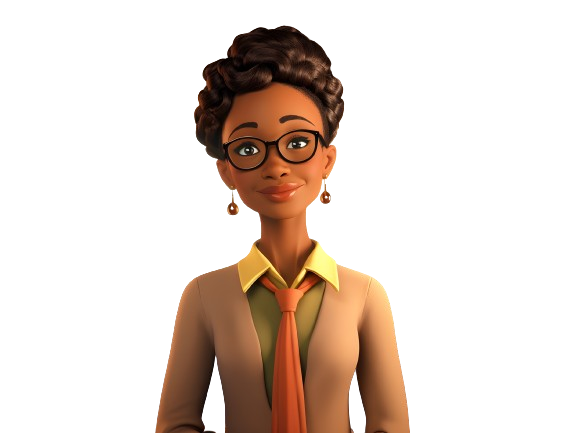 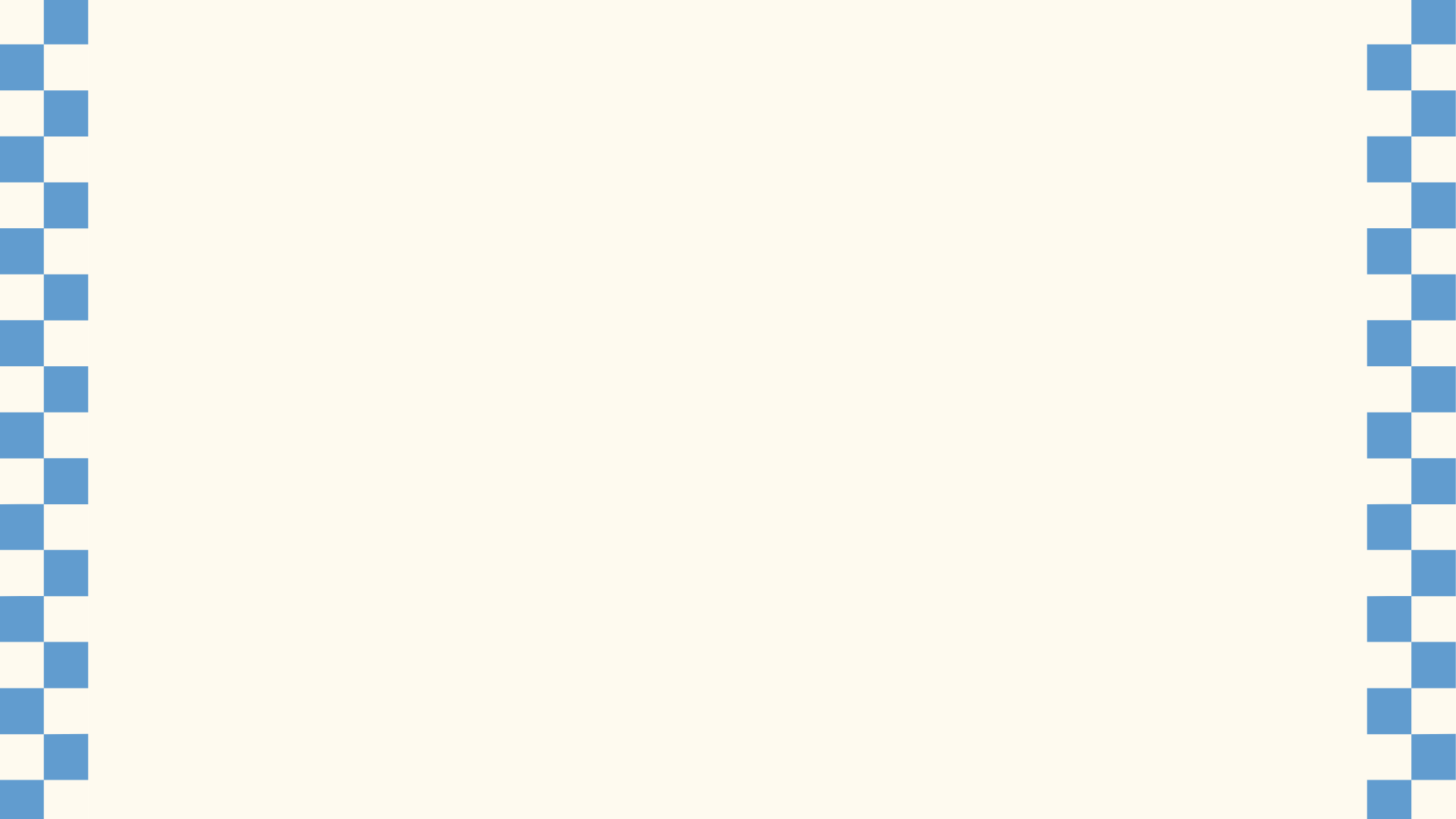 Unit 11
There’s No Comparison 
Grammar
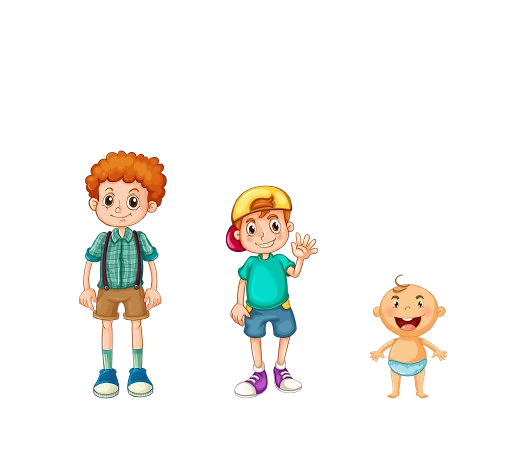 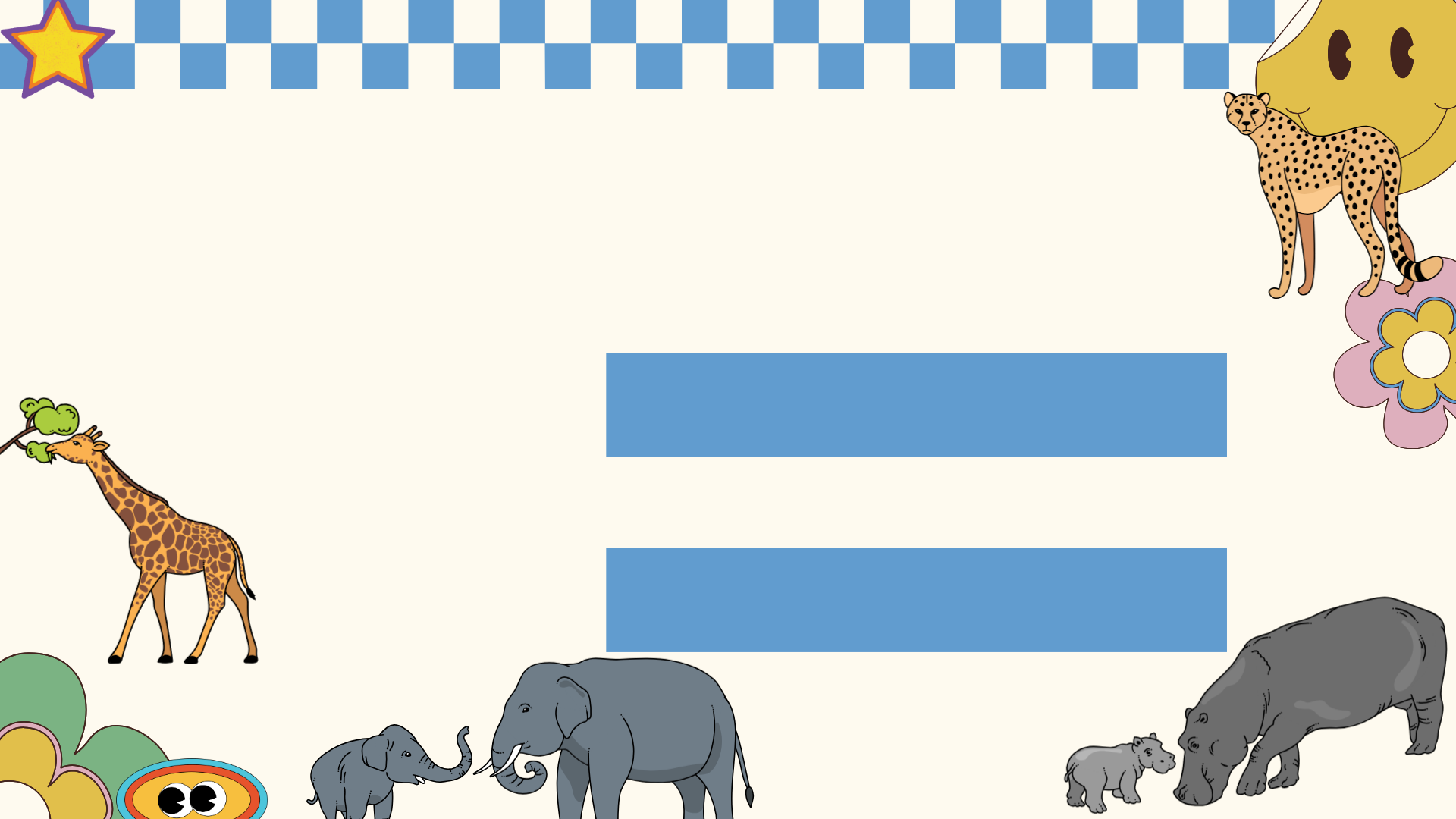 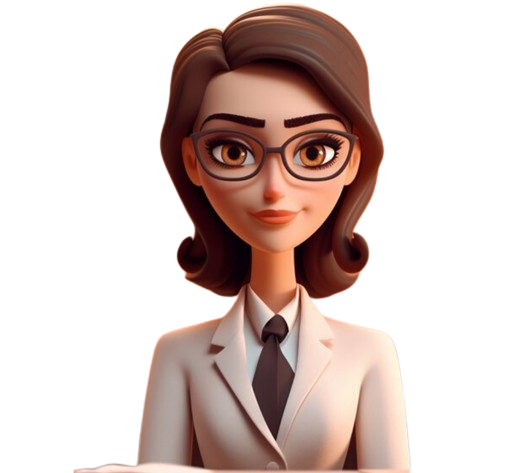 Today We are going to explain:
Comparative
Superlative
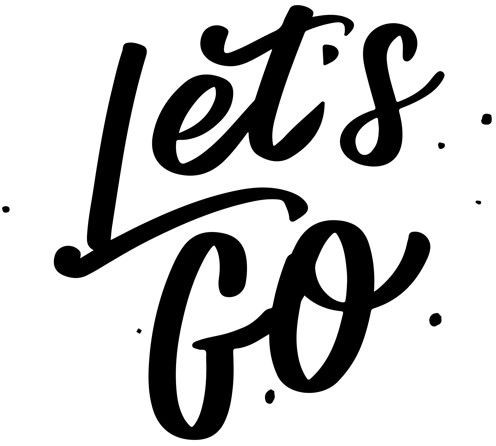 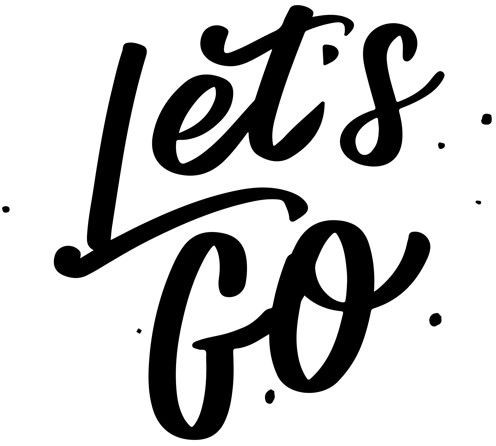 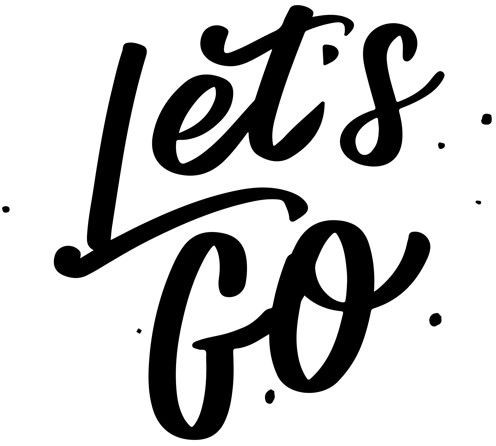 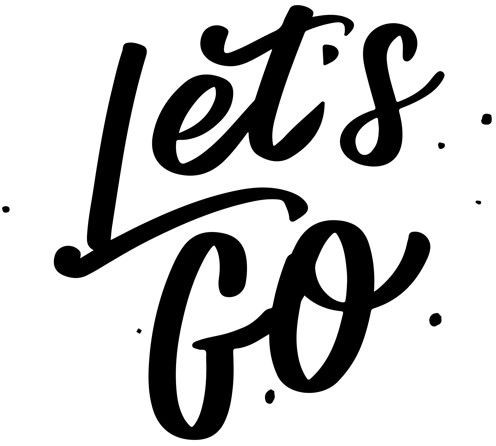 ARE YOU READY?
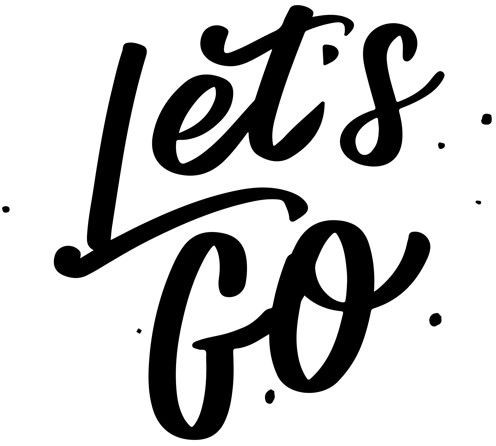 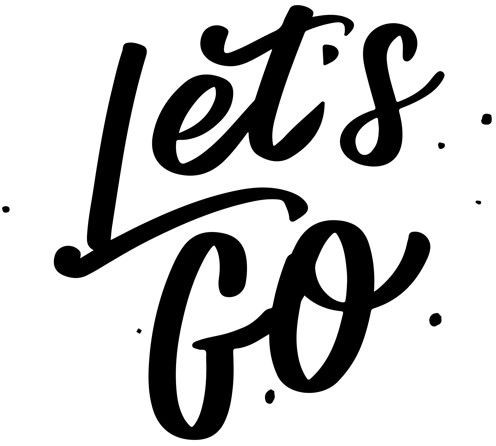 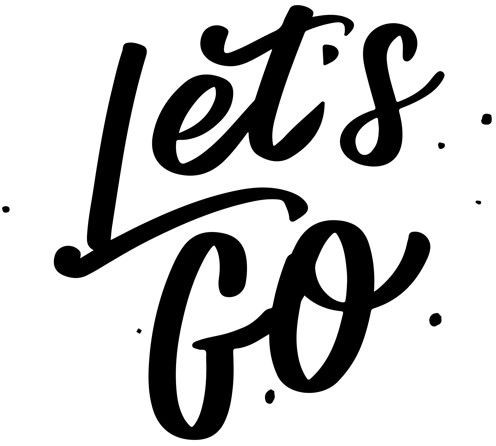 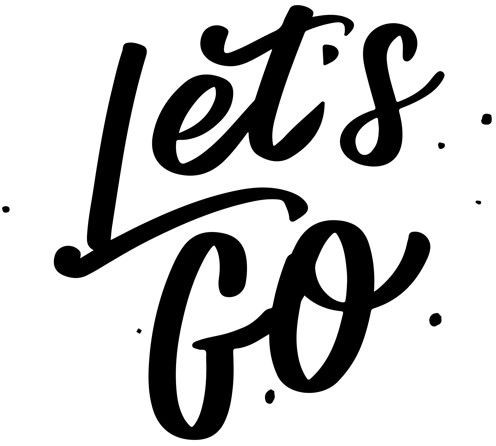 7
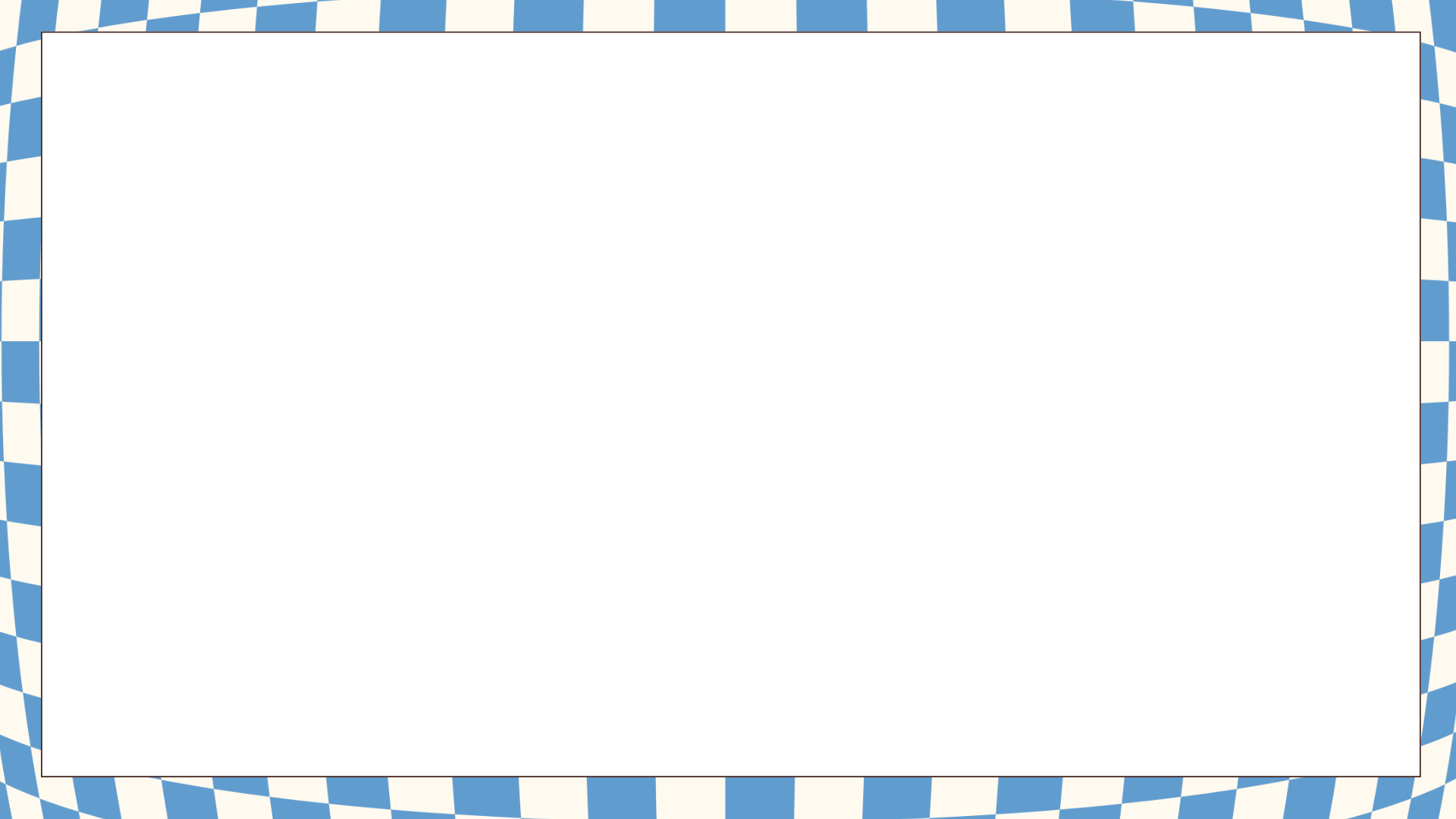 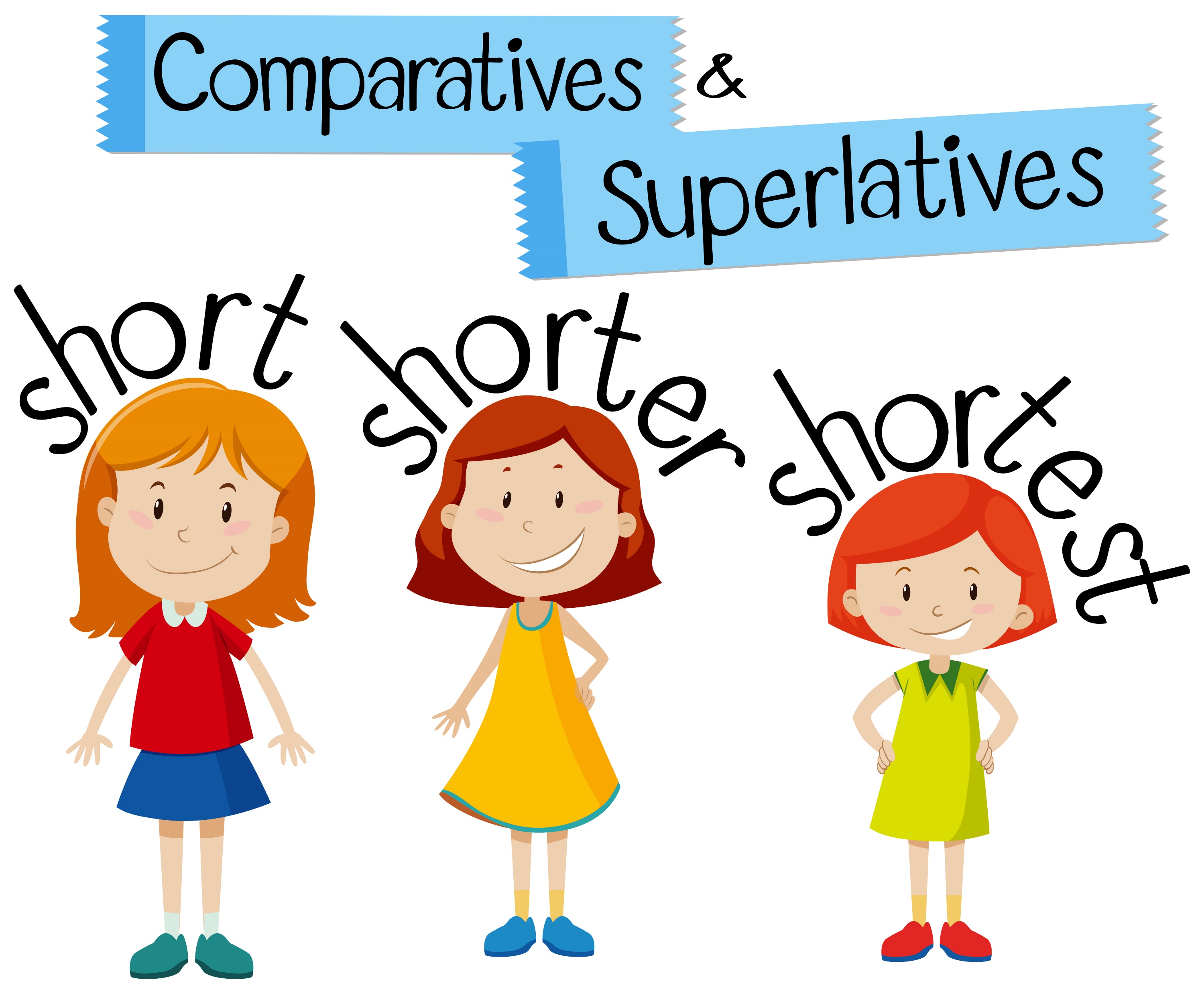 8
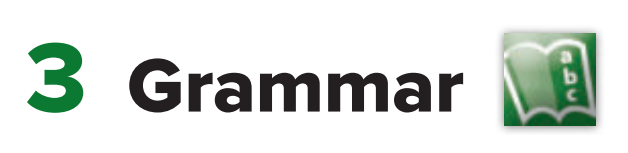 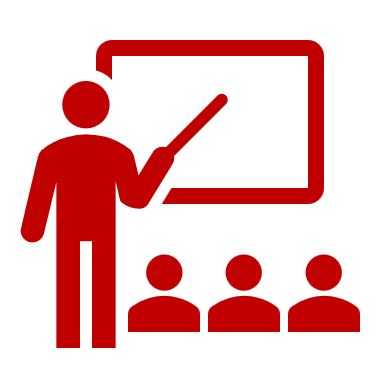 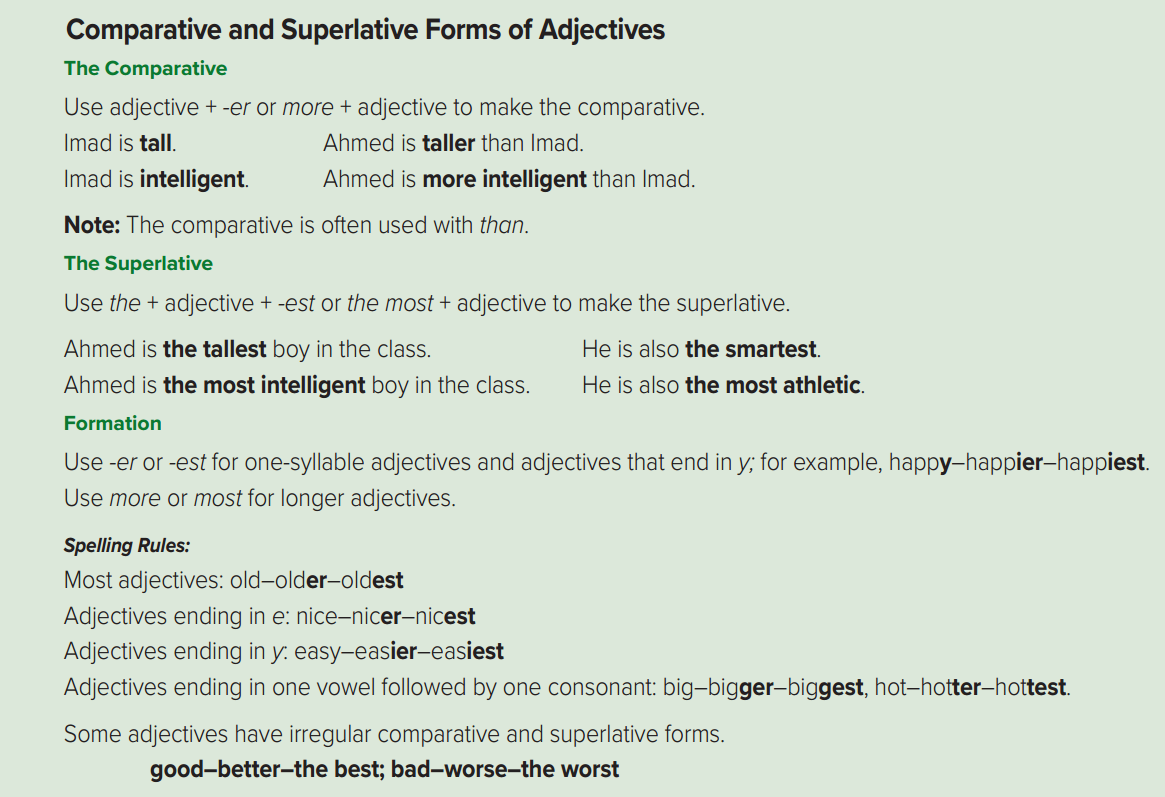 Open your book page 92
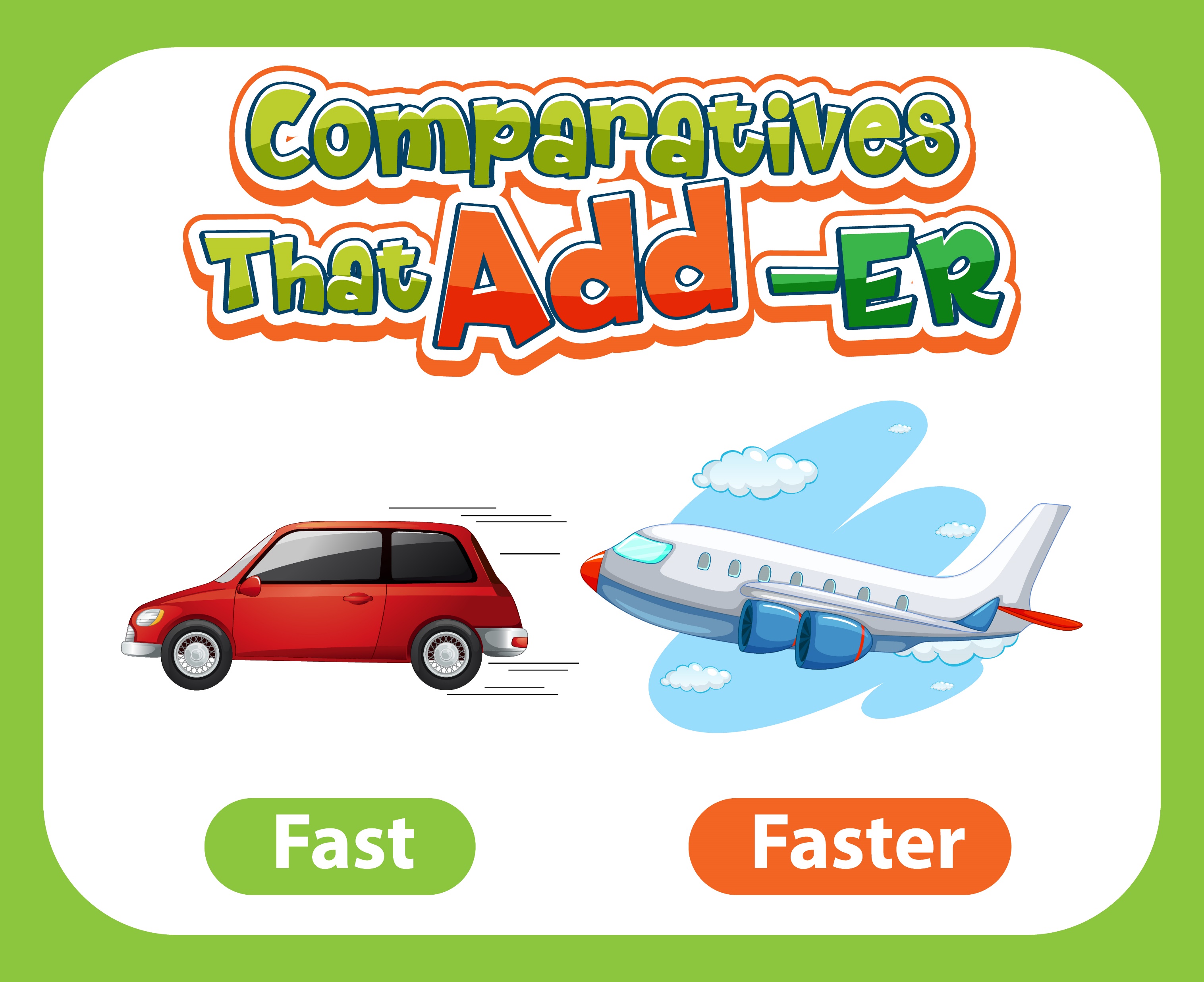 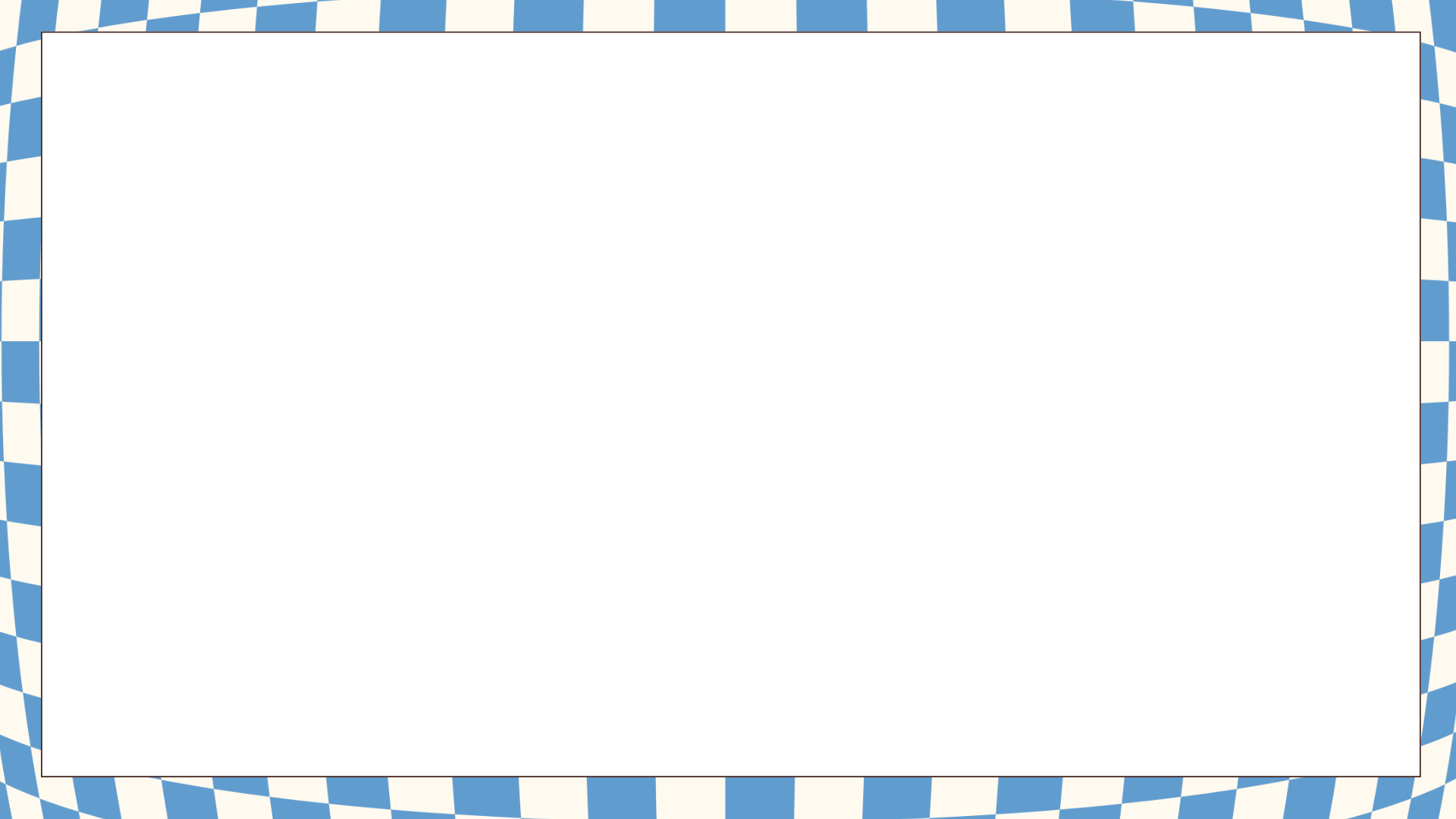 Page 92
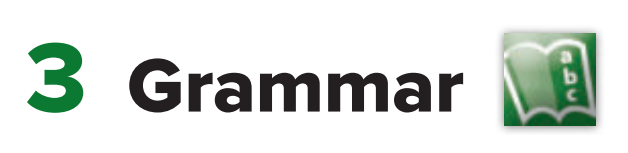 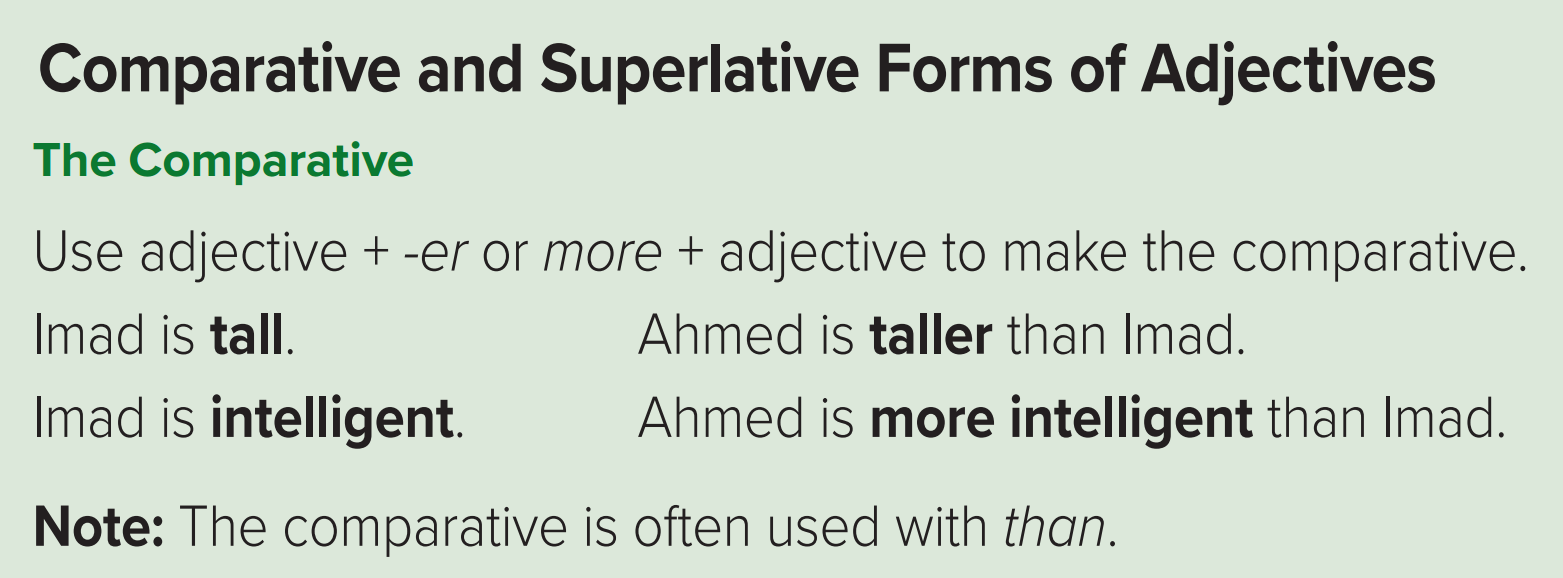 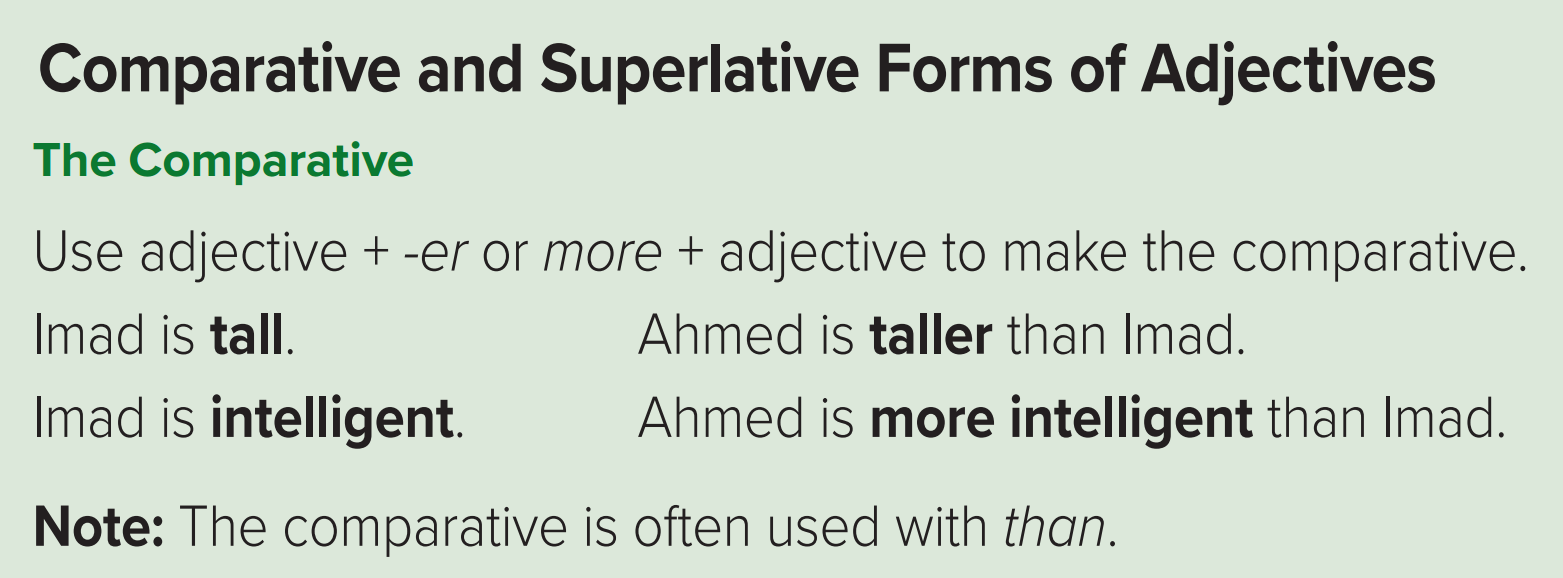 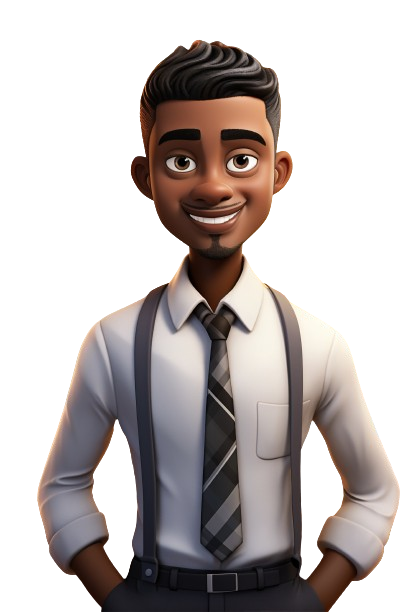 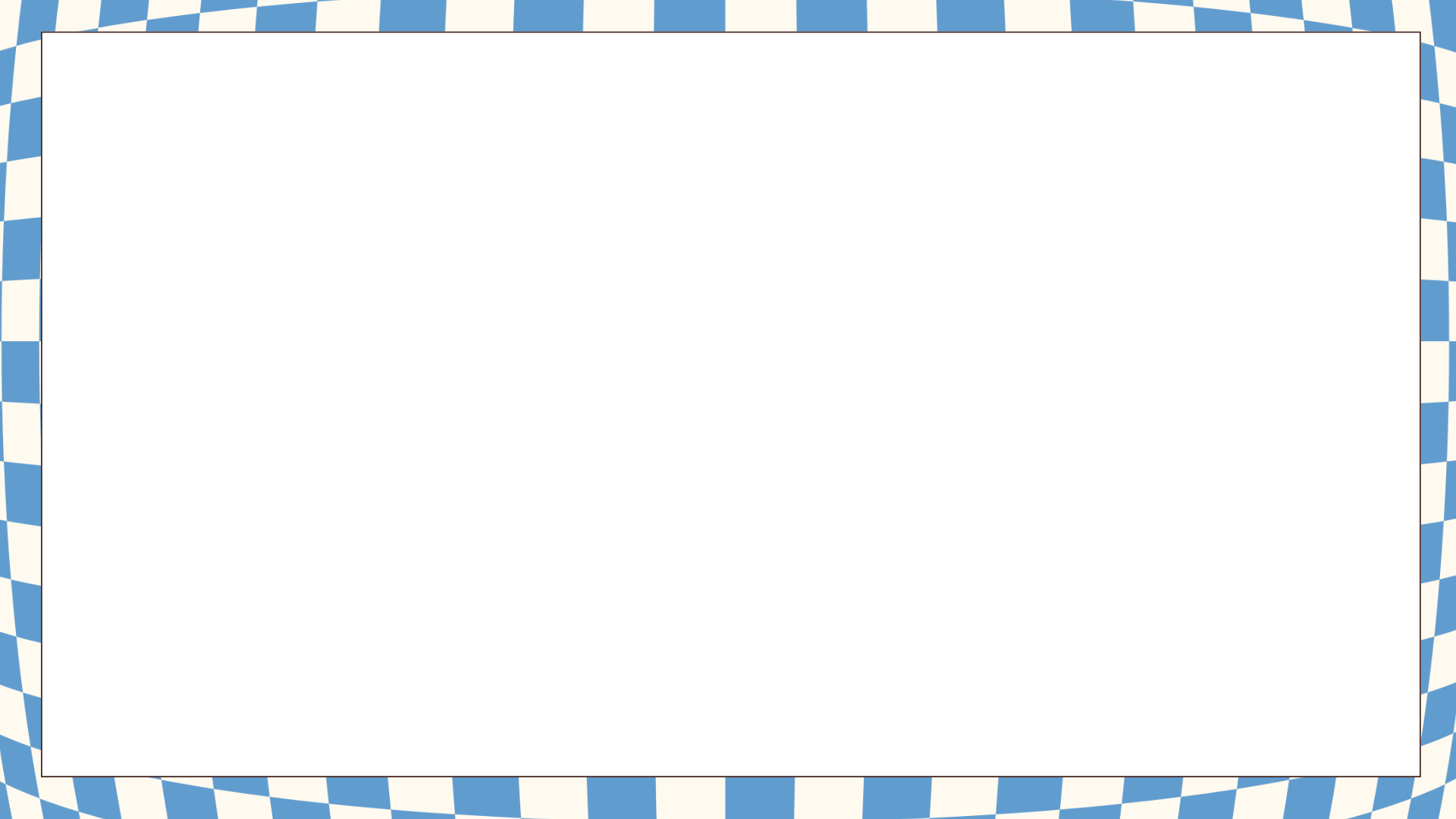 Comparative adjectives
When do we use them?
We use them to compare TWO objects, people,  places…
Let’s say that I have two cars. I have a little Toyota and a big Ford. A comparative is used to show the difference between the two. so we can say…
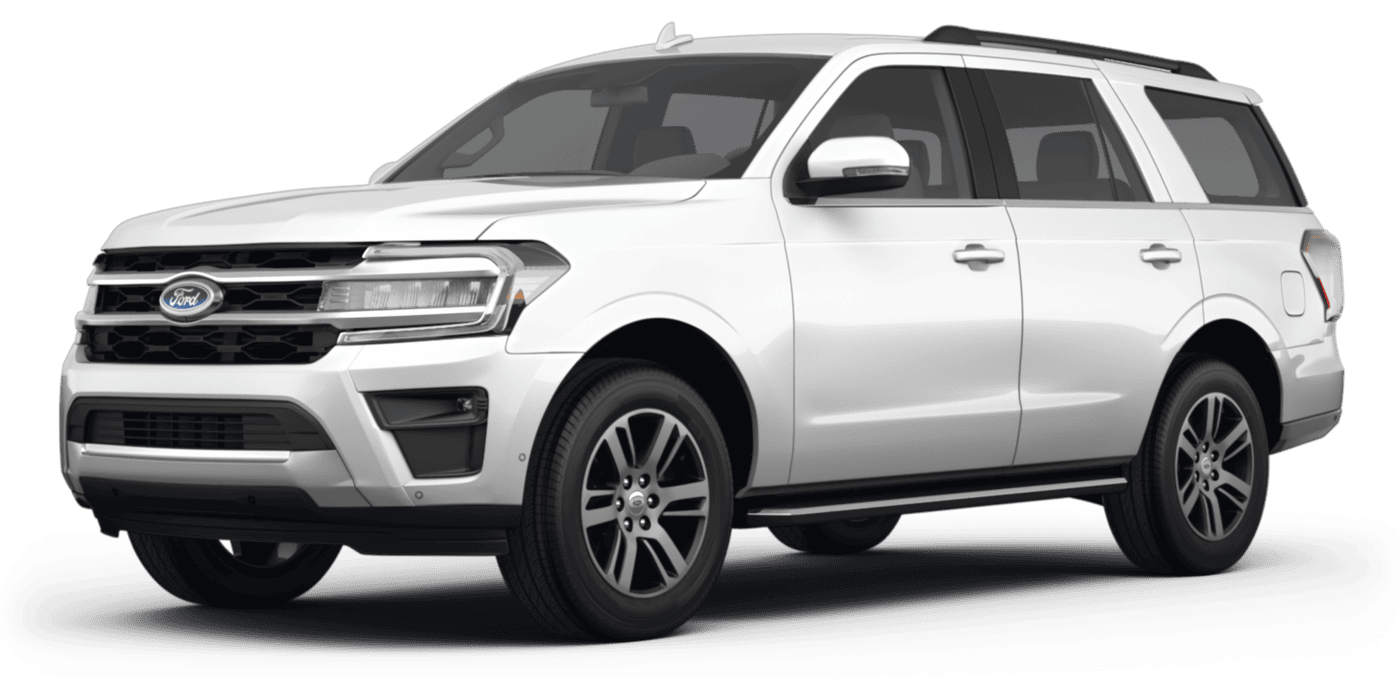 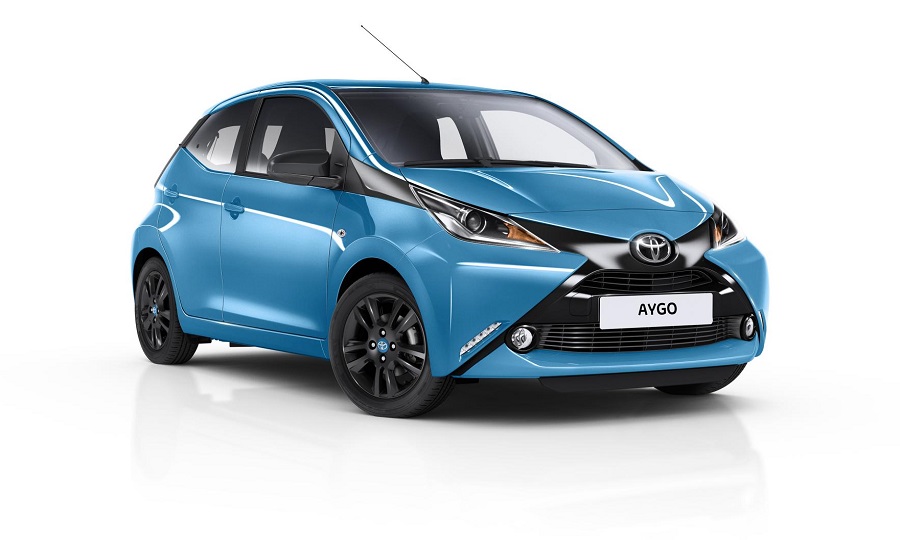 The Toyota is smaller than the Ford
the Ford is bigger than the Toyota
To learn to use these we need to learn five basic rules:
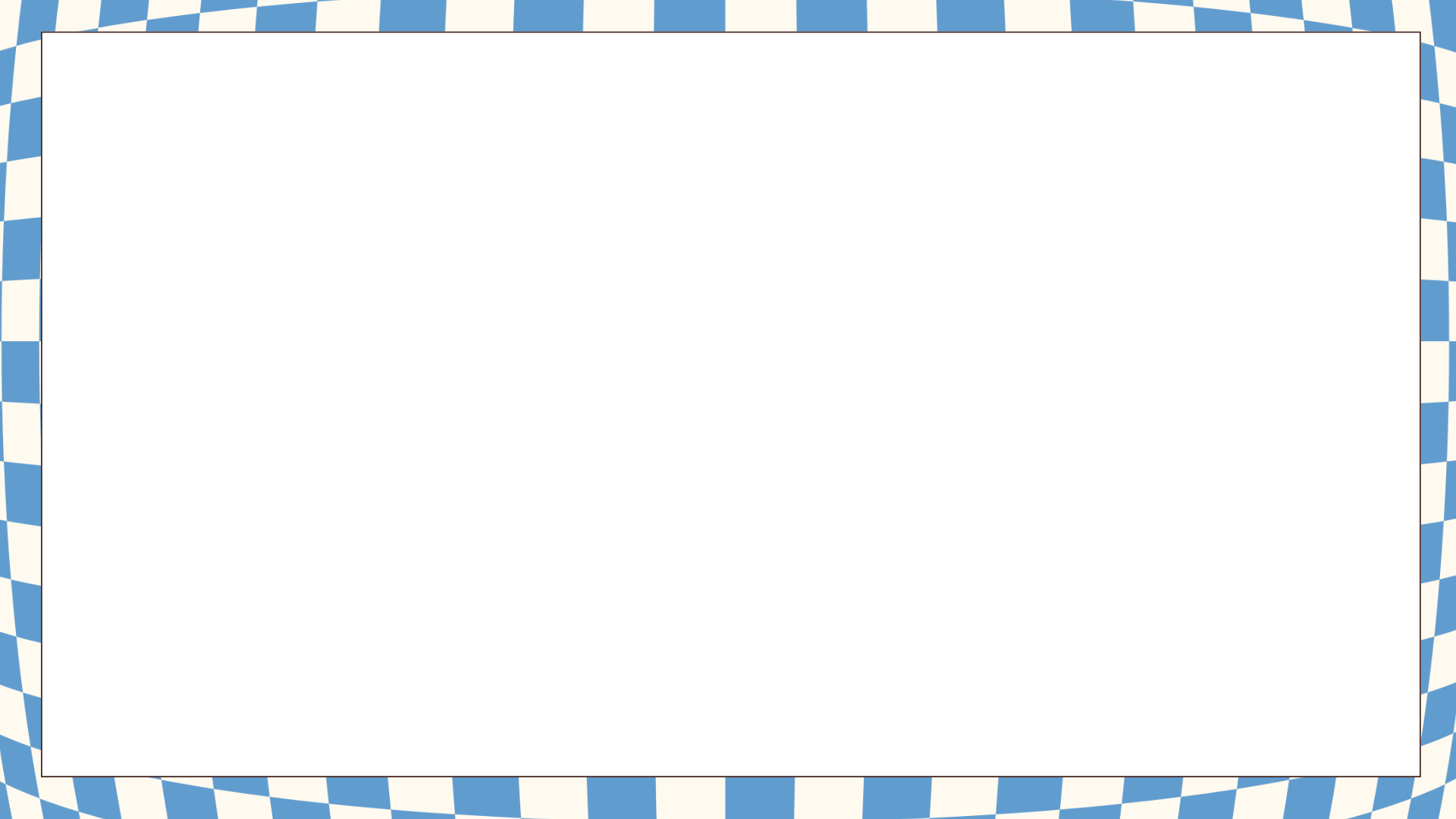 Rule 1
Adjective has 1 syllable
adjective has 1 syllable we add the ending –er to the adjective.
Adj. + -er + than
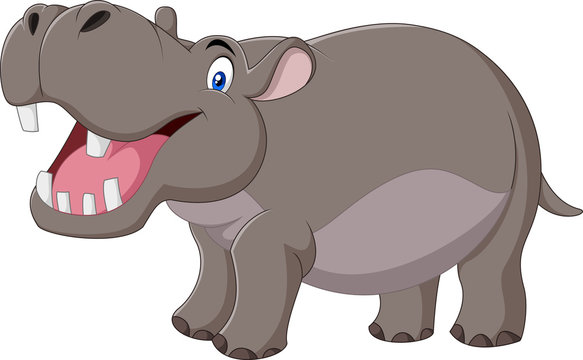 smaller than
small + er
harder than
hard + er
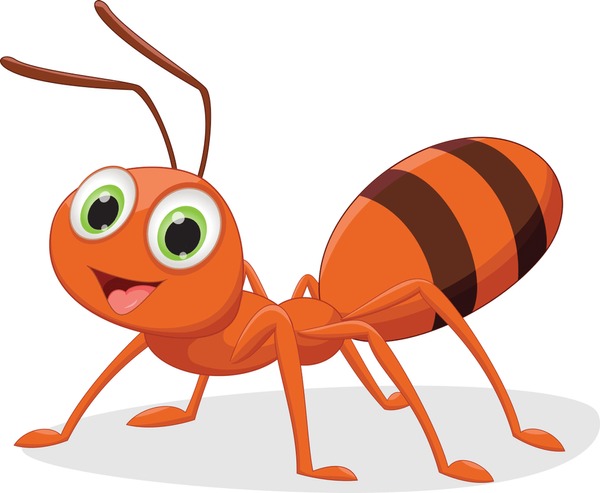 Example:
The ant is smaller than the hippo.
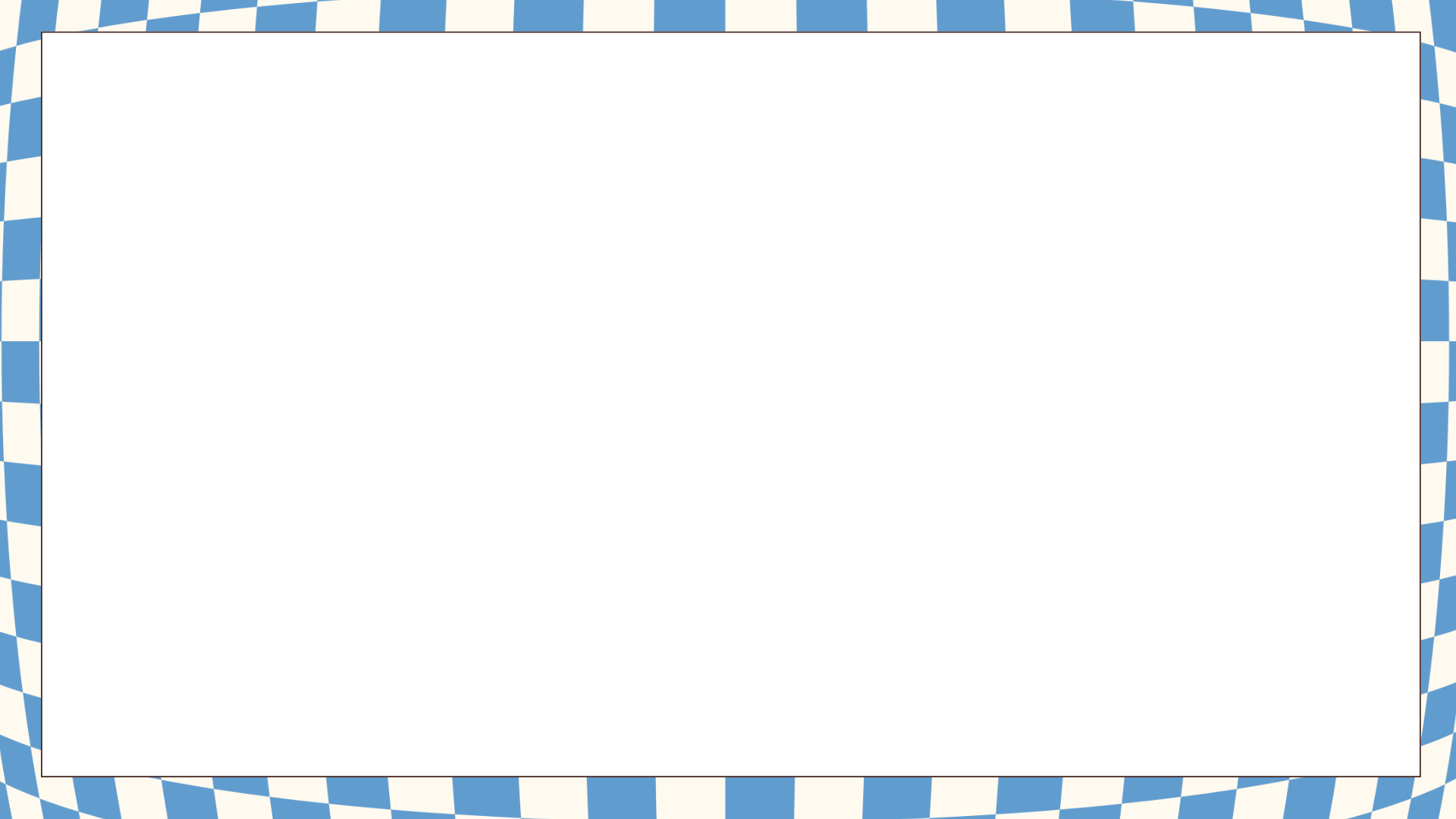 Rule 2
1 syllable adjective ends with 
a consonant + a vowel + a consonant
If a 1 syllable adjectives ending with  CONSONANT+VOWEL+CONSONANT double the last consonant and add –er.
vowel
consonant
consonant
double
big + er

fat + er
bigger than
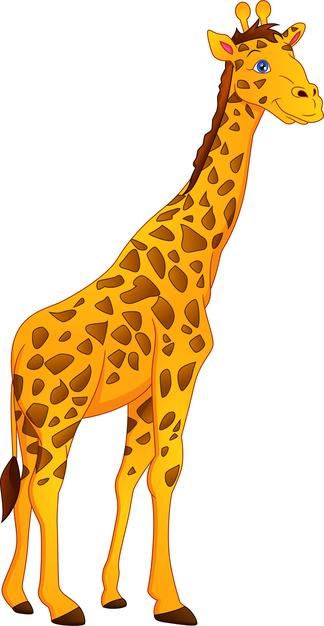 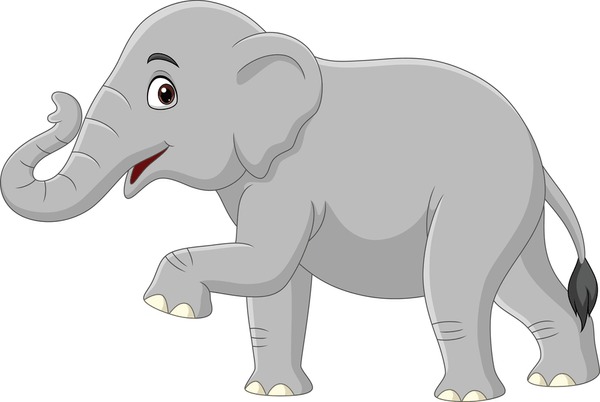 fatter than
Example:
The elephant is fatter than the giraffe
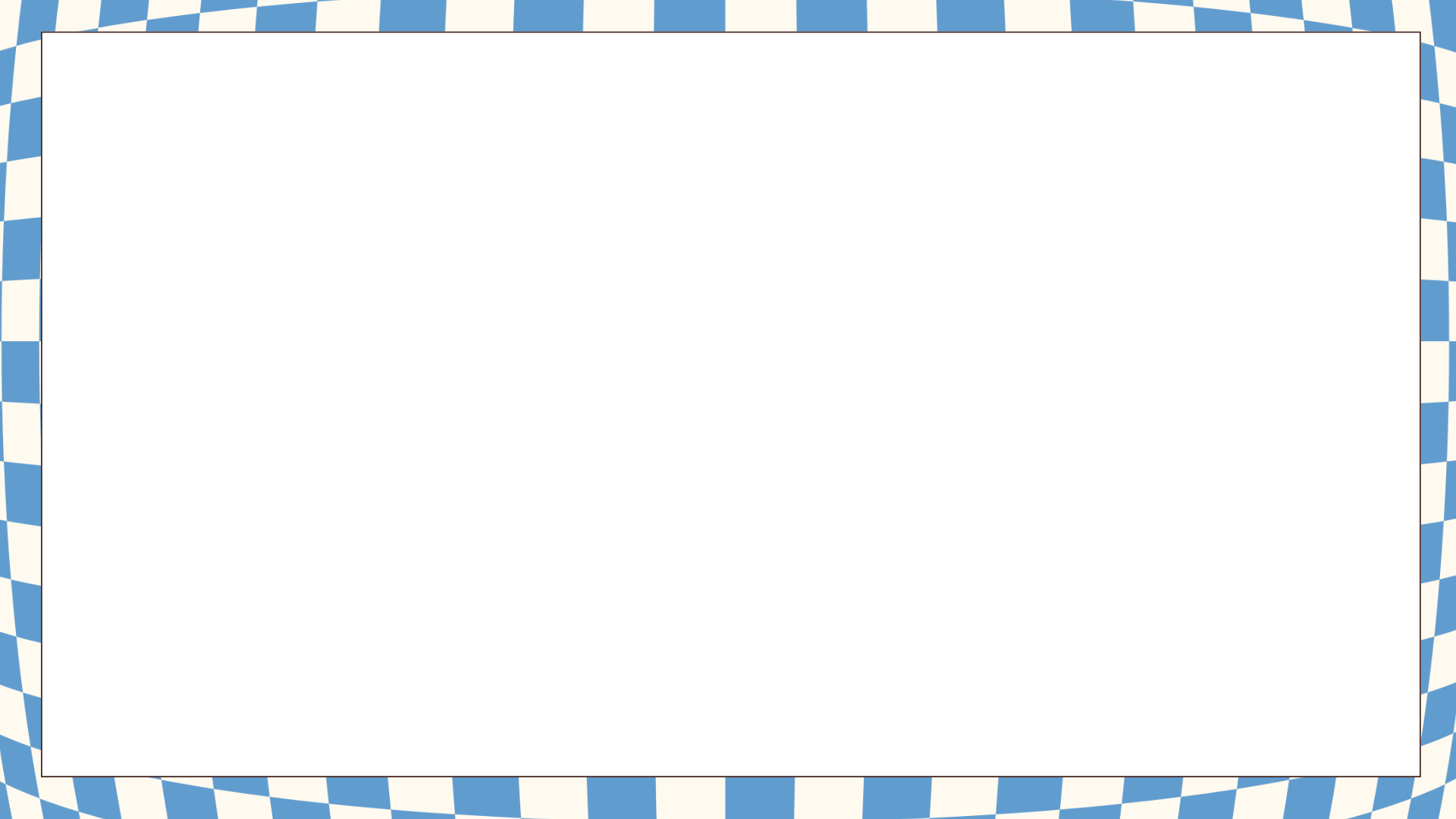 Rule 3
1 syllable adjective ends with–y
If an adjective ends with a “y”, remove the “y” and add –ier
happy –y + ier

 funny –y + ier
happier than
funnier than
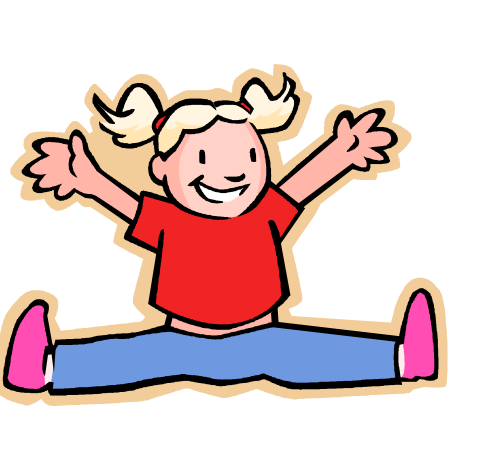 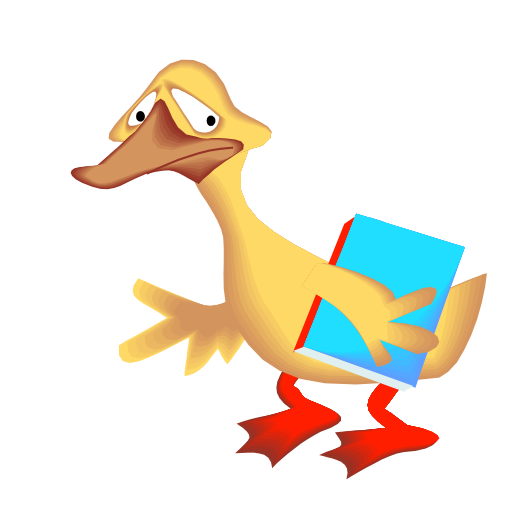 Example:
The girl is happier than the duck.
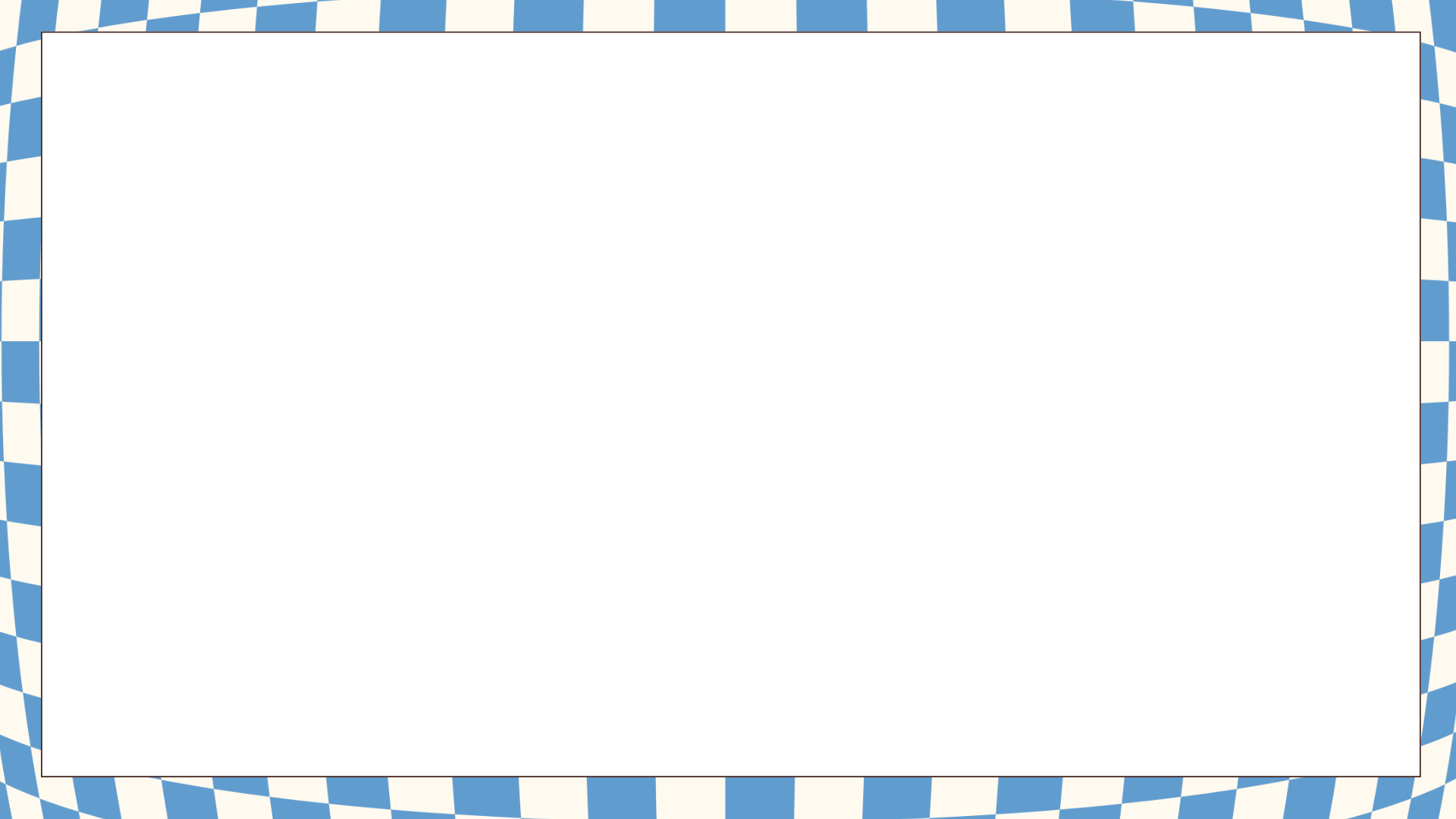 Rule 4
Adjectives with 2 or more syllables
If an adjective has 2 syllables or more dd the word “more” before the adjective
more + adj. (2 or more syllables) + than
beautiful + more

expensive + more
more beautiful than
more expensive than
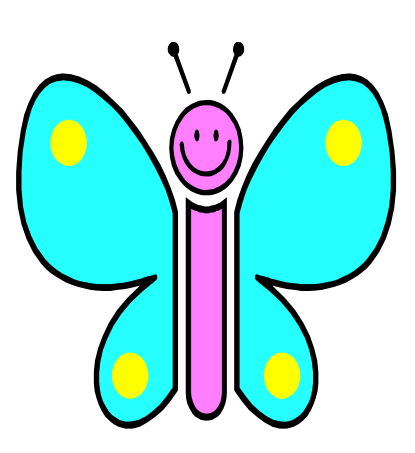 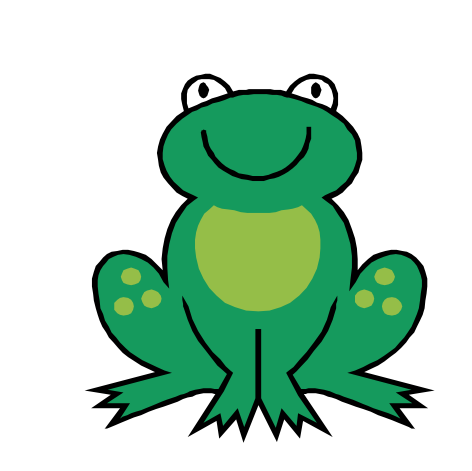 Example:
The butterfly is more beautiful than the frog.
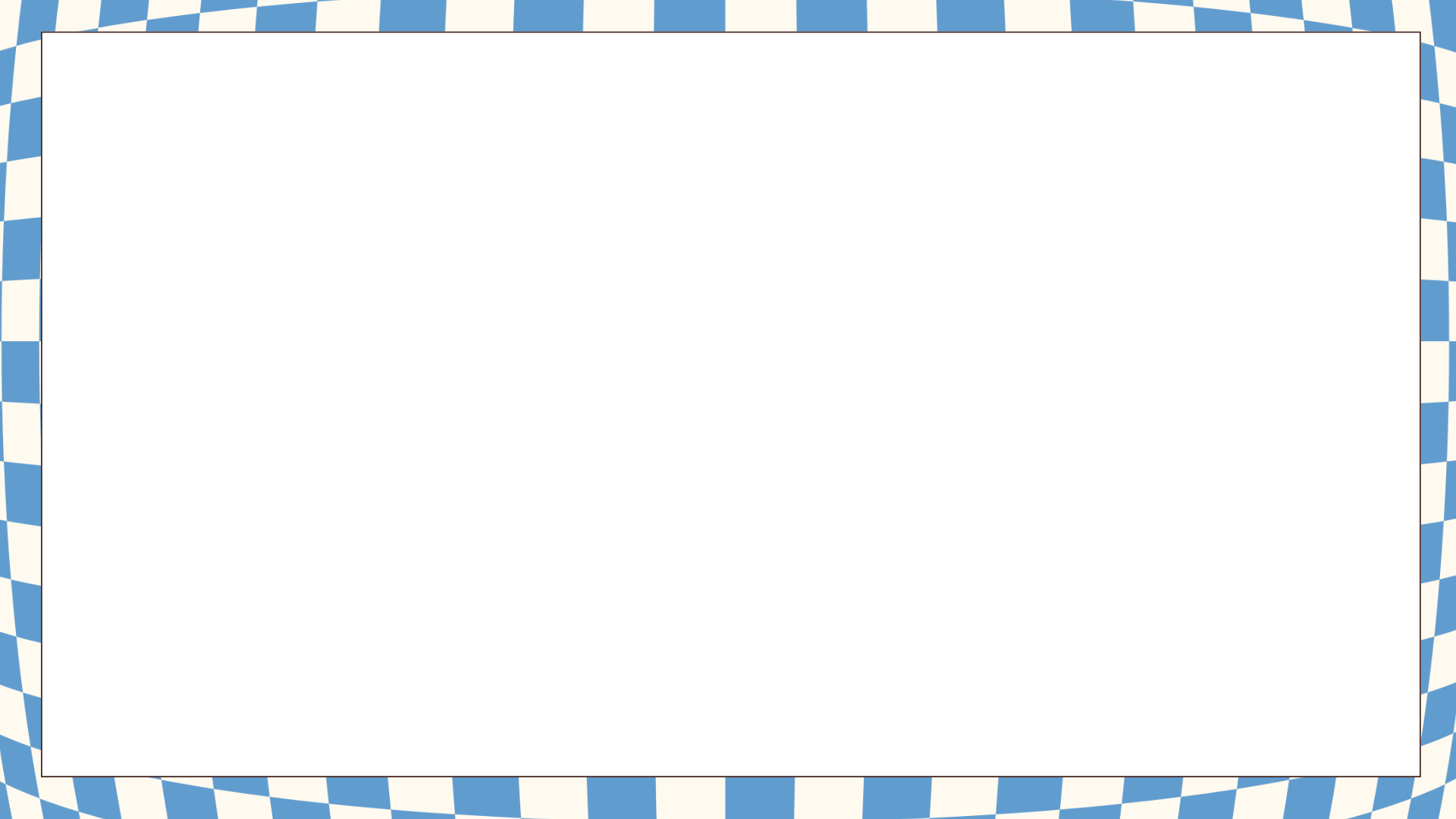 long
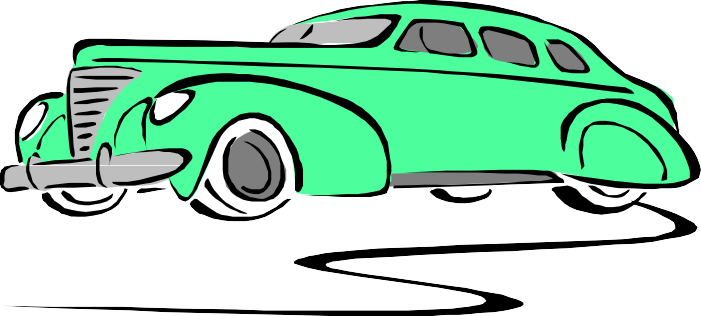 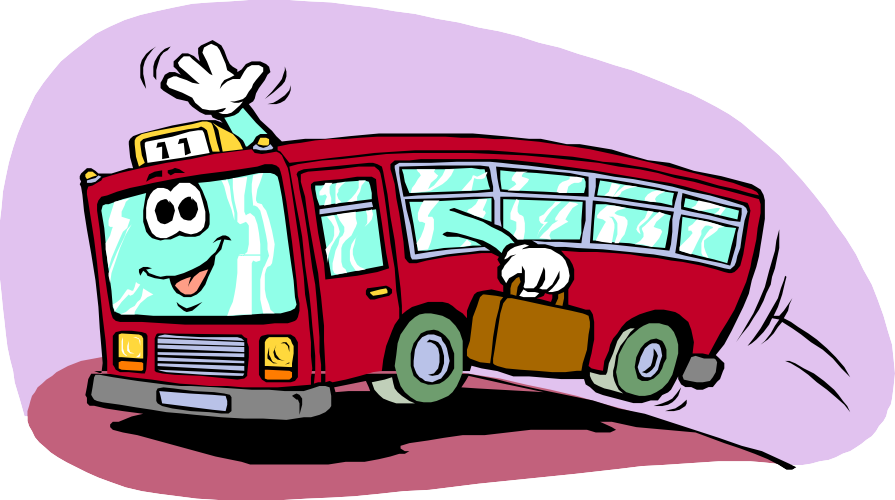 longer
………………………………………………
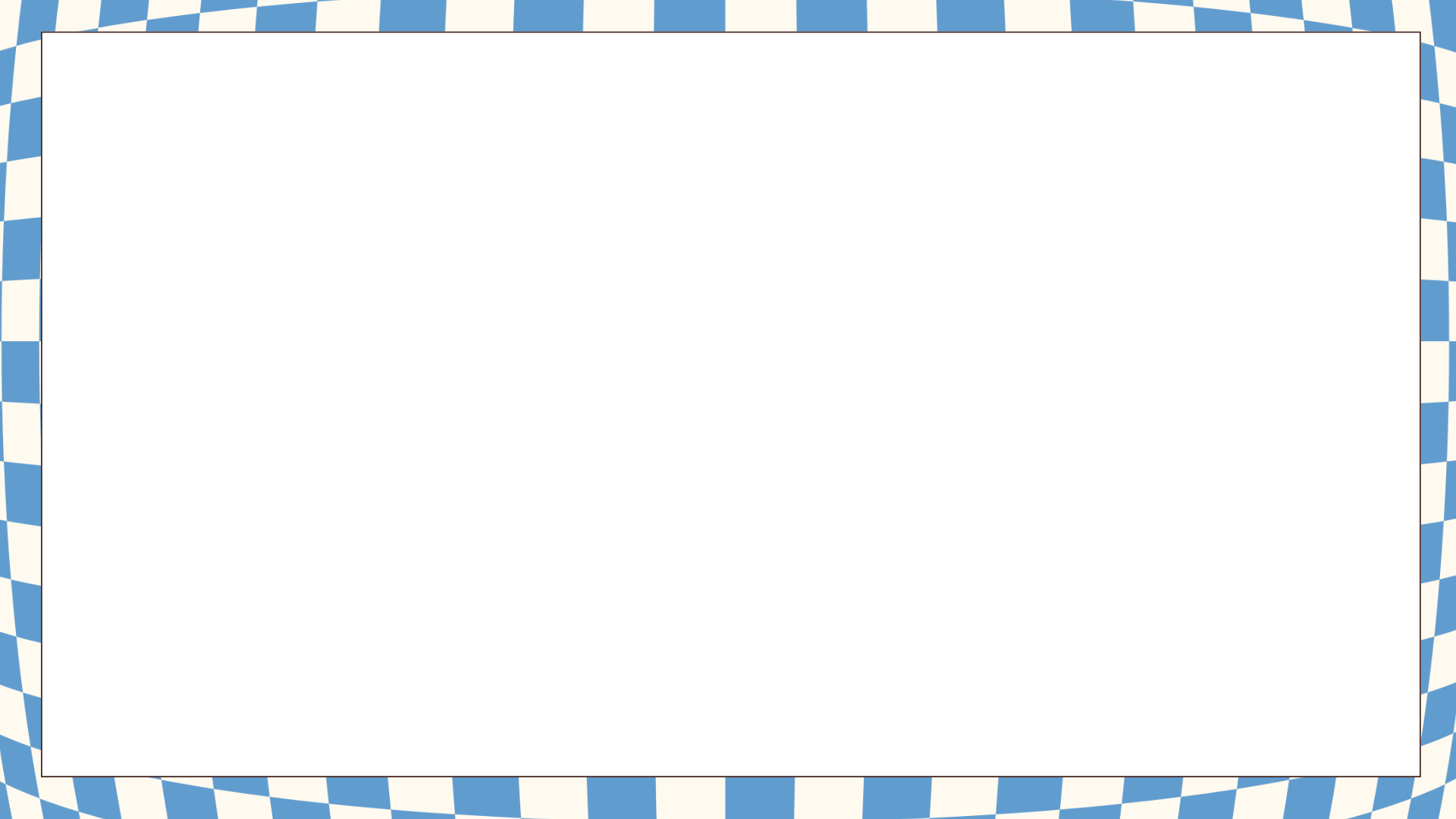 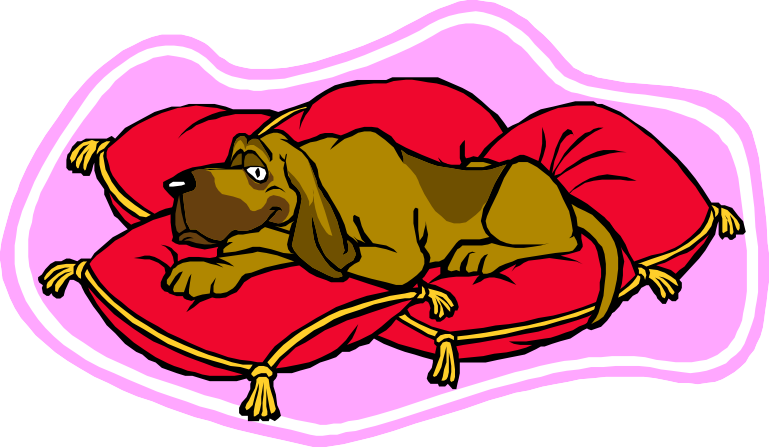 lazy
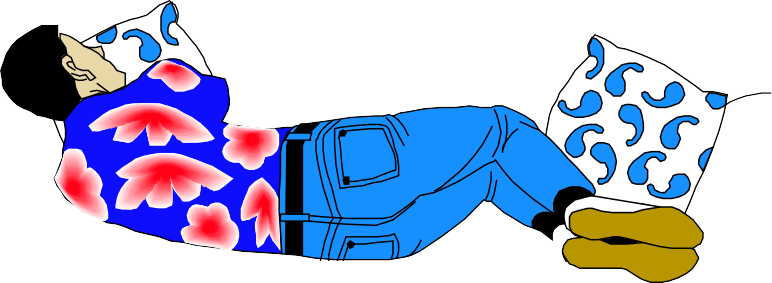 lazier
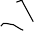 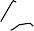 ………………………………………………
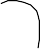 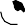 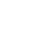 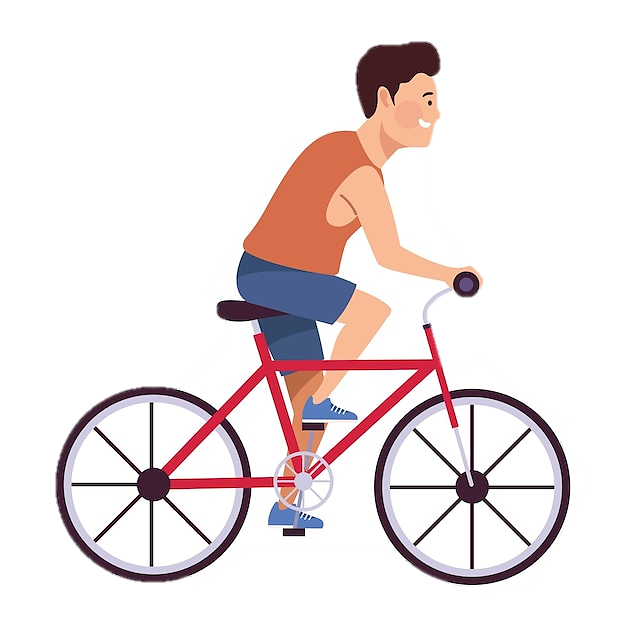 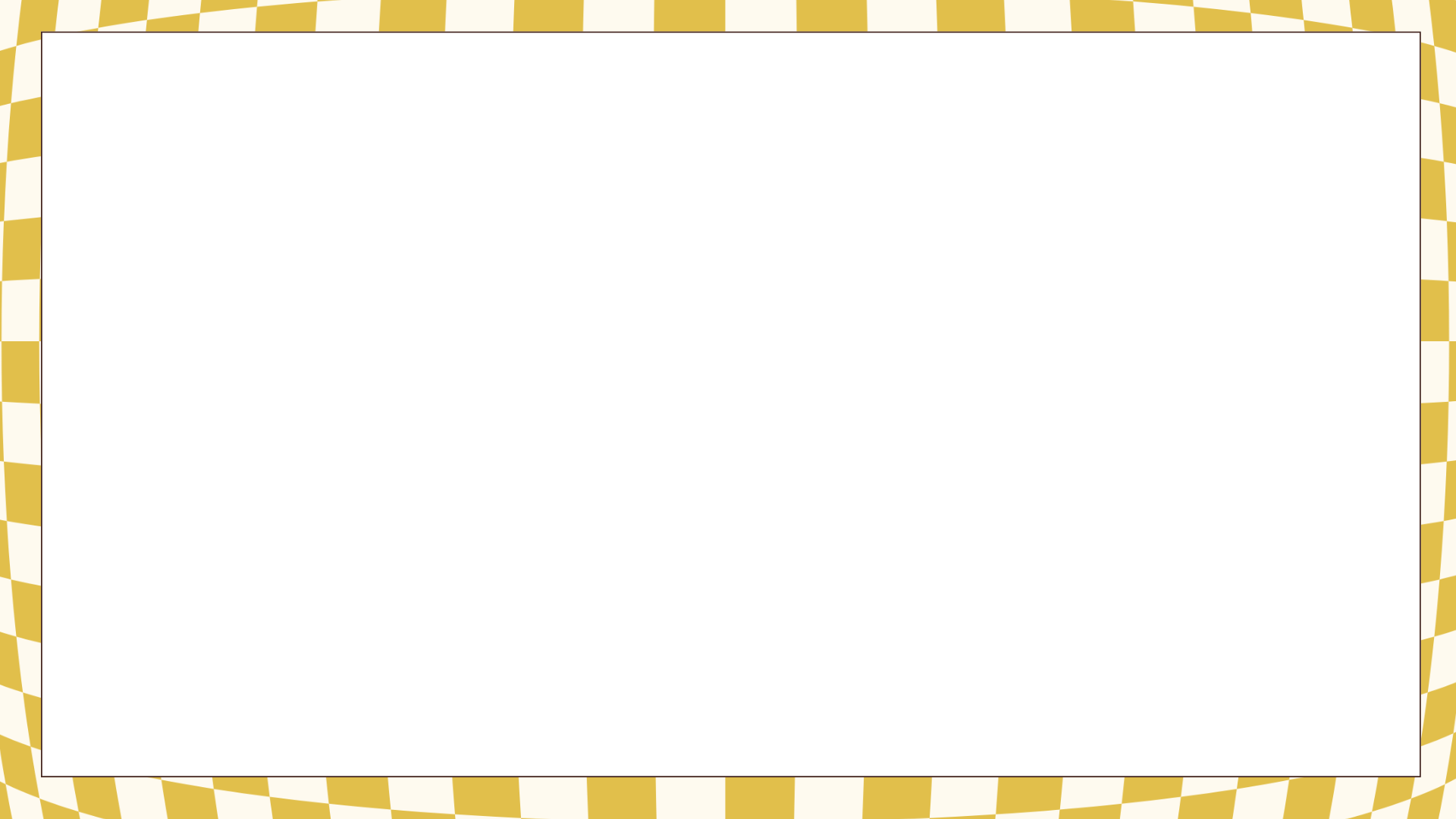 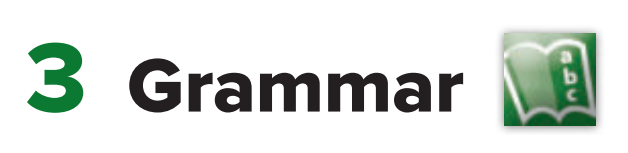 Page 92
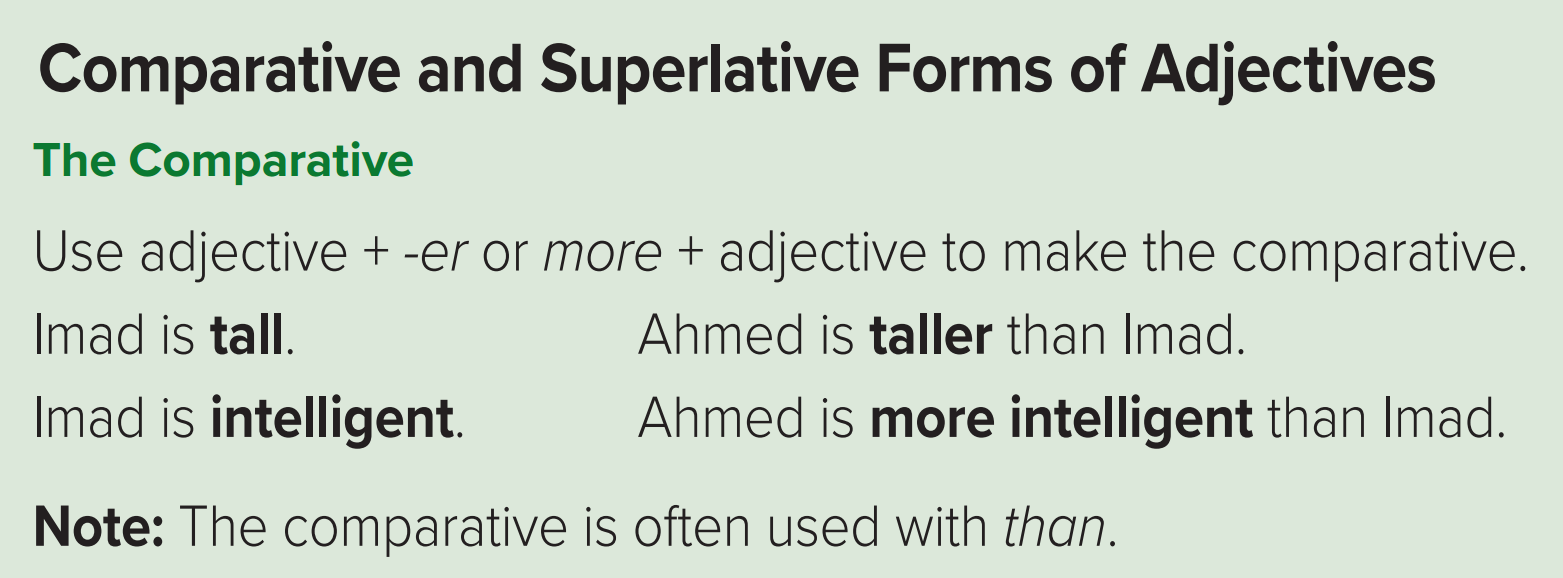 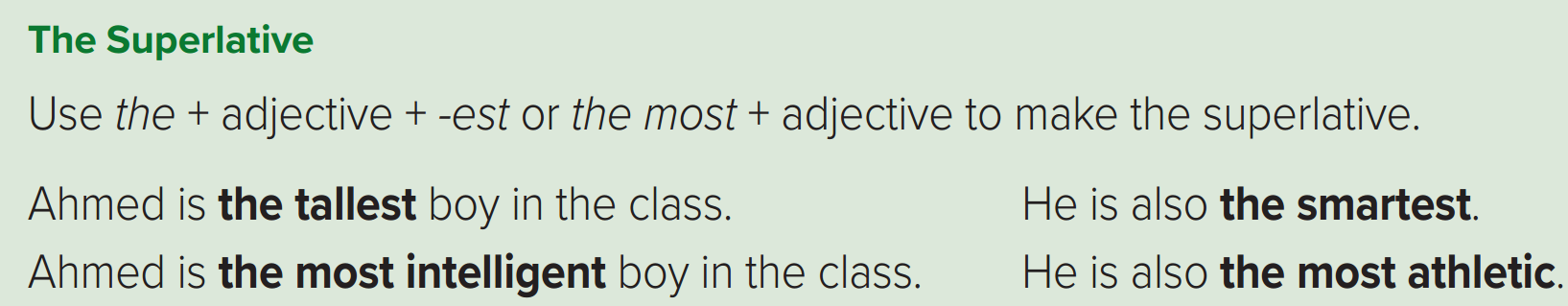 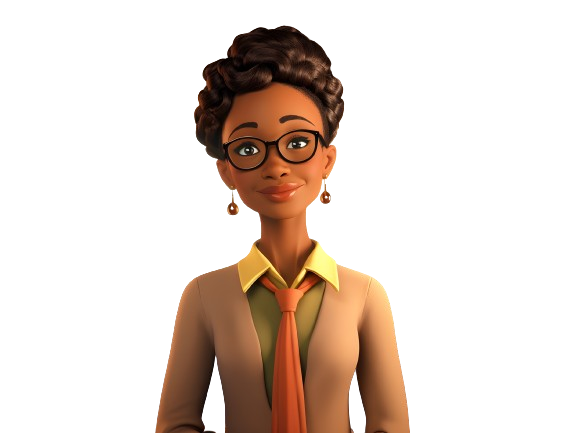 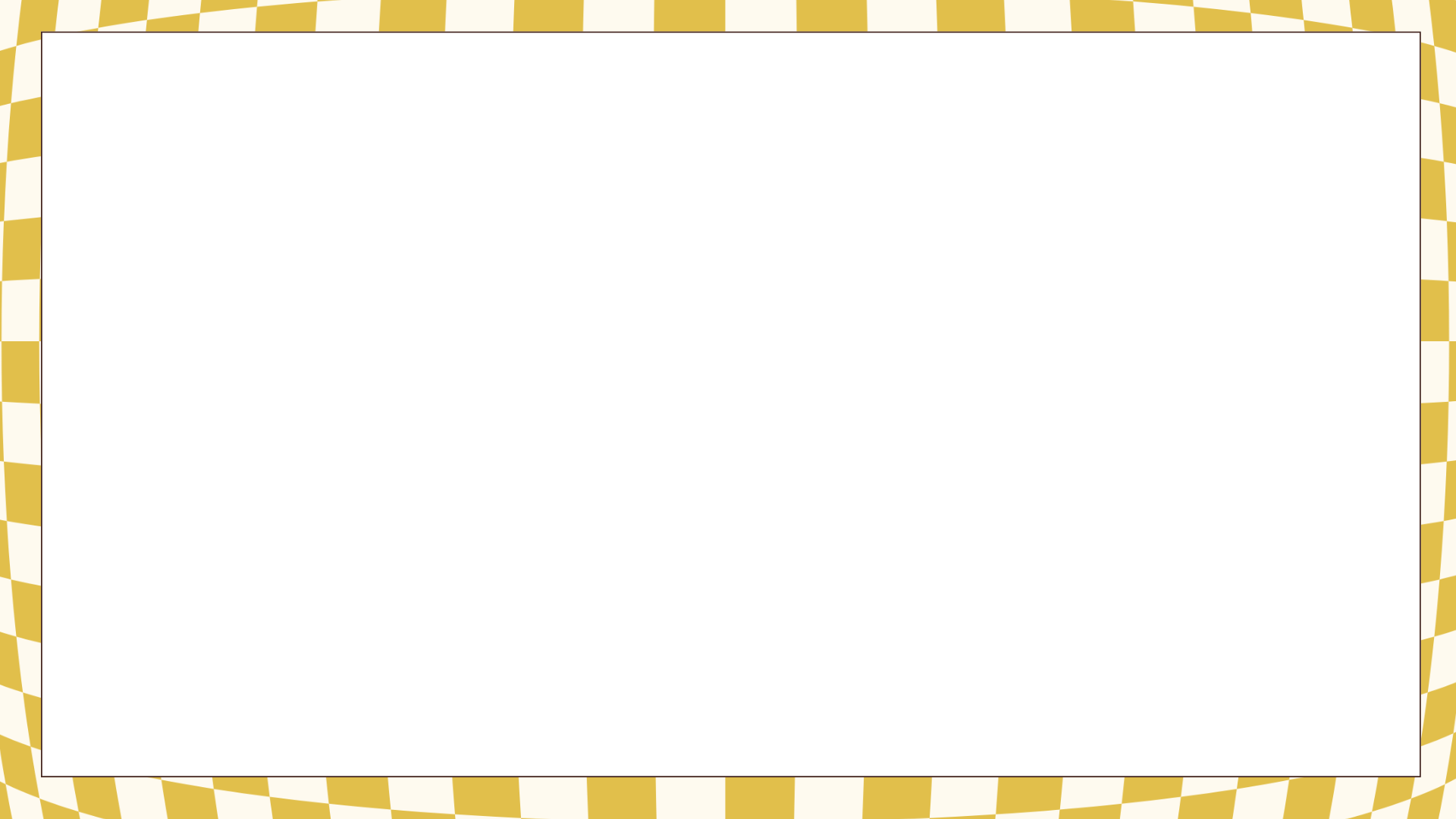 Superlative adjectives
When do we use them?
We use them to compare ONE object, person,  place… in a GROUP or in the entire world.
Let’s say that I have three cars. I have a little Toyota, a medium size Jeep and a big Ford. A superlative is used to show the differences that exist in the group. The Ford is big so we can say…….
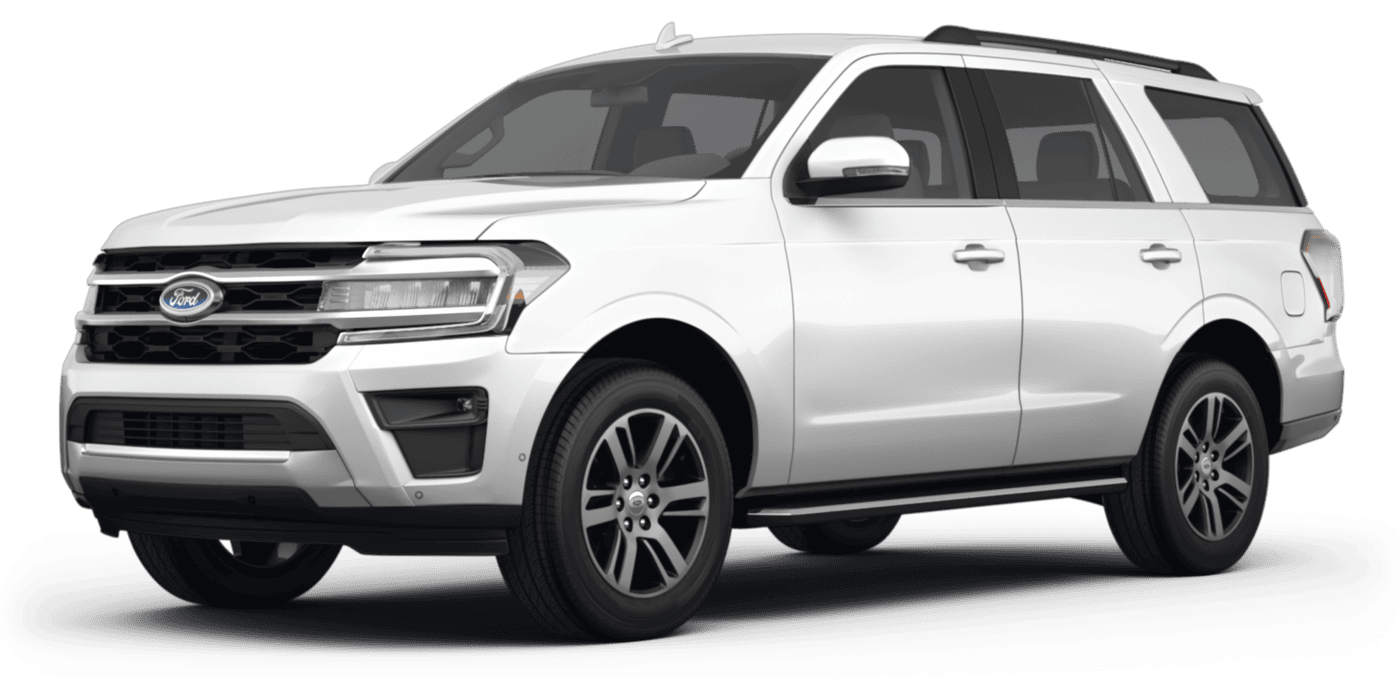 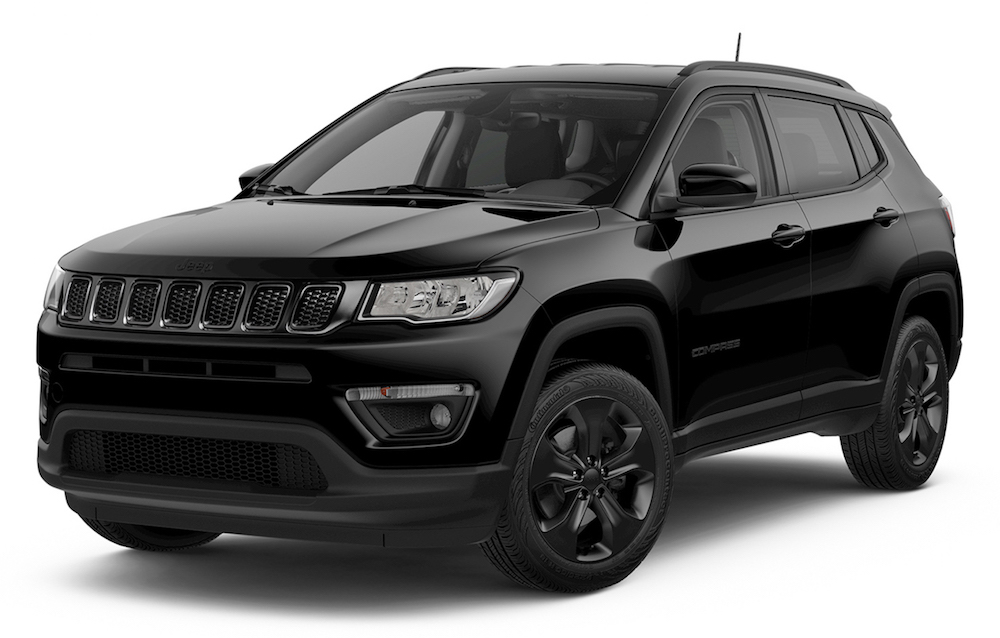 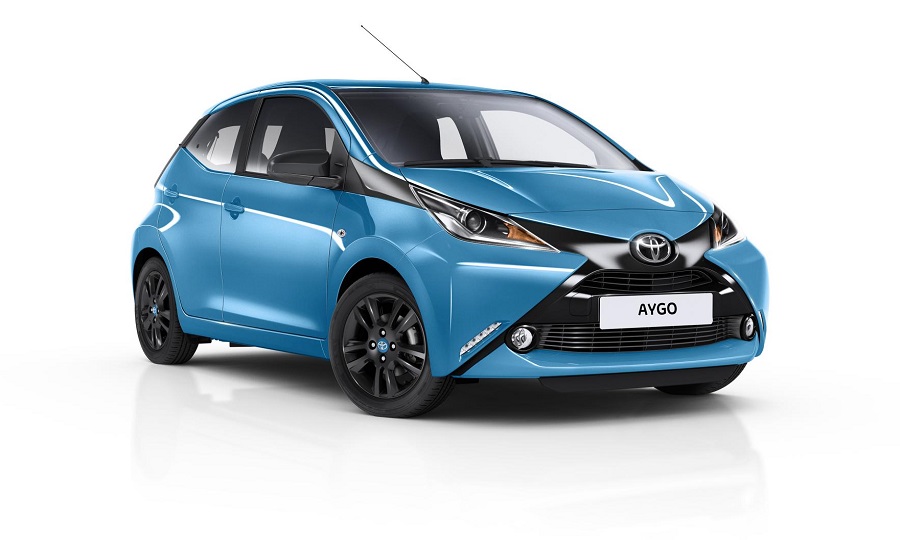 The Ford is the biggest
To learn to use these we need to learn five basic rules:
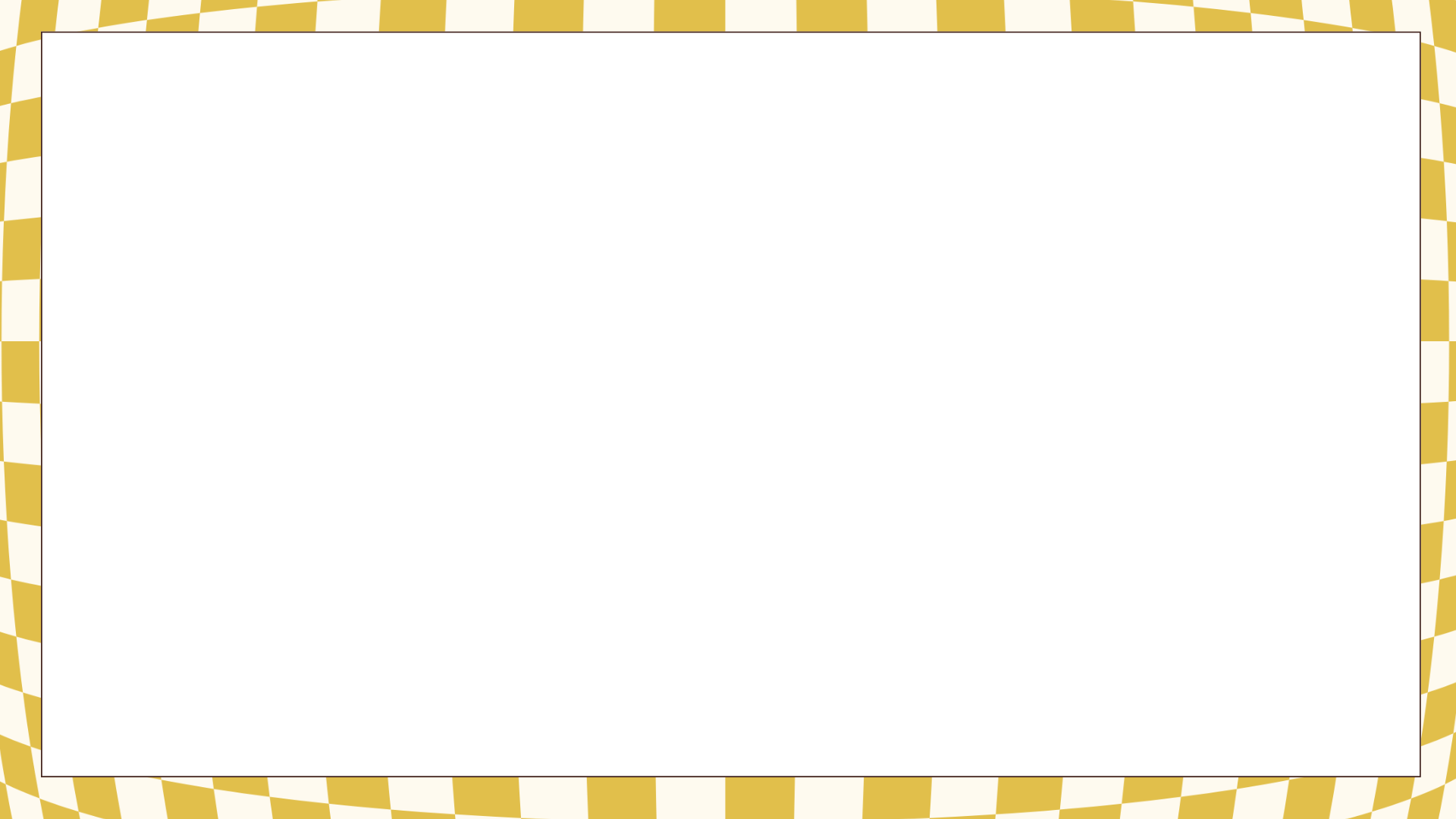 Rule 1
Adjective has 1 syllable
adjective has 1 syllable we add (the ) before the adj. and add the ending –est to the adjective.
the + adj. + -est
the smallest
small + est
hard + est
the hardest
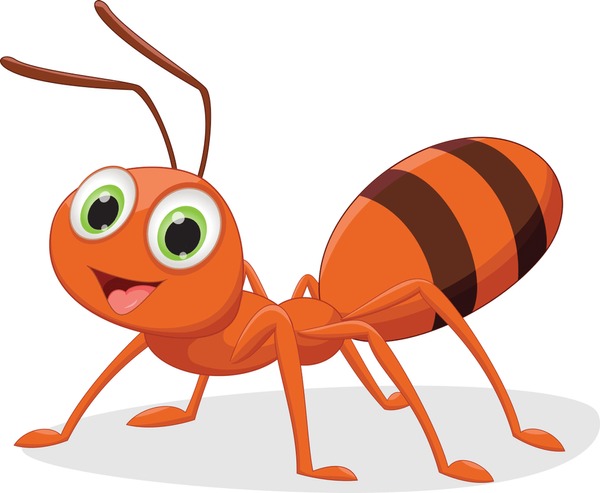 Example:
The ant is the smallest
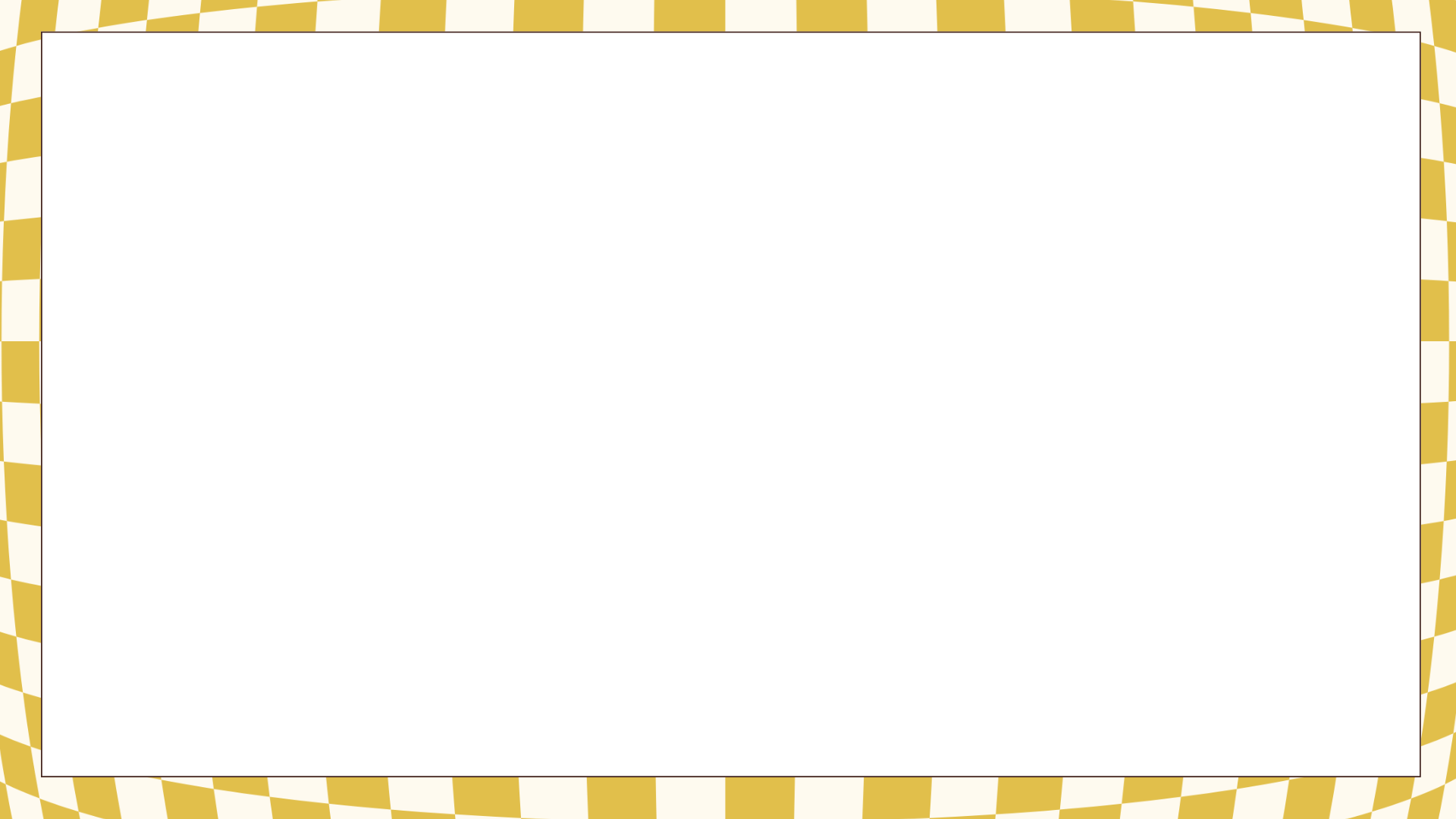 Example:
Superlative Adjectives
Ahmad
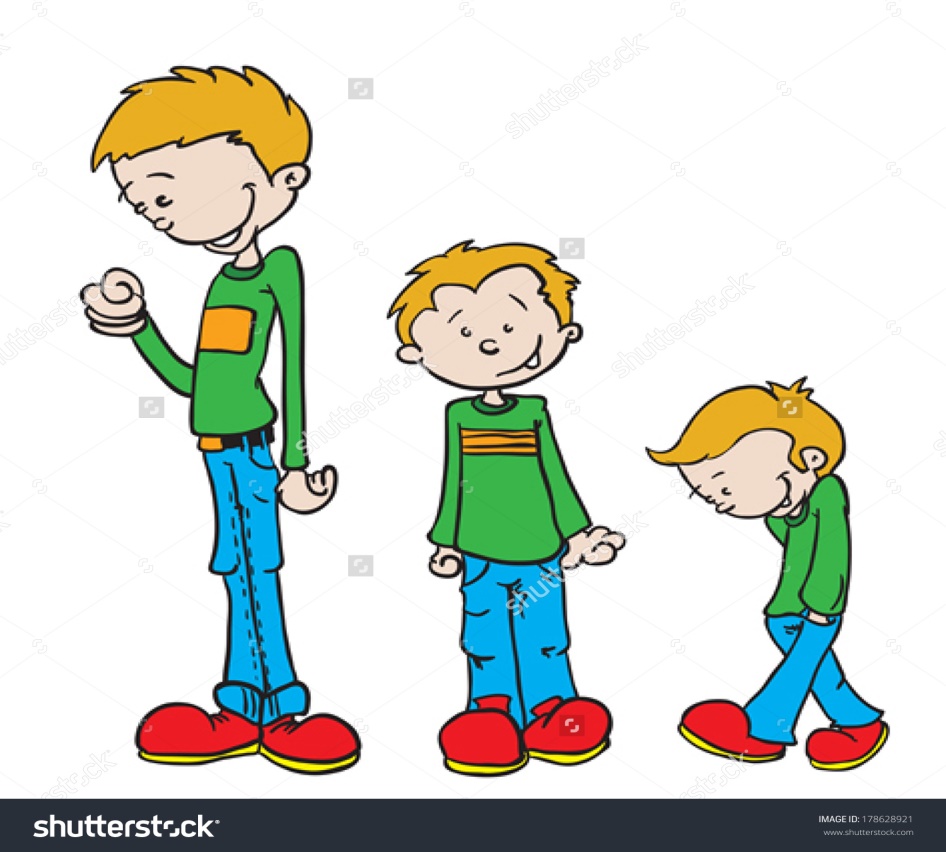 Ali
Ahmad
is
est
the
tall
boy
Sami
Sami is the shortest boy
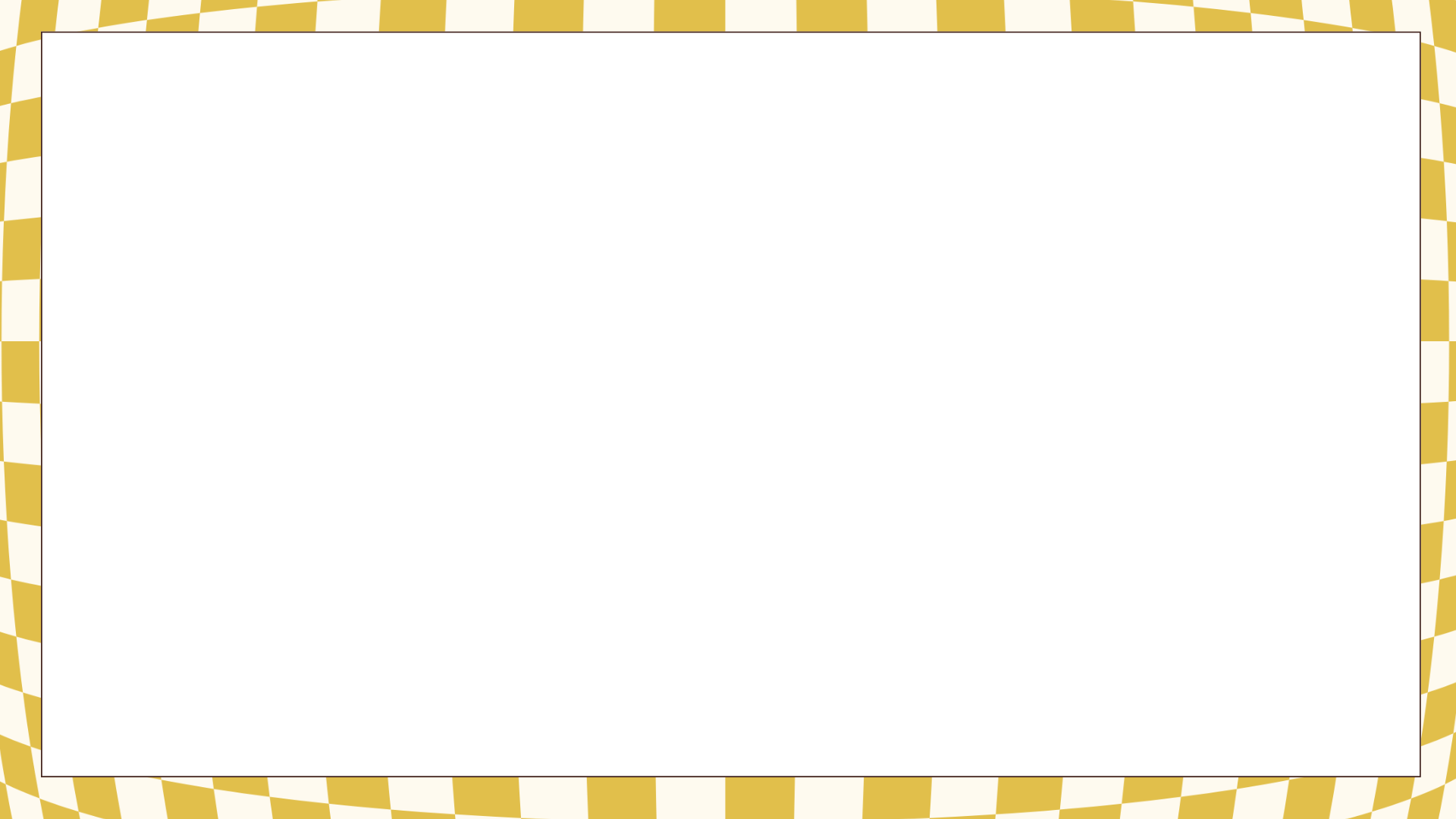 Rule 2
1 syllable adjective ends with 
a consonant + a vowel + a consonant
If a 1 syllable adjectives ending with  CONSONANT+VOWEL+CONSONANT double the last consonant and add –est
vowel
consonant
consonant
double
big + est

fat + est
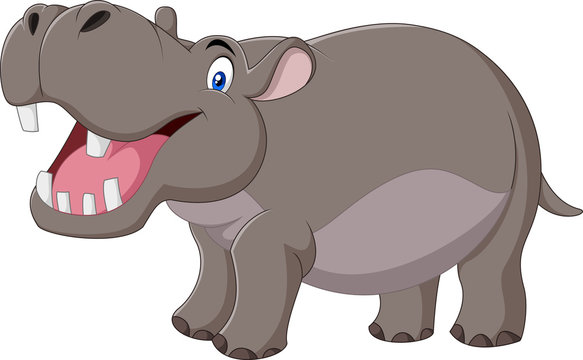 the biggest
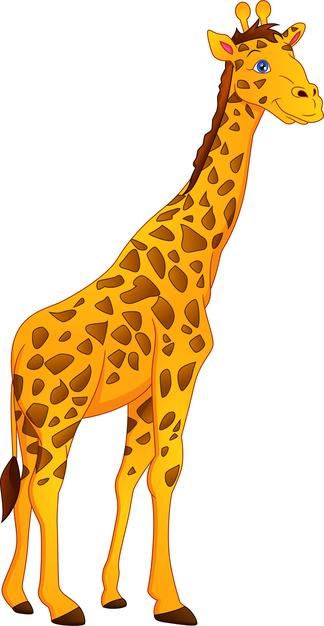 the fattest
Example:
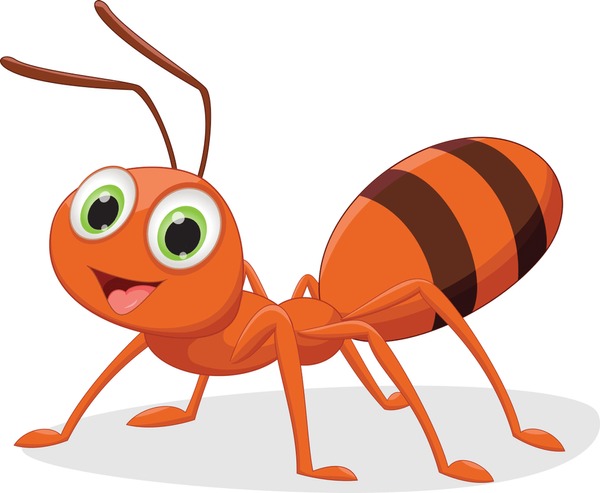 The hippo is the fattest.
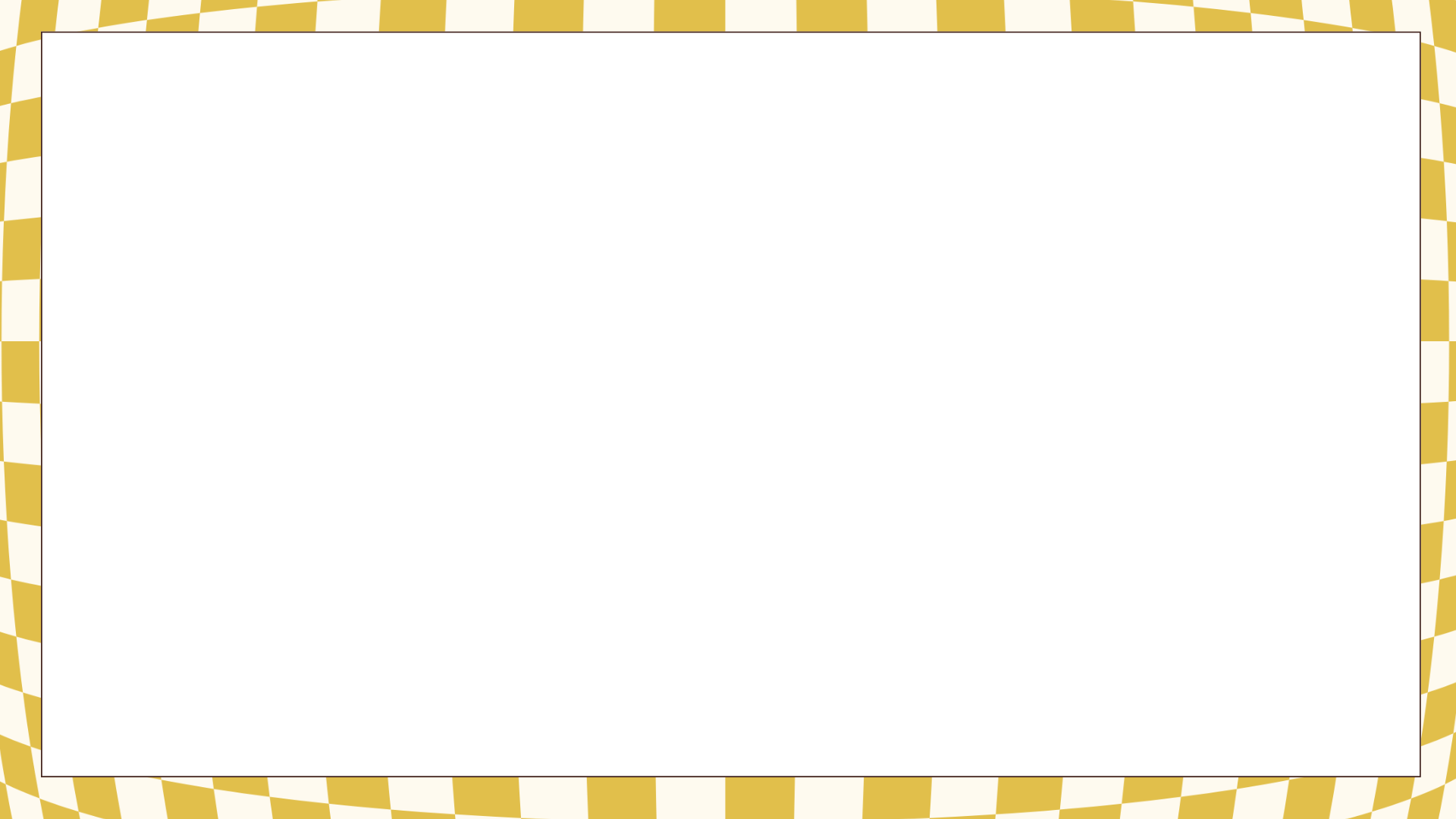 Rule 3
1 syllable adjective ends with–y
If an adjective ends with a “y”, remove the “y” and add –iest
happy –y + iest

 funny –y + iest
the happiest
the funniest
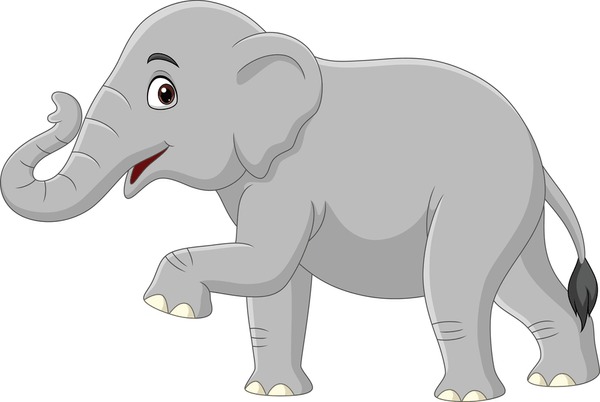 Example:
The elephant is the heaviest
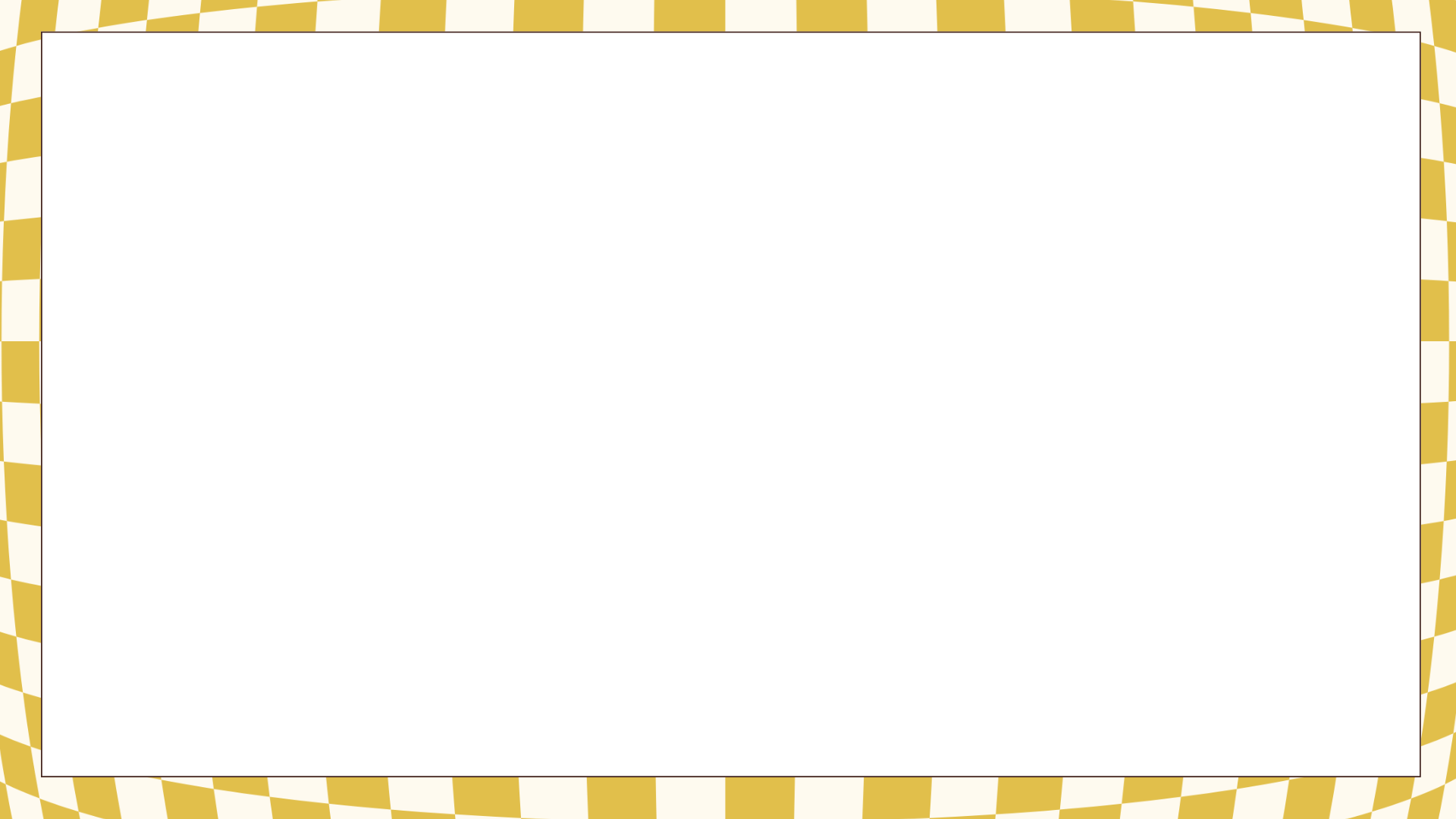 Rule 4
Adjectives with 2 or more syllables
If an adjective has 2 syllables or more dd the word “most” before the adjective
the most + adj. (2 or more syllables)
beautiful + most

expensive + most
the most beautiful
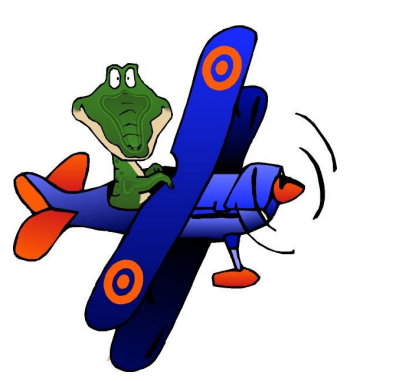 the most expensive
Example:
The airplane is the most expensive
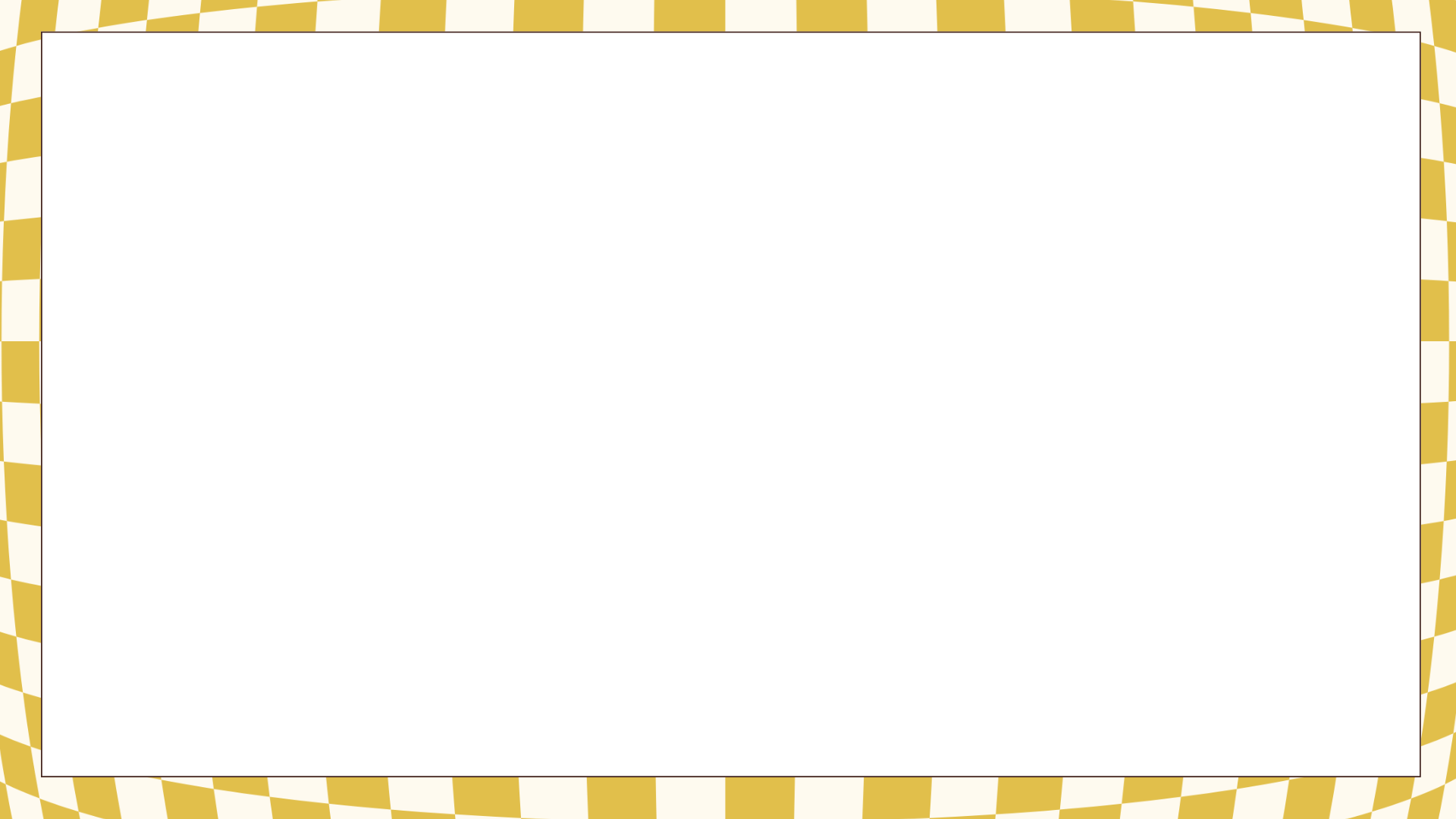 Mason is the……….
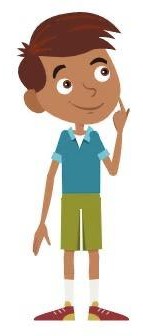 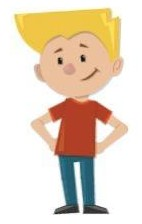 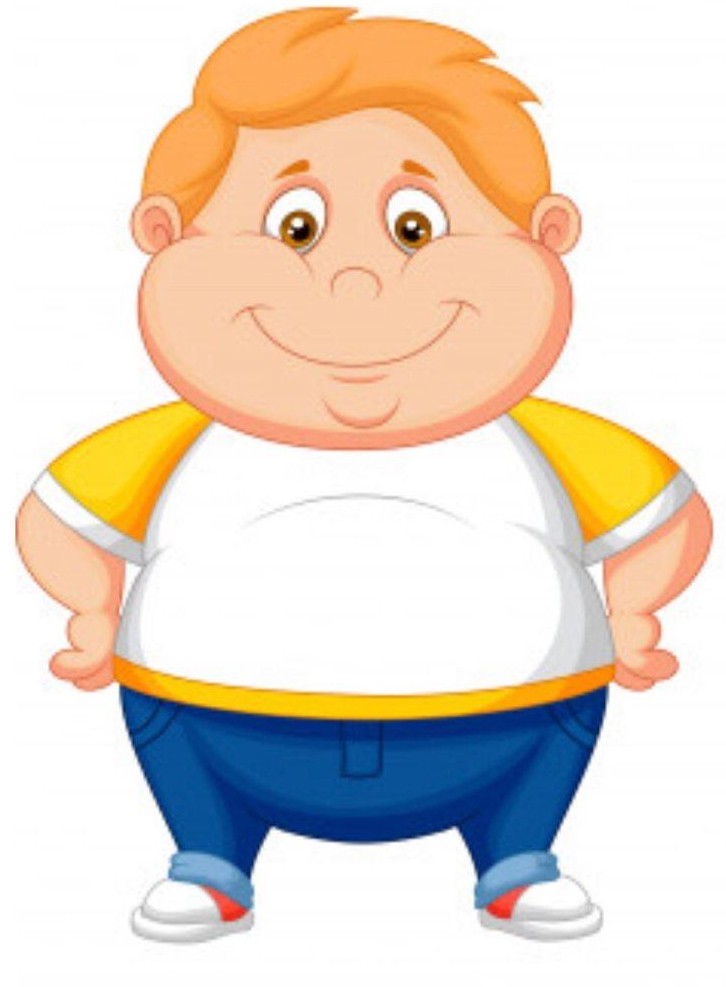 Mason
Cole
Gabe
taller -    tallest  - tall
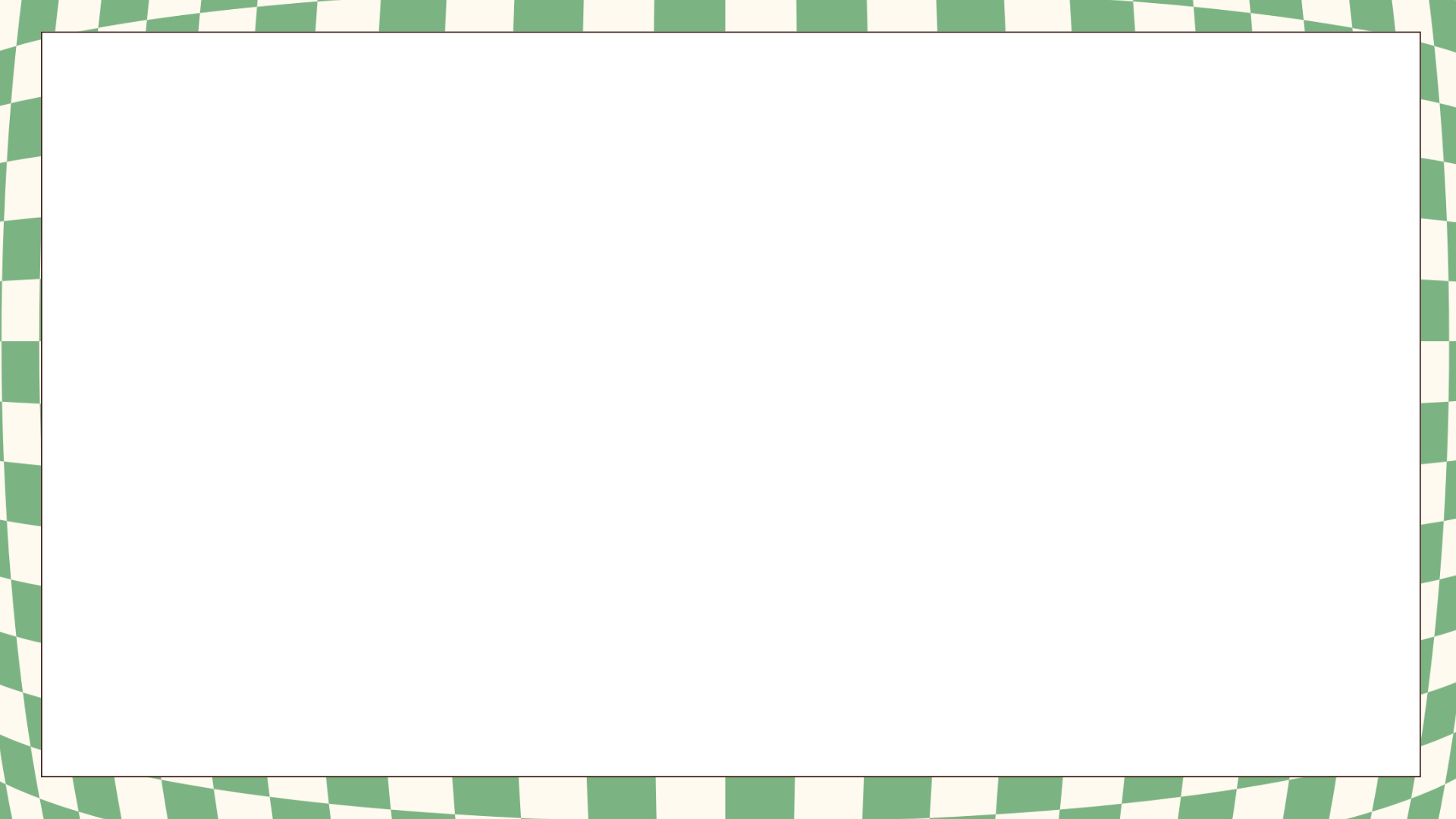 Rule 5
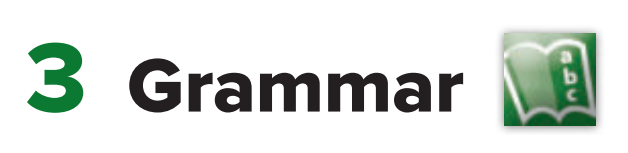 for both –comparative- and –superlative-
Page 92
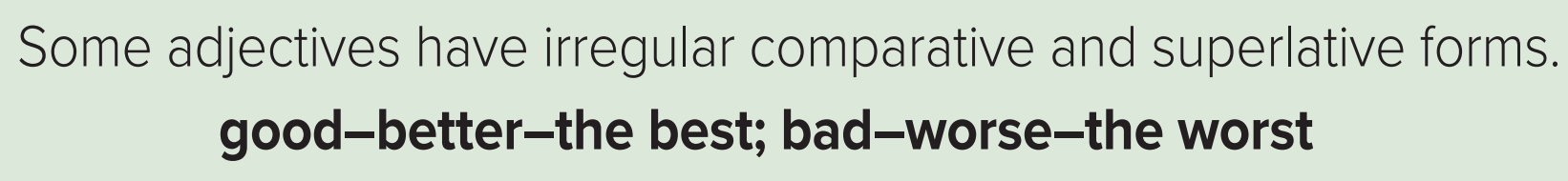 Like many things in the English  language, there are some  exceptions:
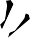 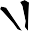 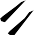 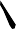 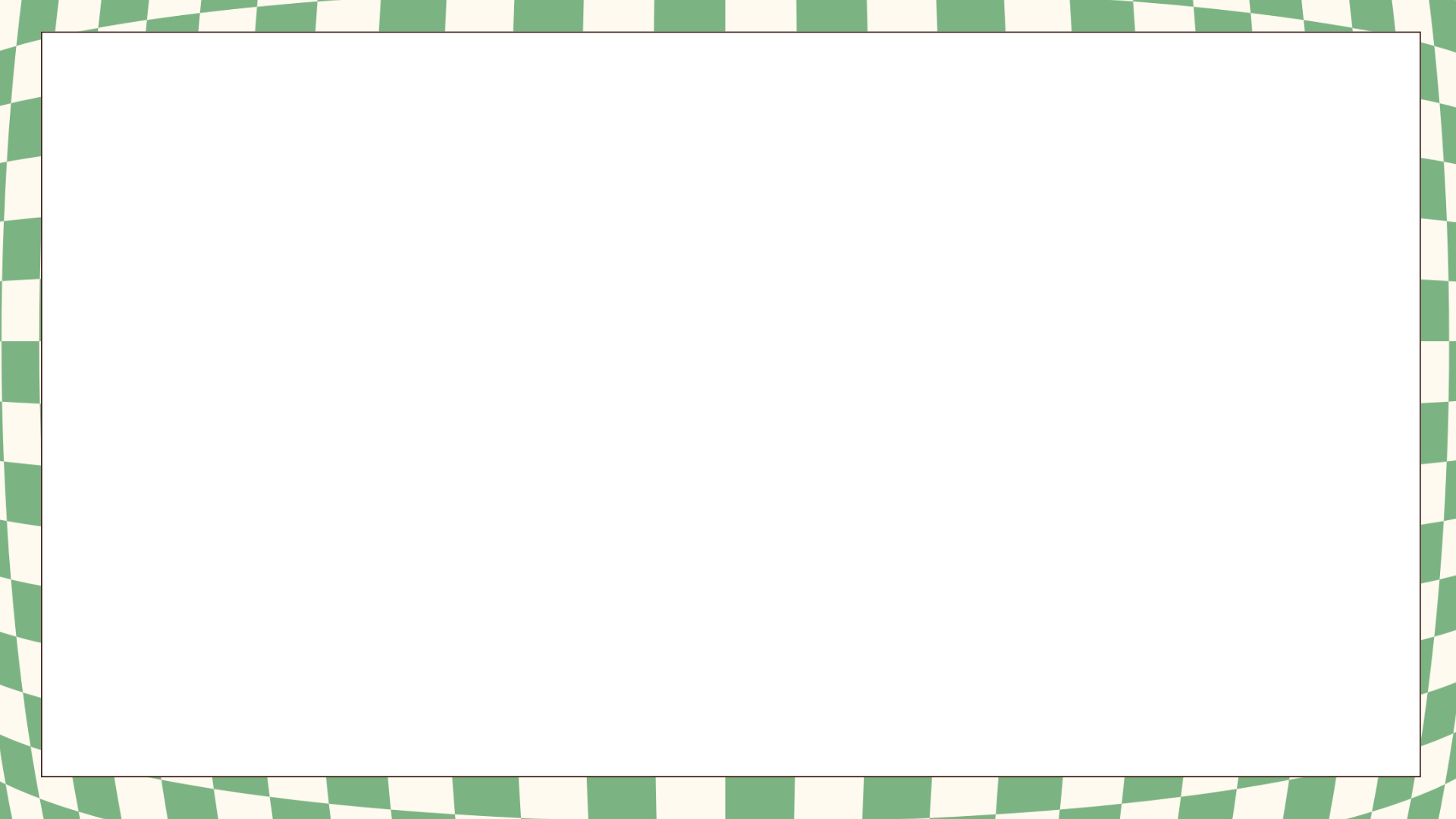 Summary The spelling rules
Page 92
Regular Adjectives
irregular Adjectives
Adjectives end in
Good
Bad
Better
Worse
One vowel
-e
-y
best
worst
big
nice
easy
nicer
easier
bigger
nicest
easiest
biggest
1- She is ( nicer – niceer ) than her friend .
  2- They are ( good – better ) than their friend
3- It is ( easier – easyer ) than my exam          .
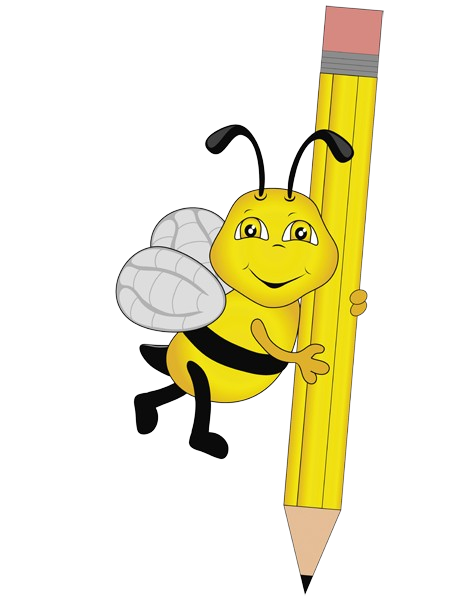 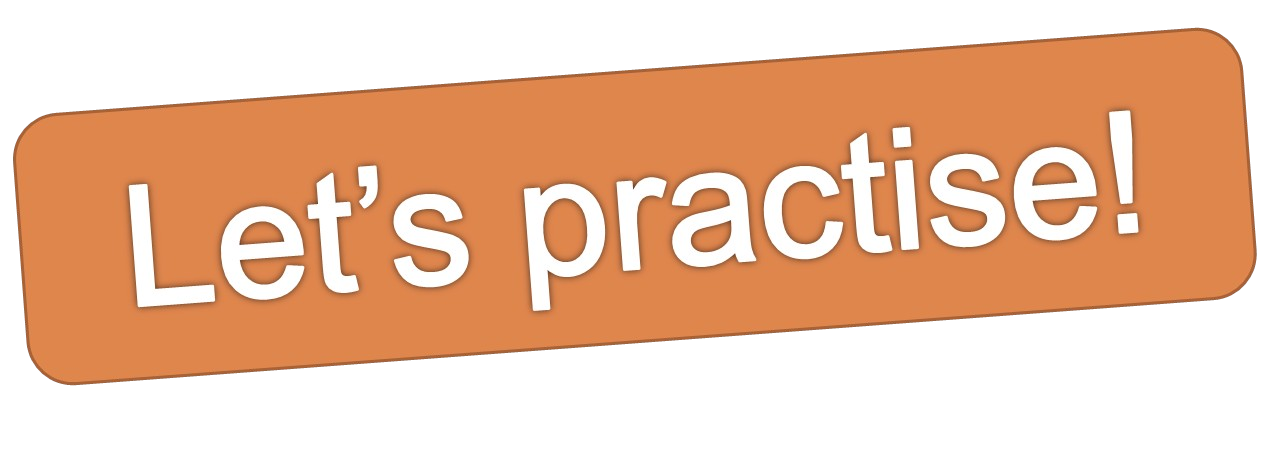 tall
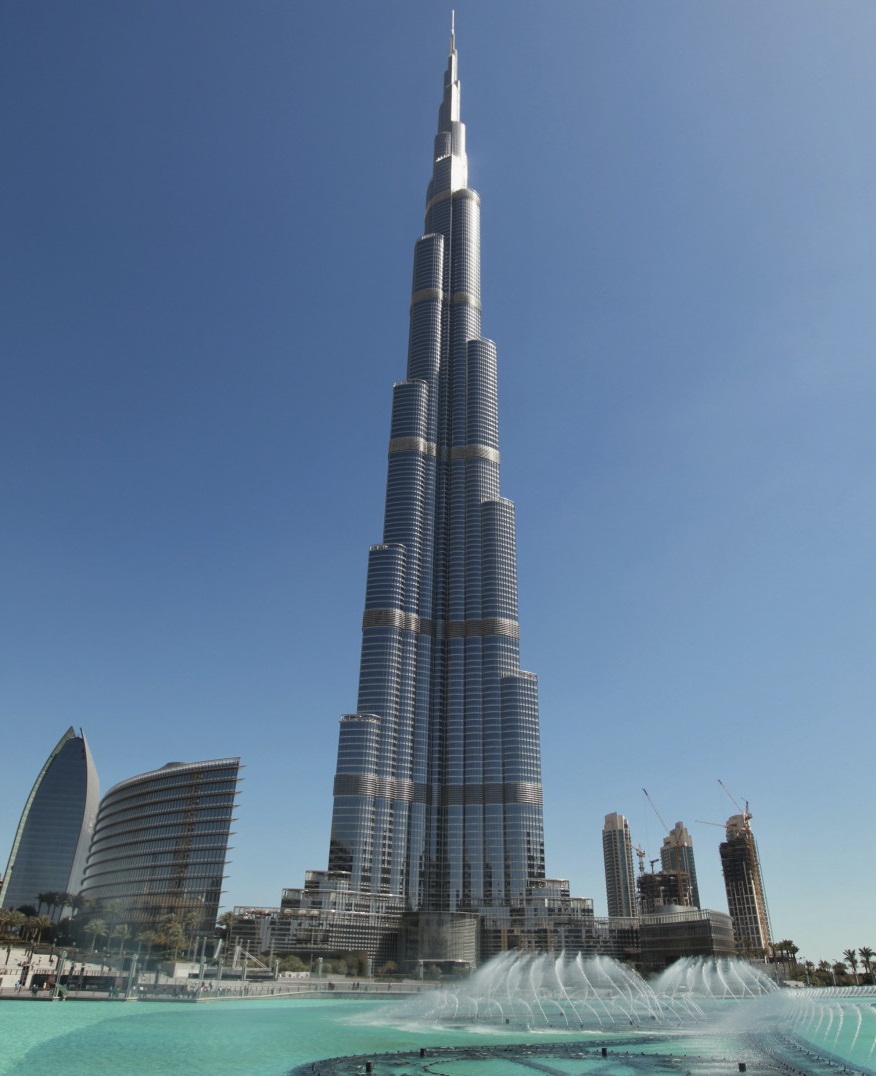 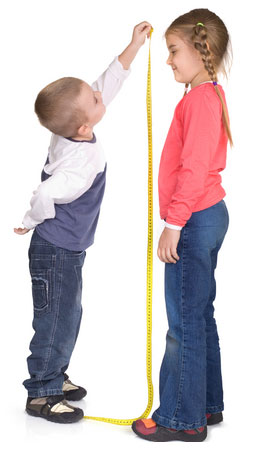 tallest
taller
She is …………than her brother
Burj Khalifah is the ……………..building
colder
Today is _______ than yesterday.     (cold)
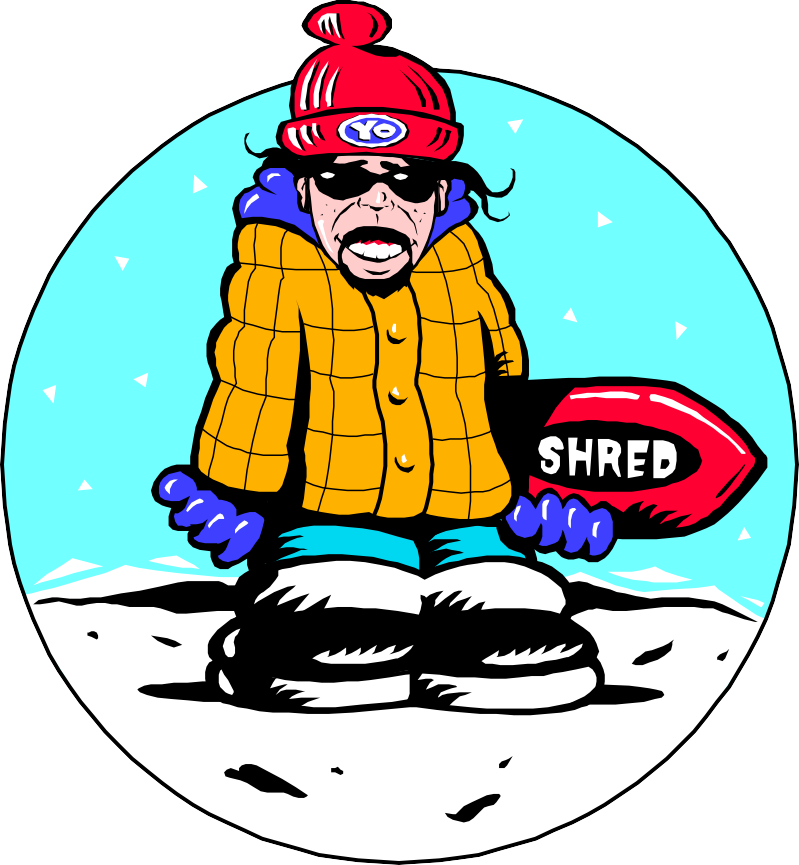 hotter
The fire is _______ than the candle.     (hot)
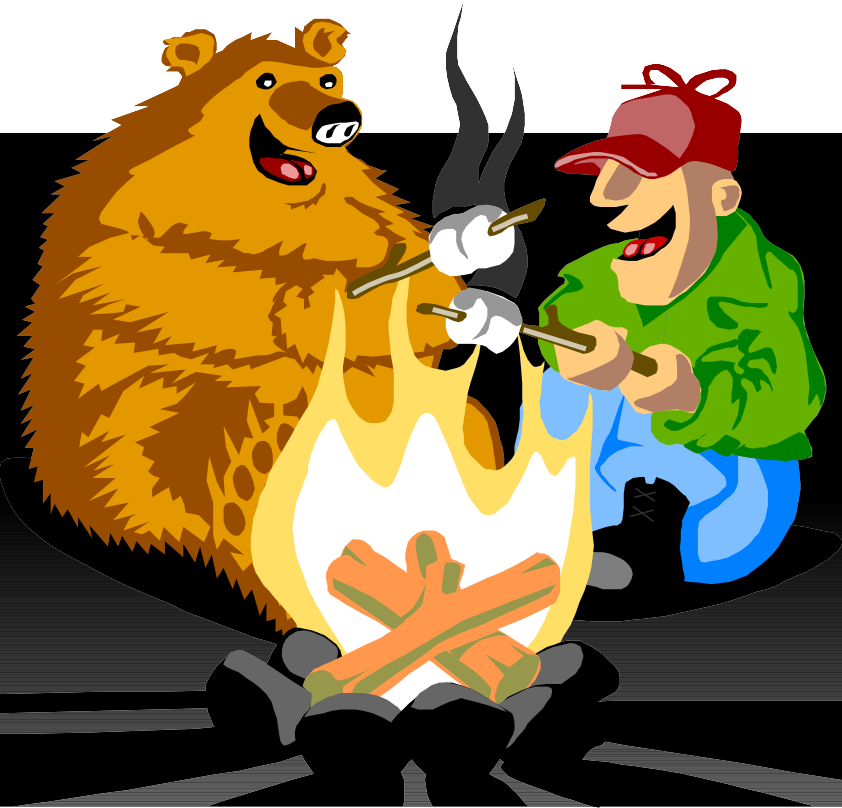 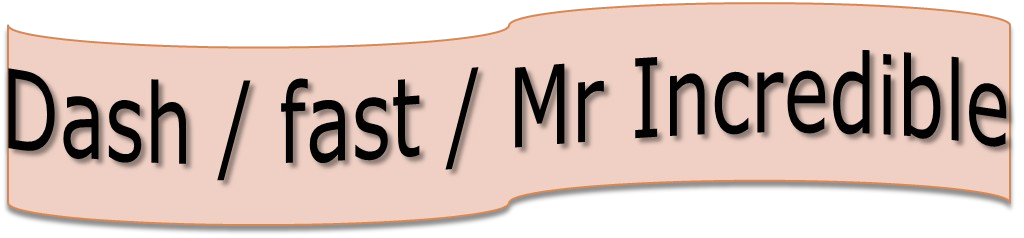 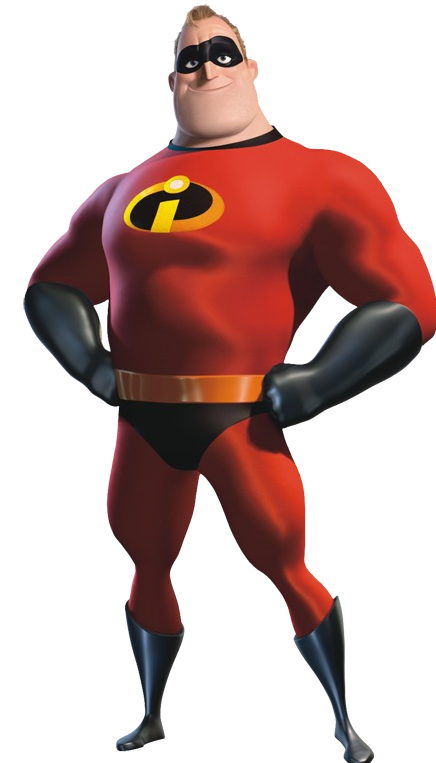 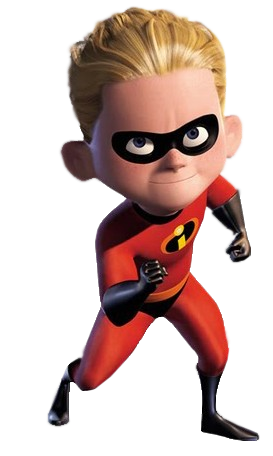 Dash
Mr. Incredible
Dash is faster than Mr. Incredible
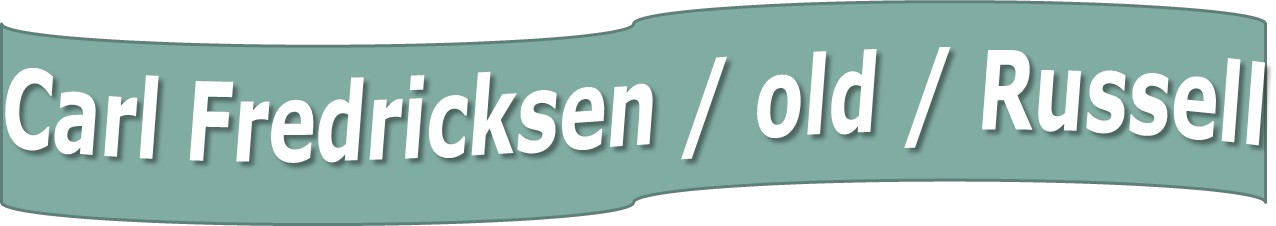 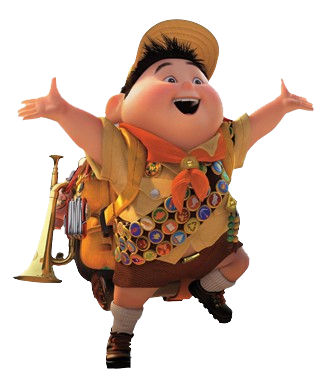 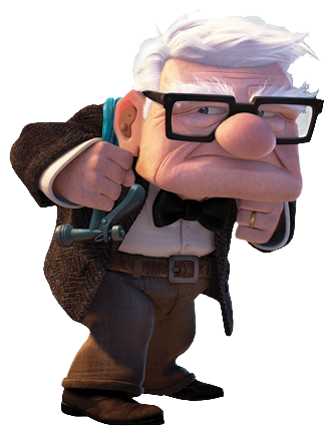 Carl
Russel
Carl is older than Russell.
Page 92
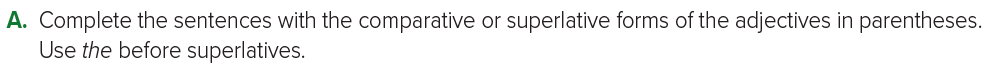 the most interesting
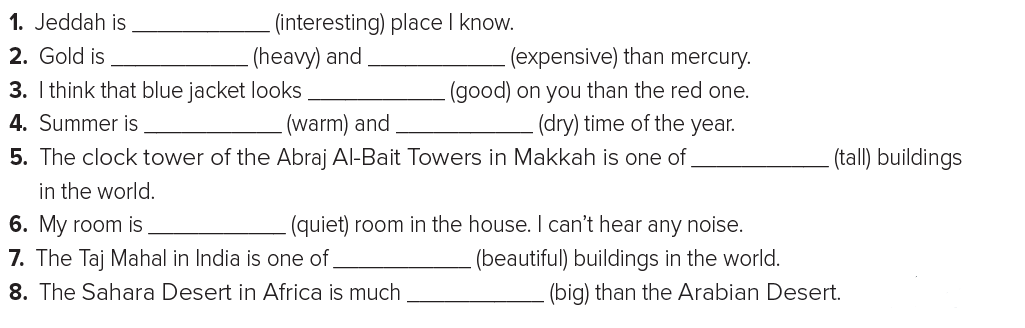 heavier
more expensive
better
the warmest
the driest
the highest
the quietest
the most beautiful
bigger
Page 92
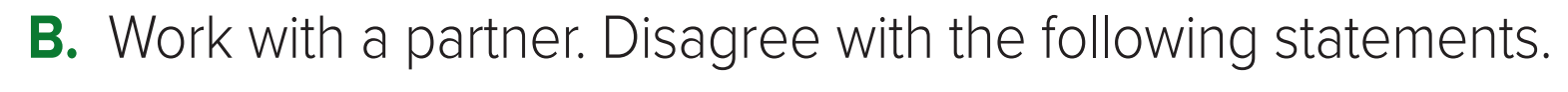 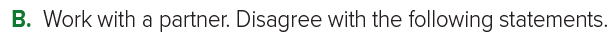 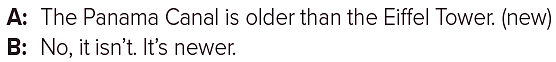 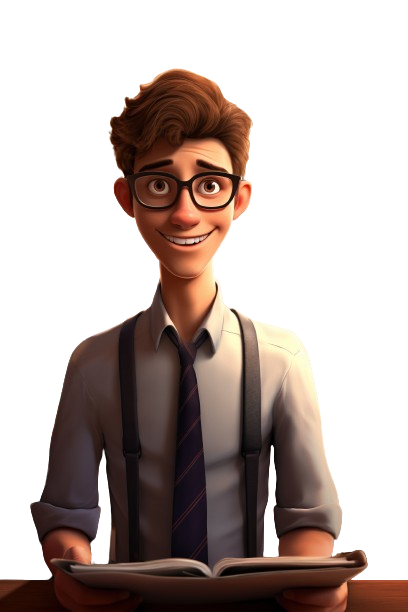 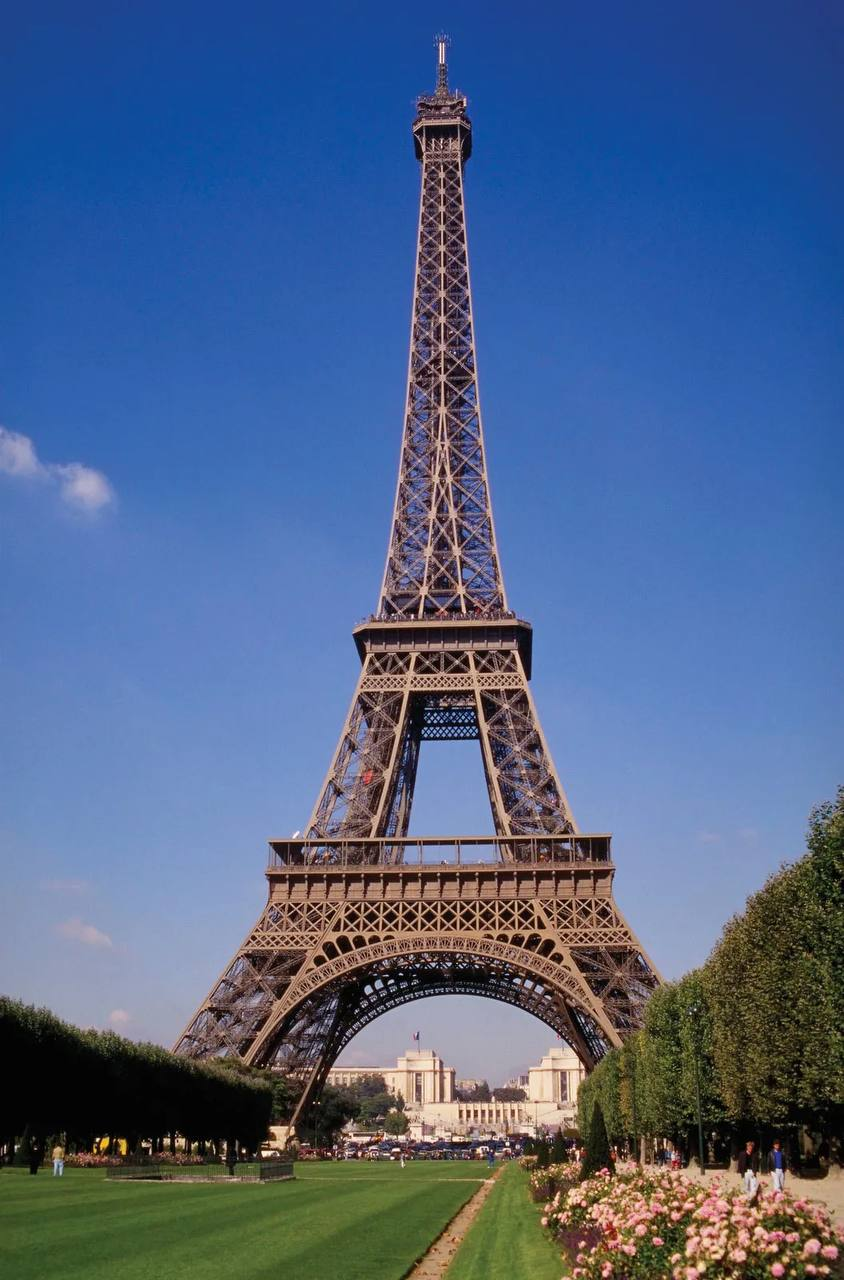 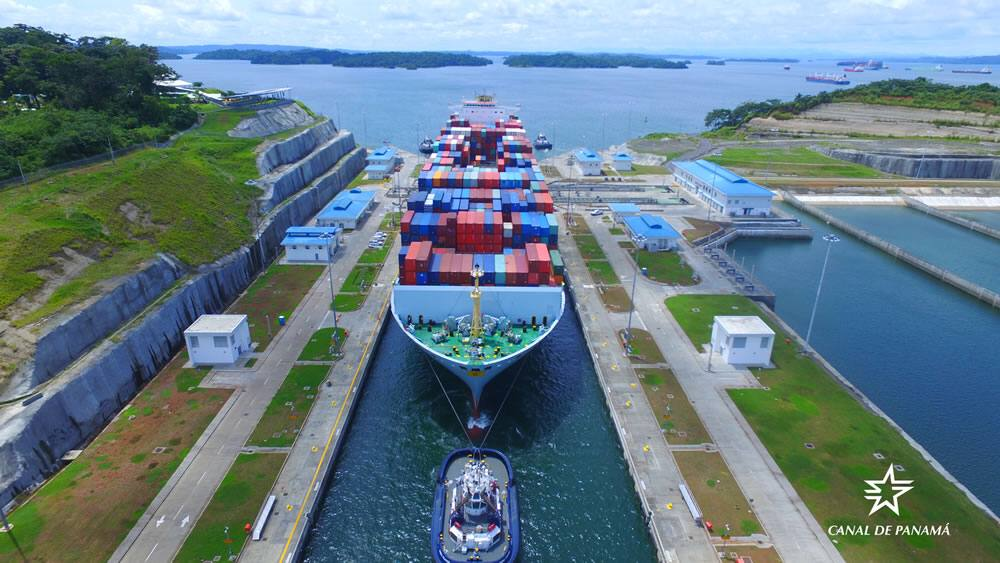 Page 92
1. A: The Amazon is longer than the Nile. (short)

B: No, it isn’t. It’s shorter.
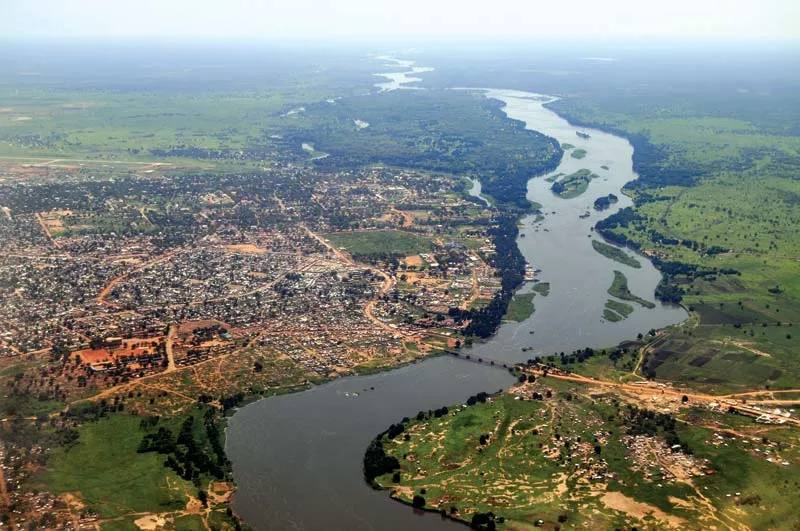 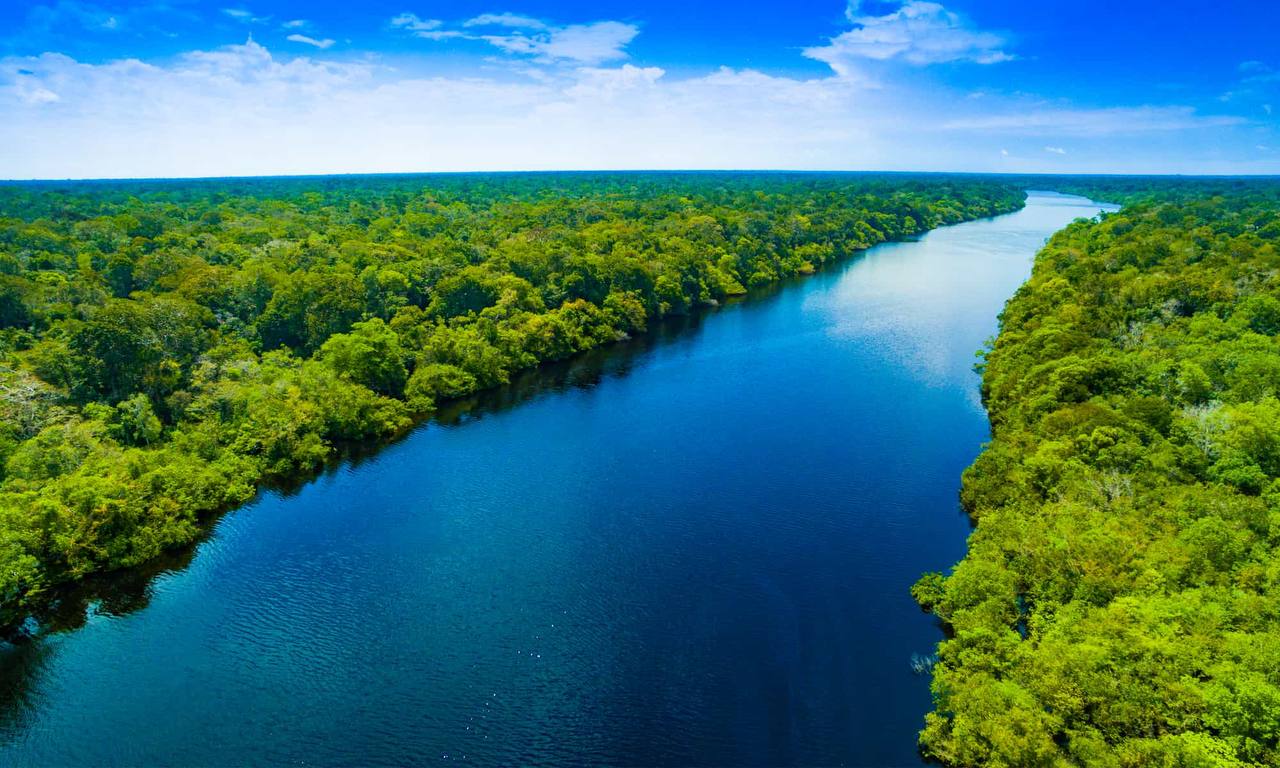 (Amazon river)
(Nile river)
Page 92
2. A: Bananas are cheaper than apples. (expensive)

B: No, they aren’t. They’re more expensive.
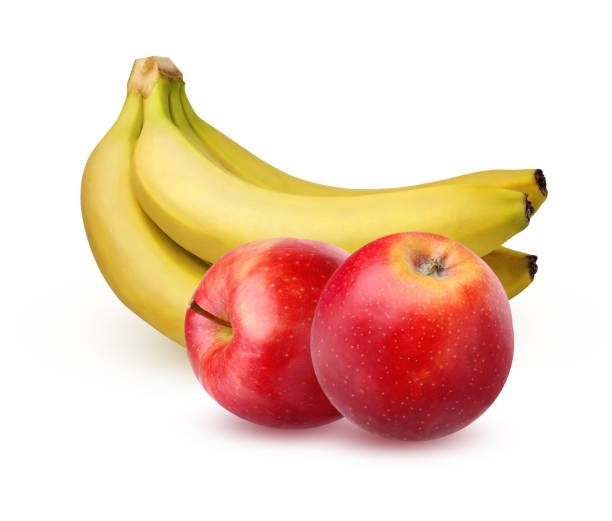 Page 92
3. A: Steel is much harder than diamonds.(soft)

B: No, it isn’t. It’s softer.
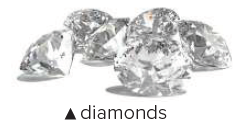 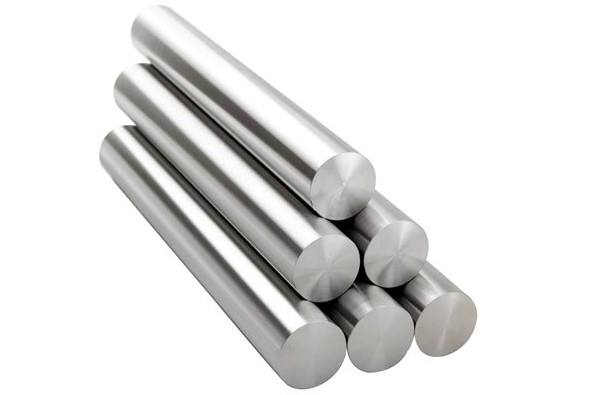 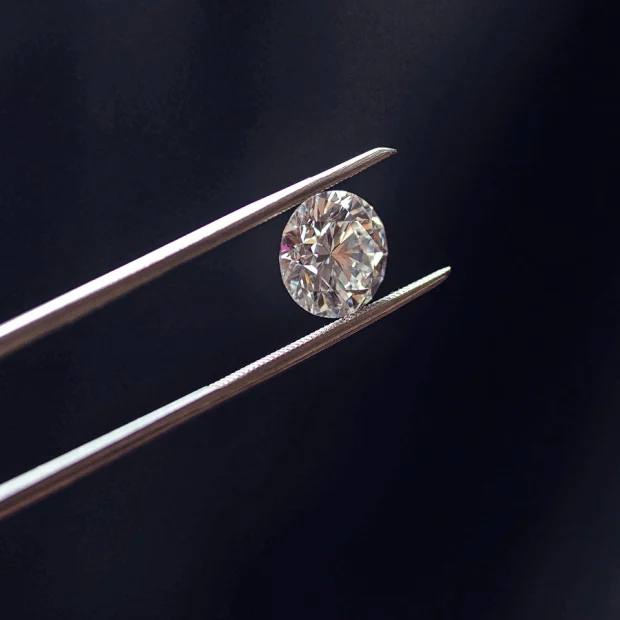 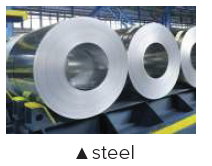 Page 92
4. A: China is larger than Canada.(small)


B: No, it isn’t. It’s smaller
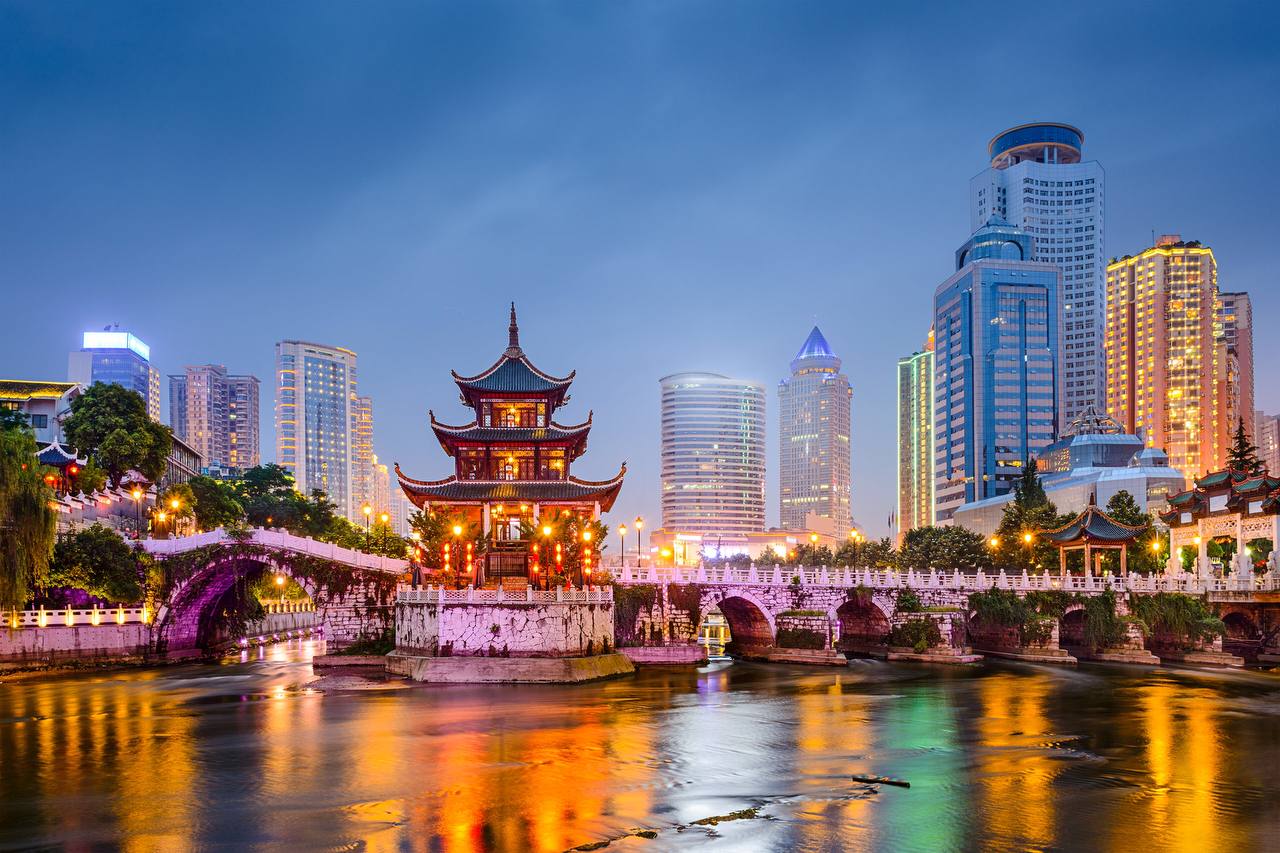 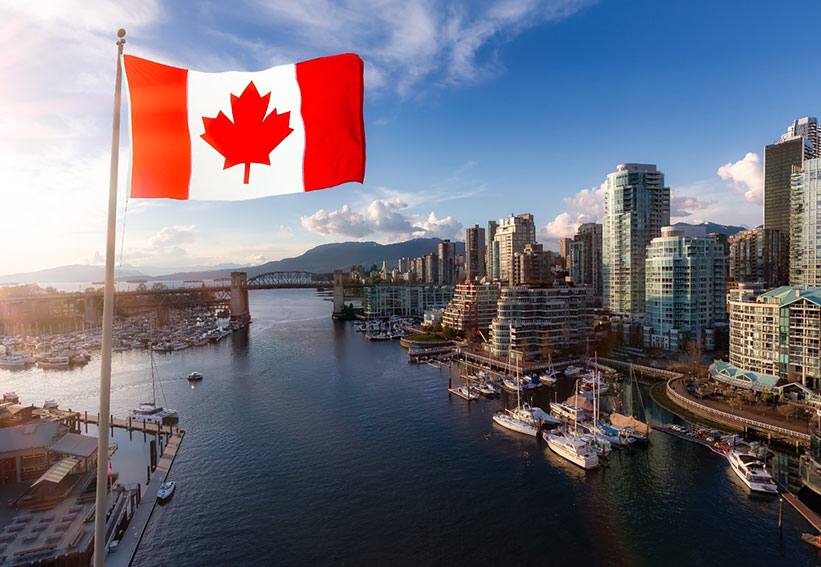 Page 92
5. A: Plane travel is more dangerous than car travel.(safe)

B: No, it isn’t. It’s safer.
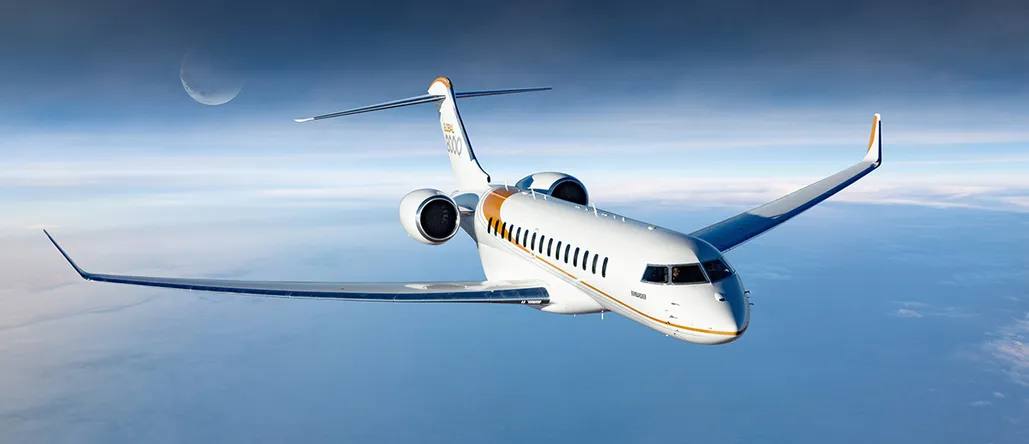 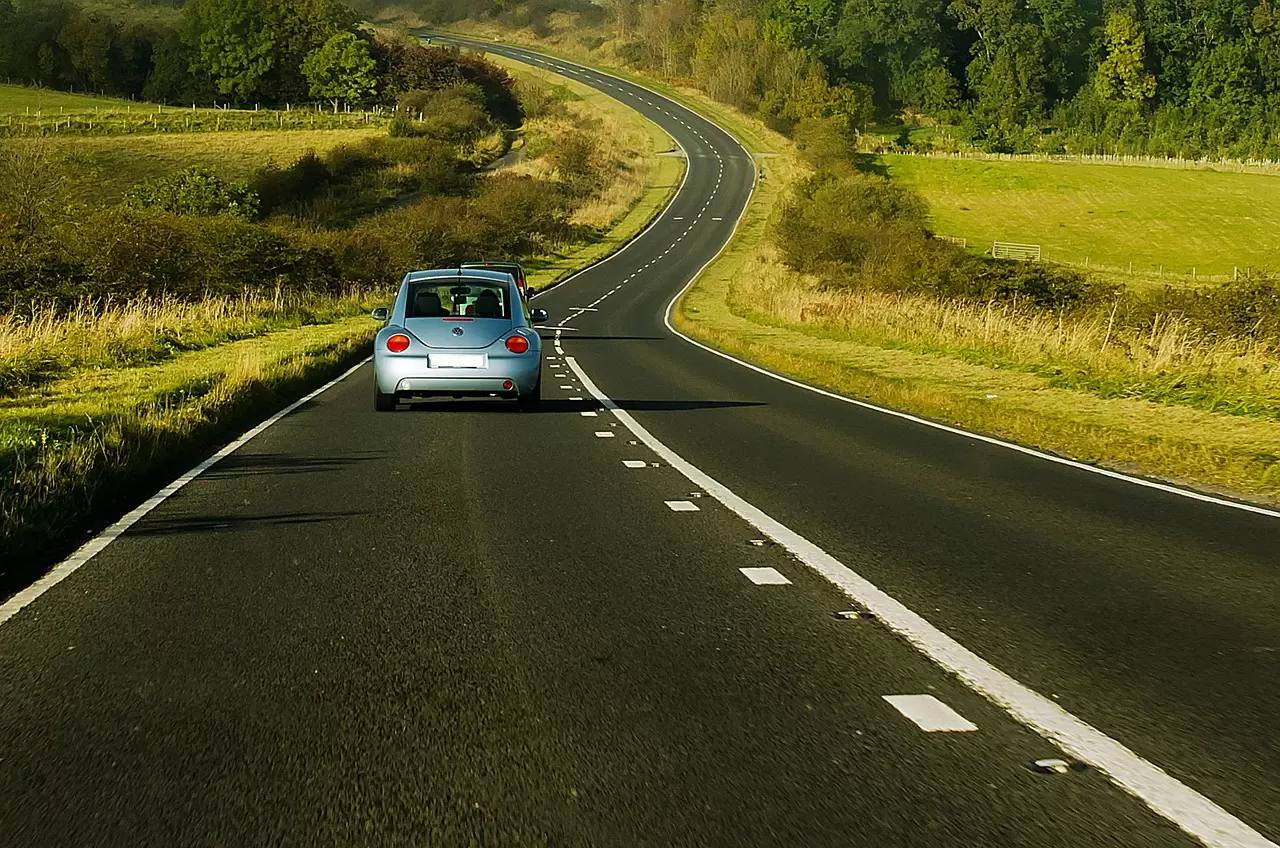 Page 92
6. A: Horses are stronger than elephants.(weak)

B: No, they aren’t. They’re weaker
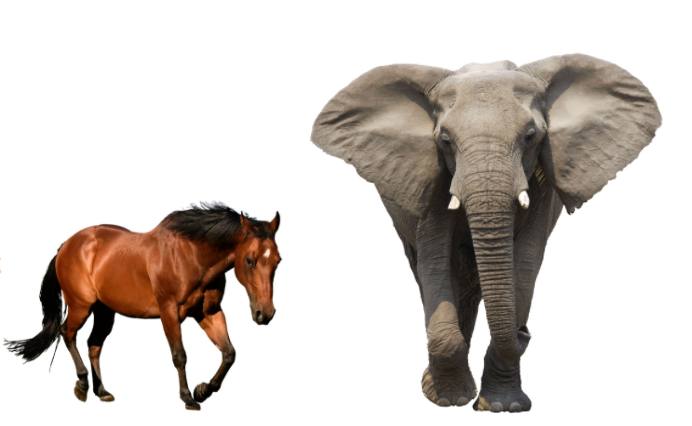 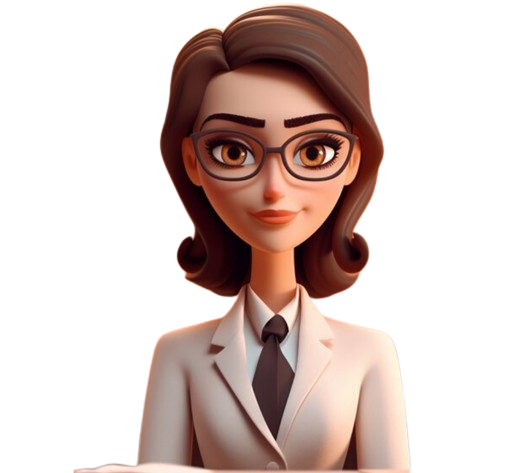 Page 93
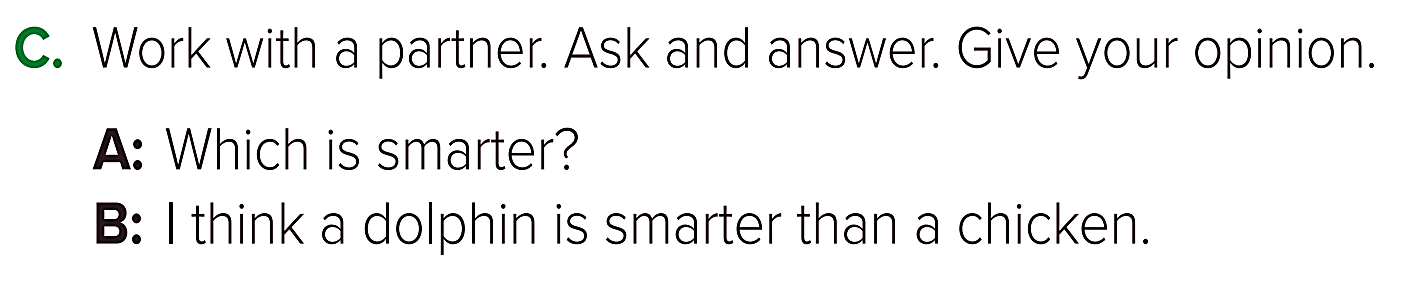 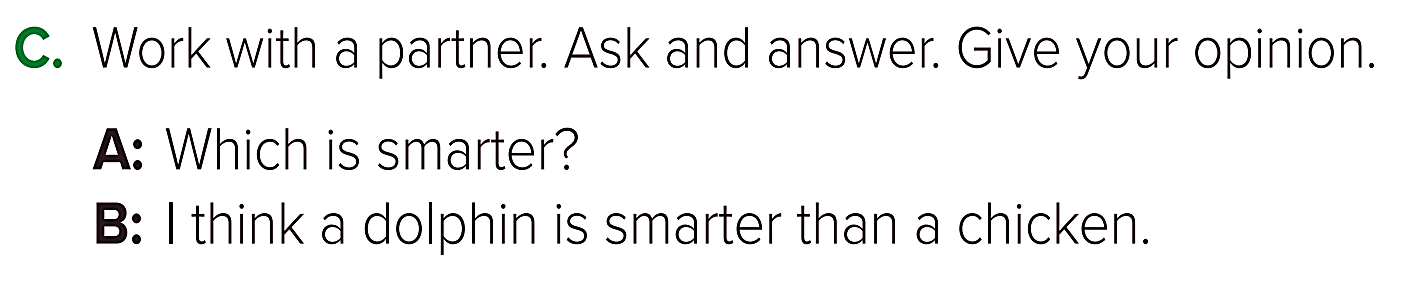 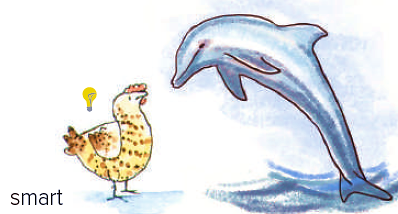 Page 93
B: I think a cheetah is faster than a horse
A: Which is faster?
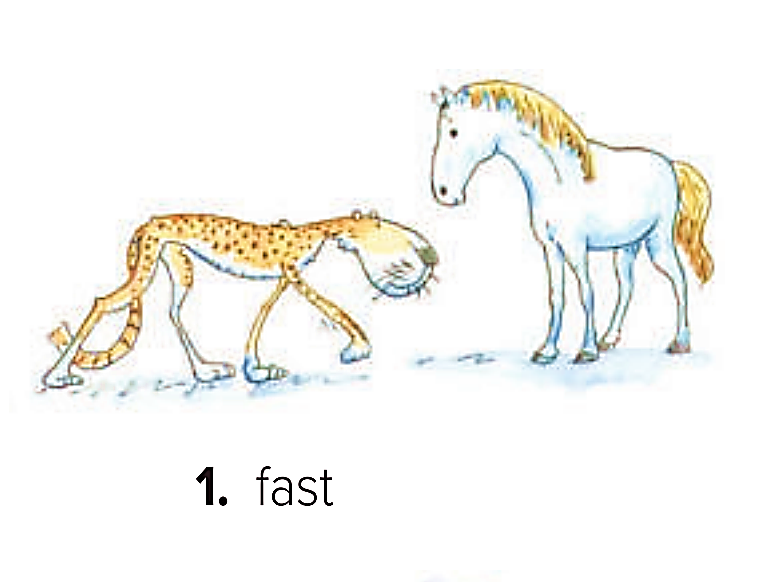 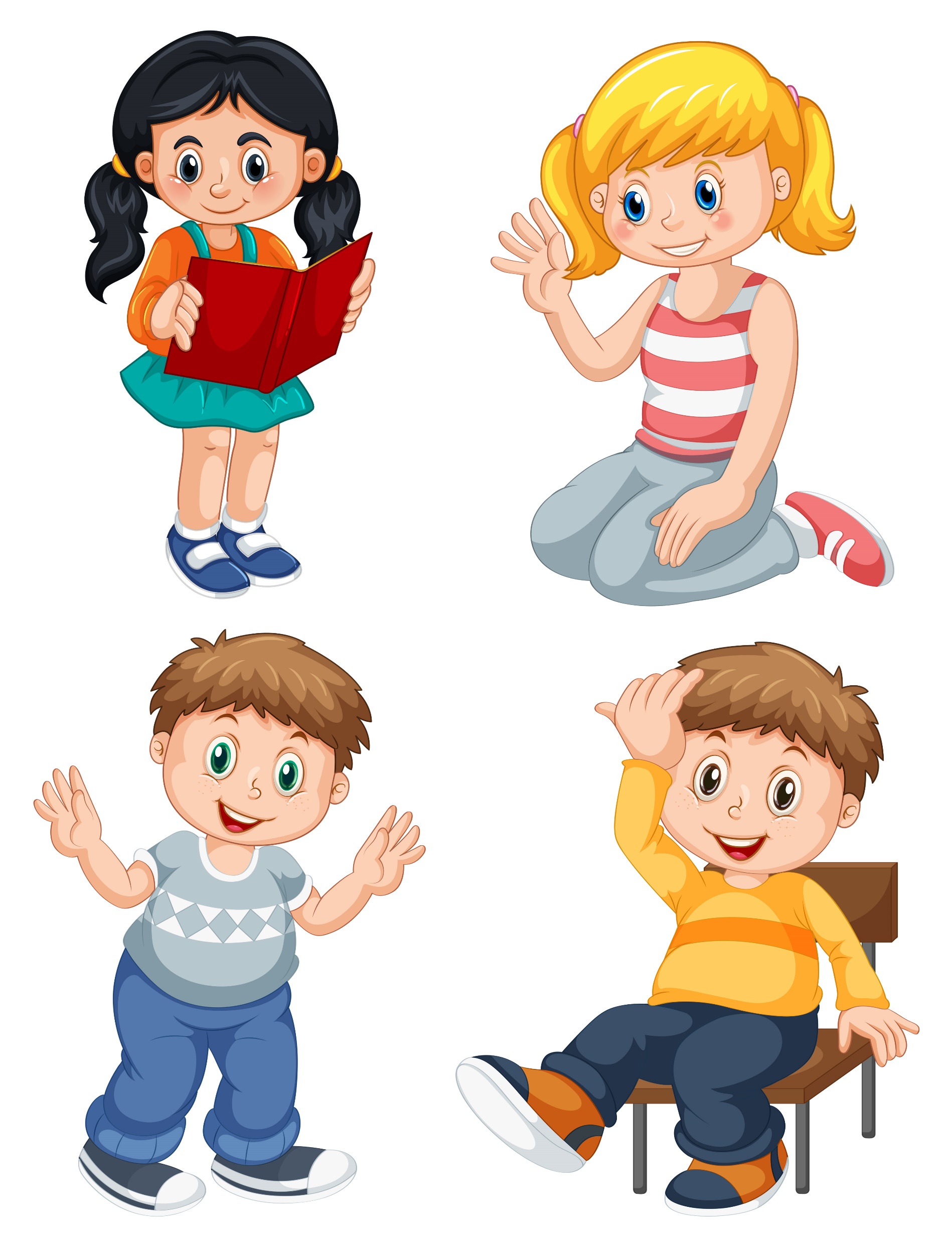 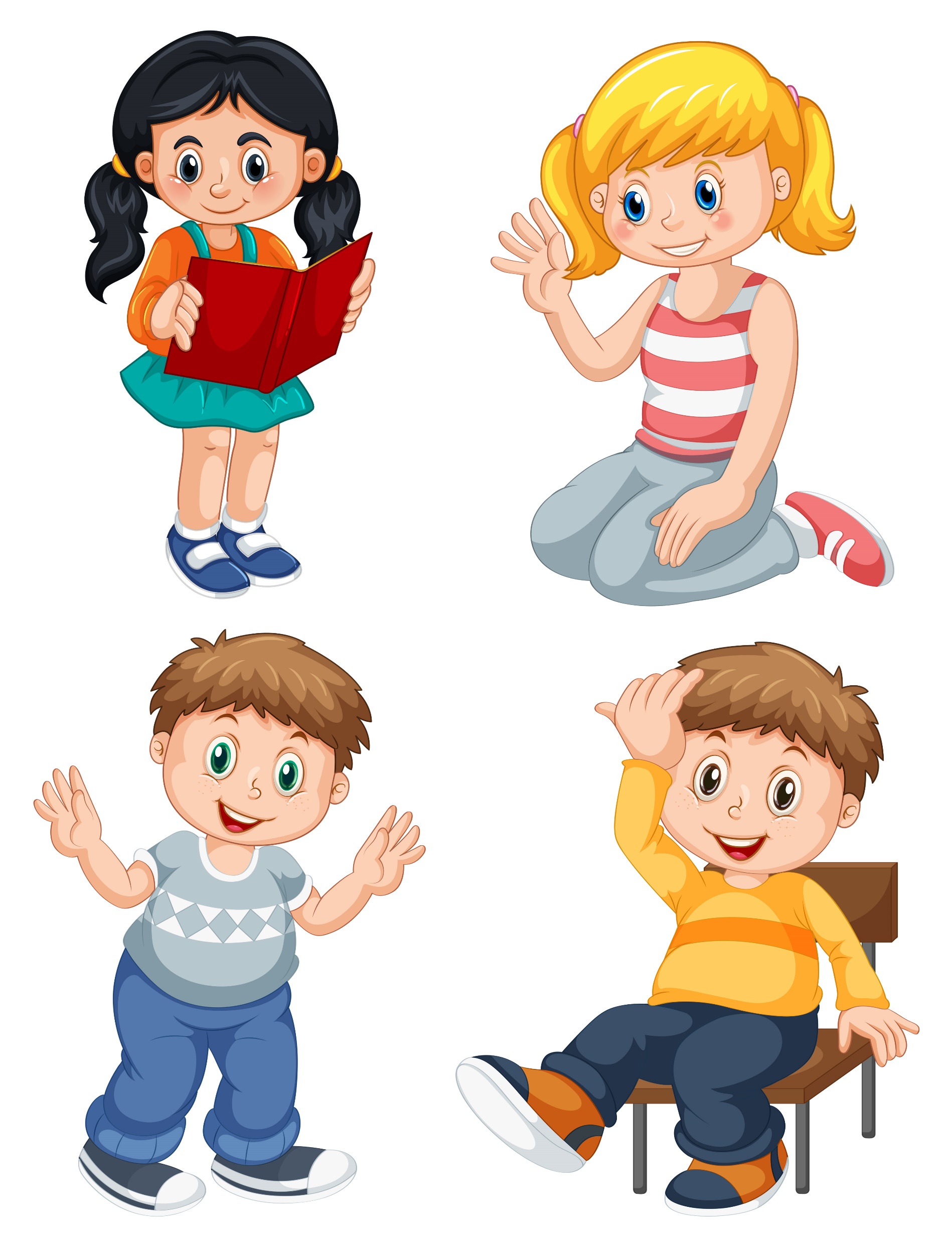 B: I think surfing is more difficult than rollerblading
Page 93
A: Which is more difficult?
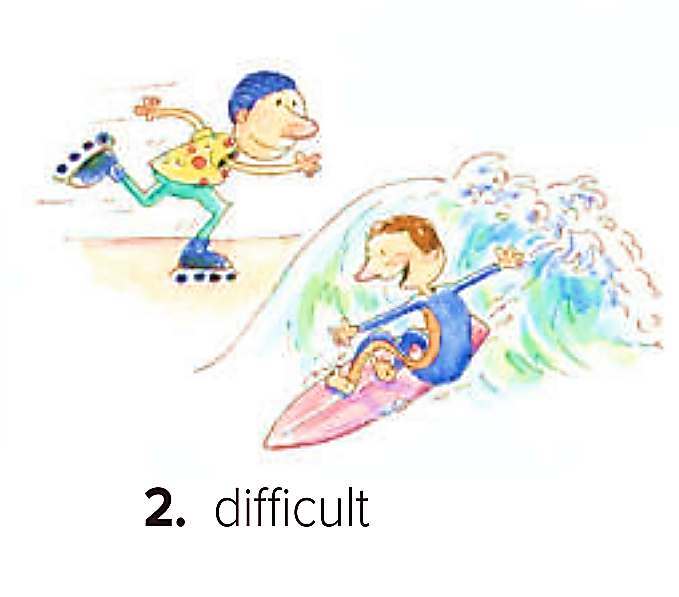 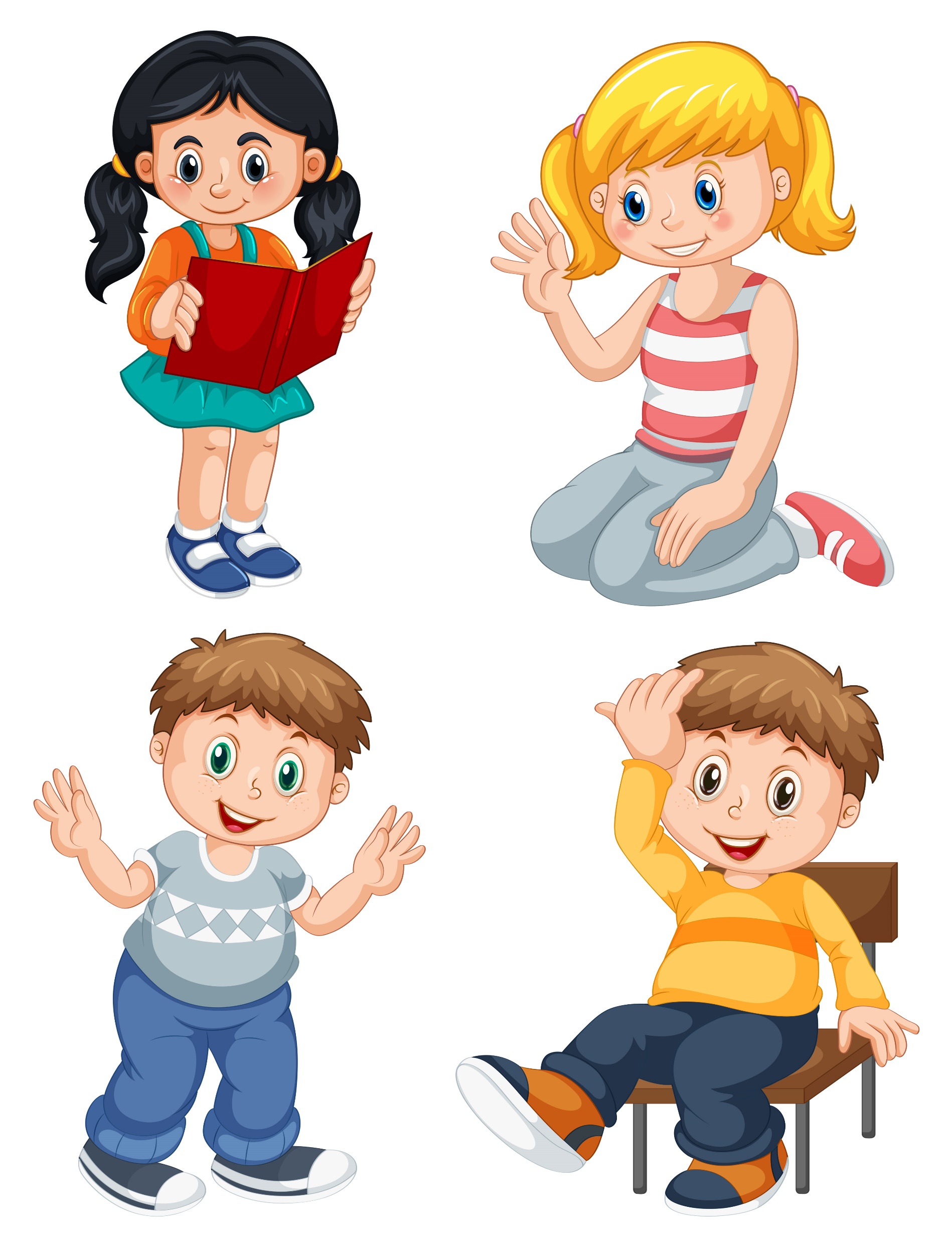 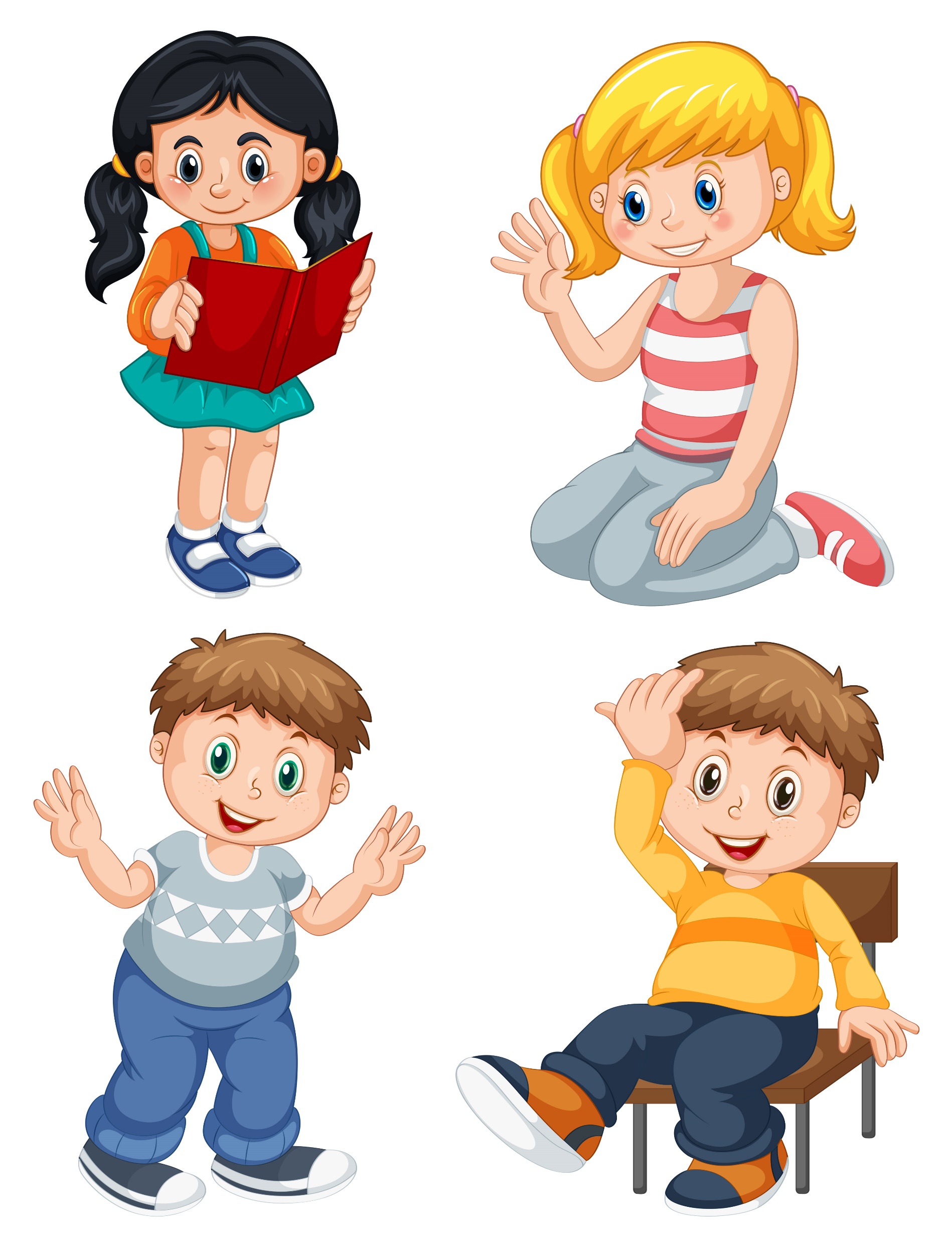 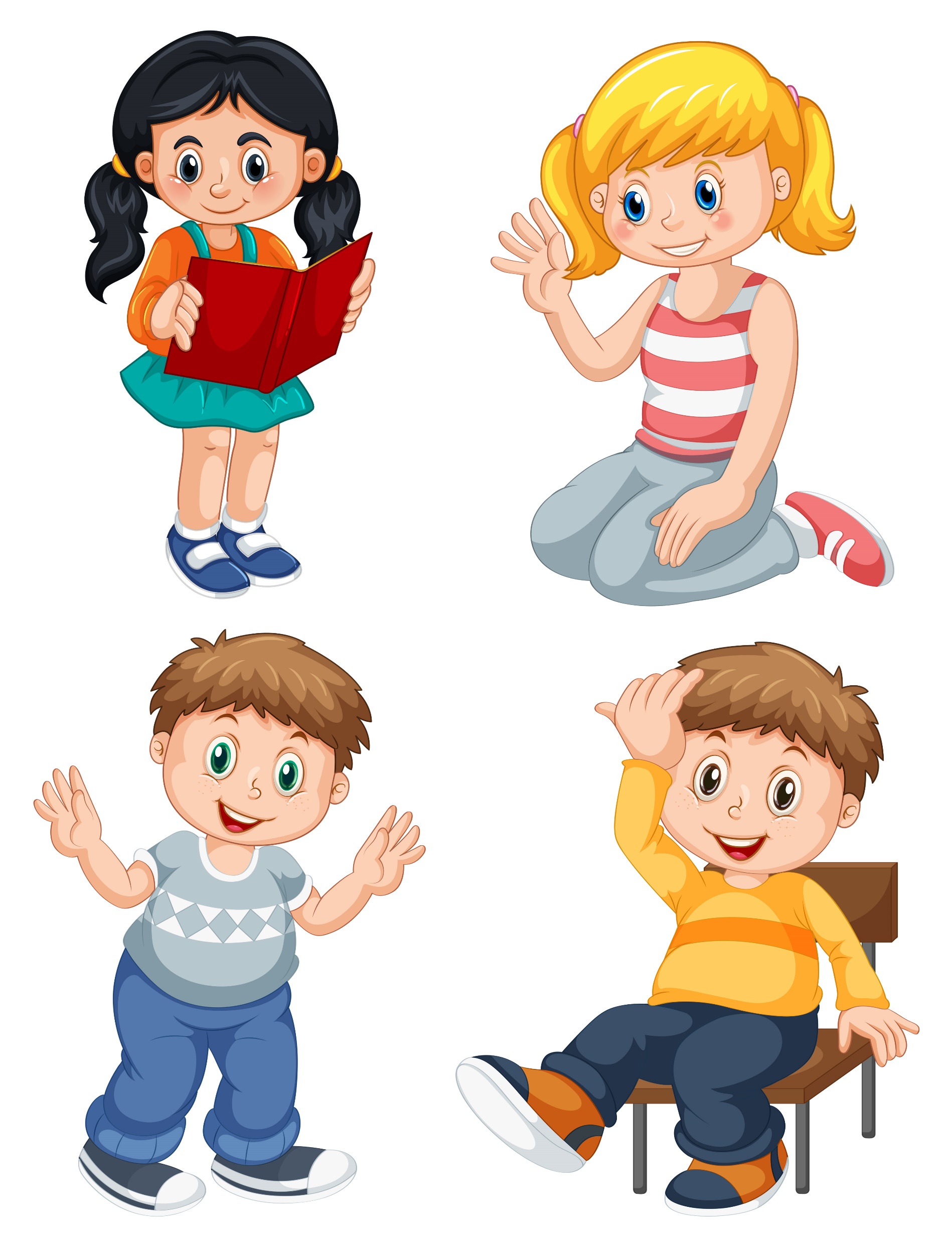 B: I think driving is more dangerous than flying.
Page 93
A: Which is more dangerous?
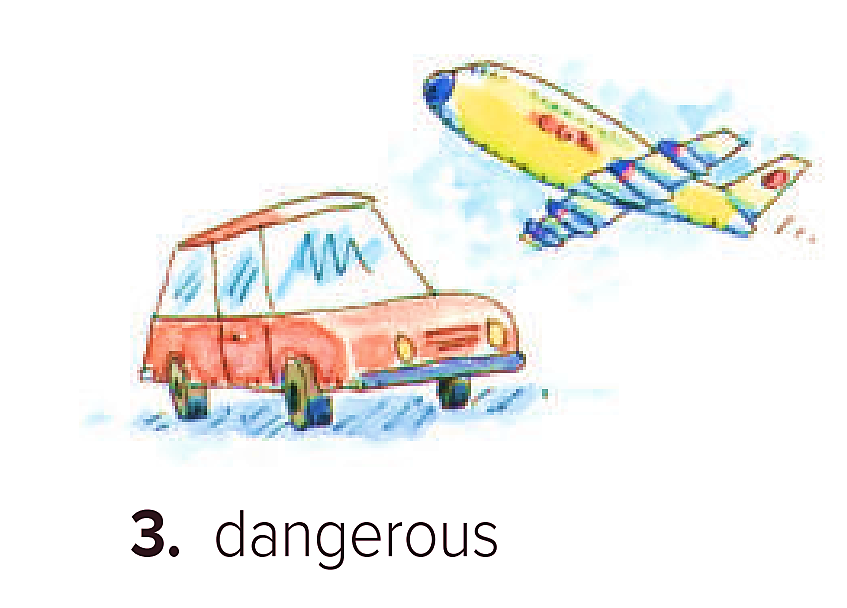 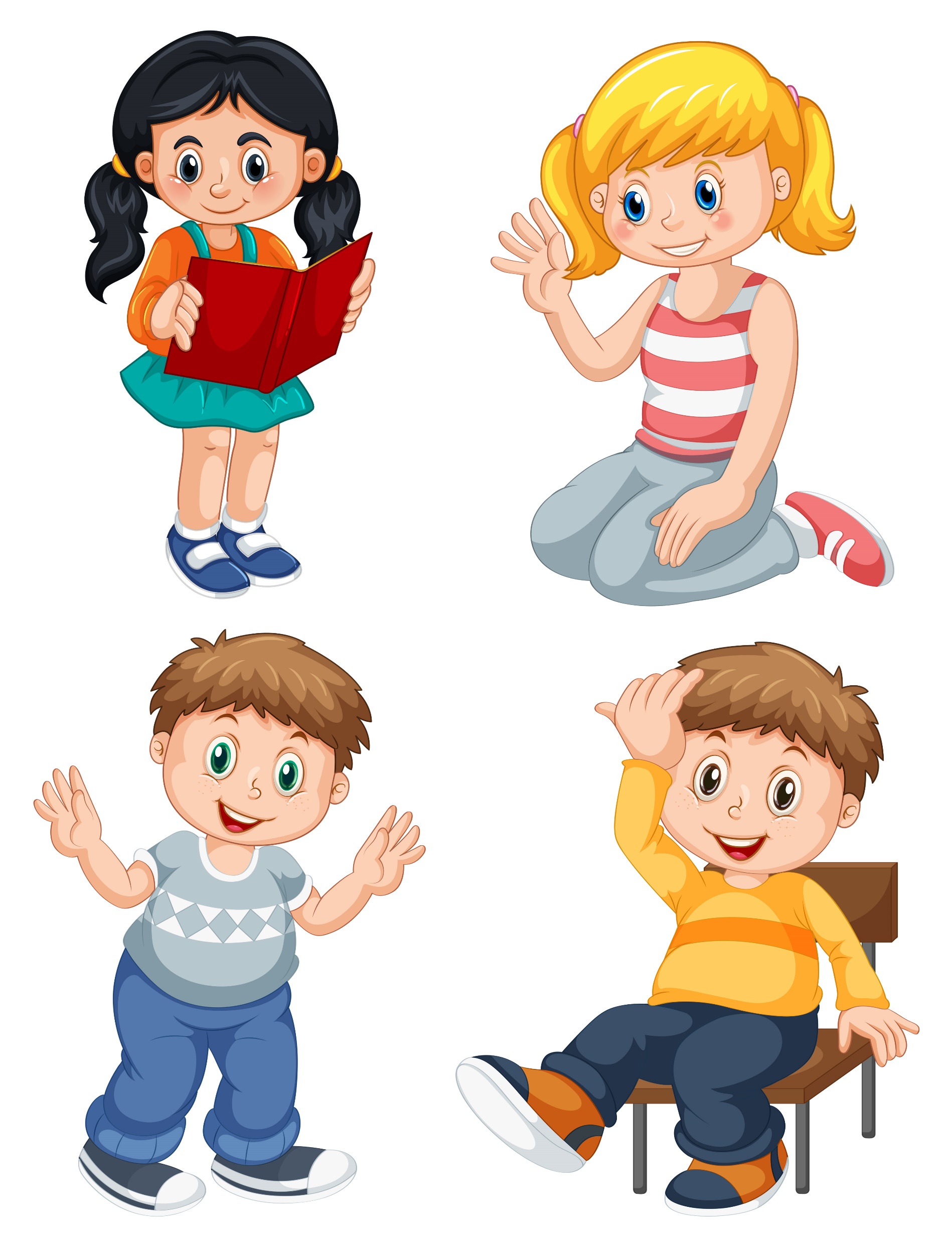 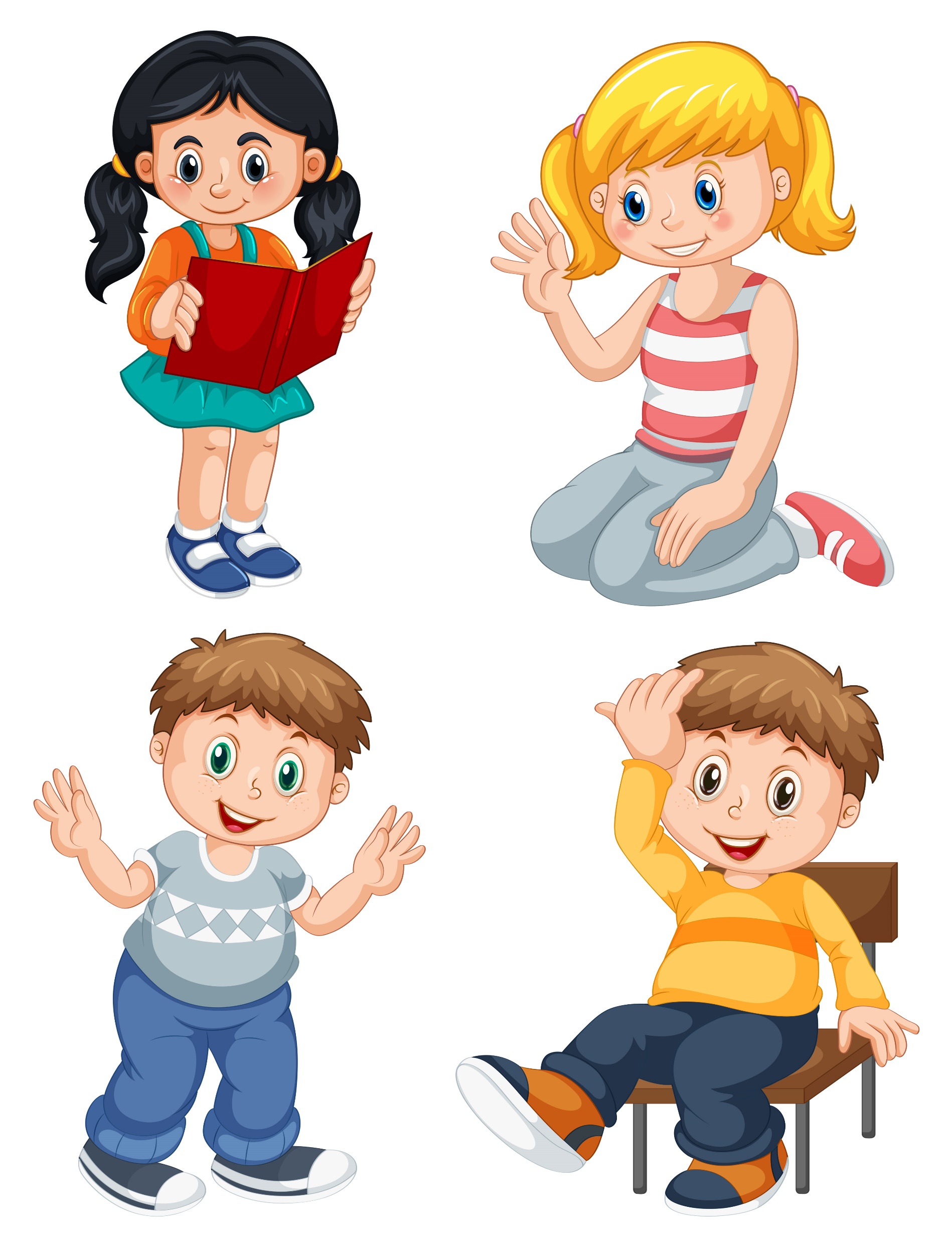 Page 93
B: I think sky diving is more exciting than sailing.
A: Which is more exciting?
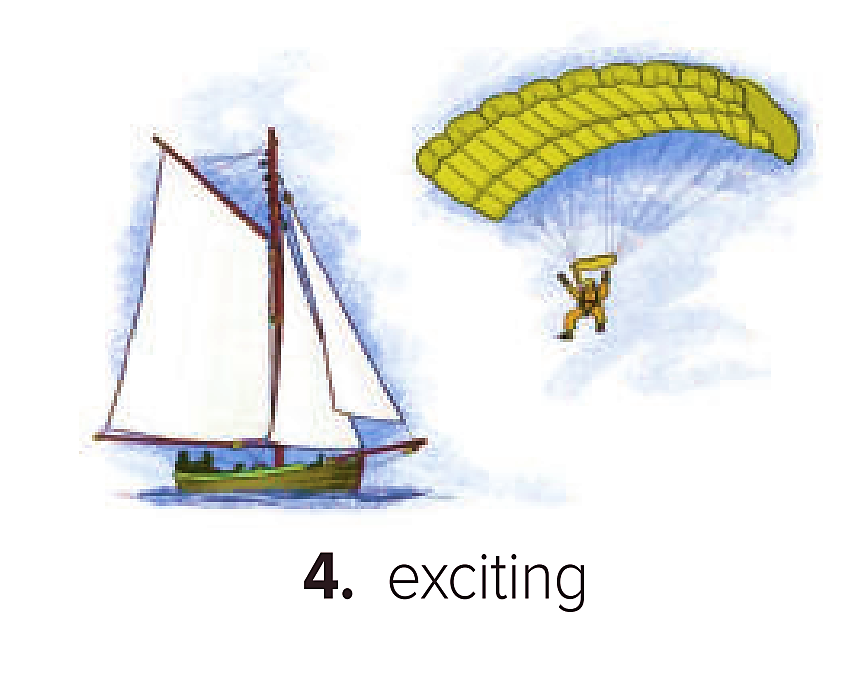 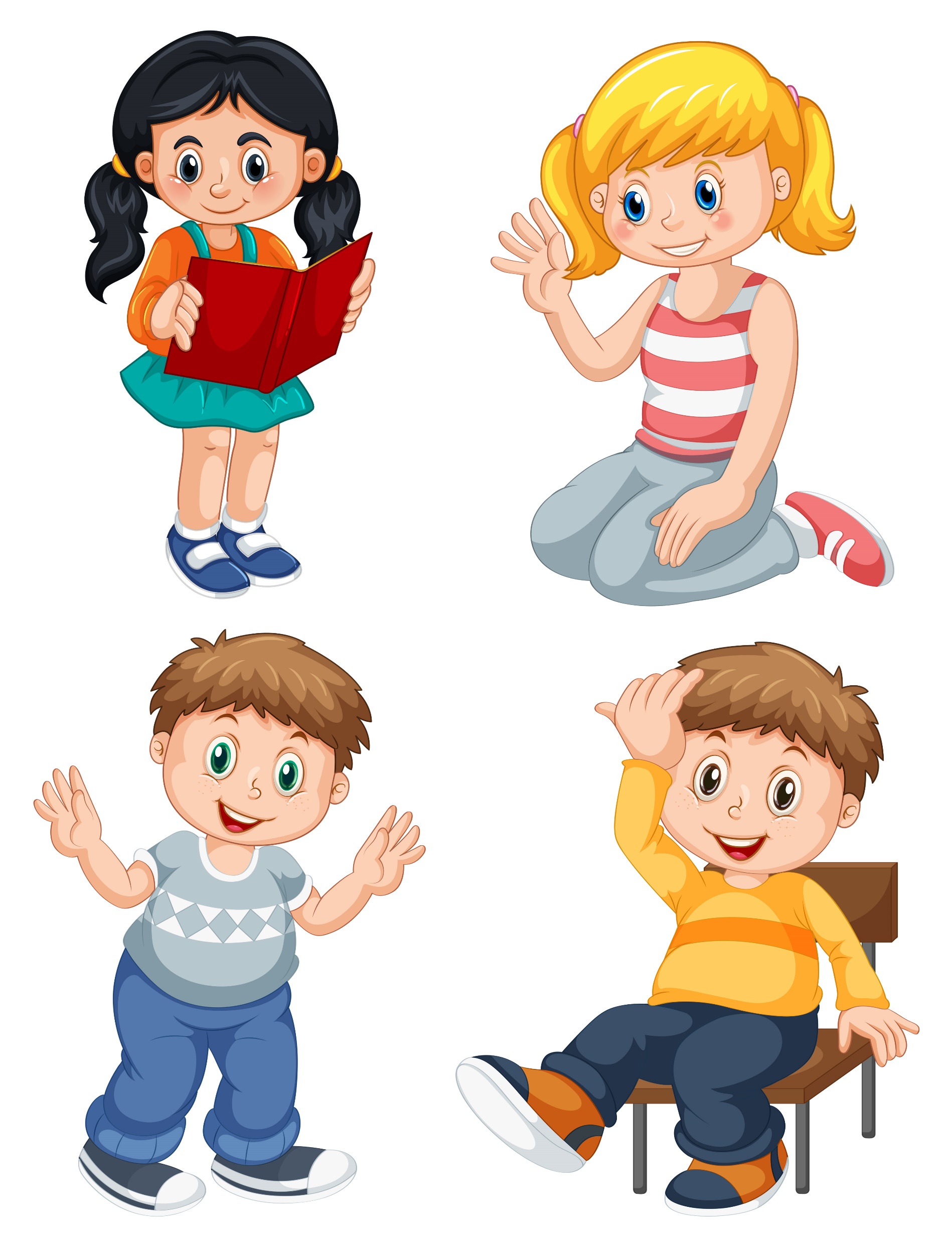 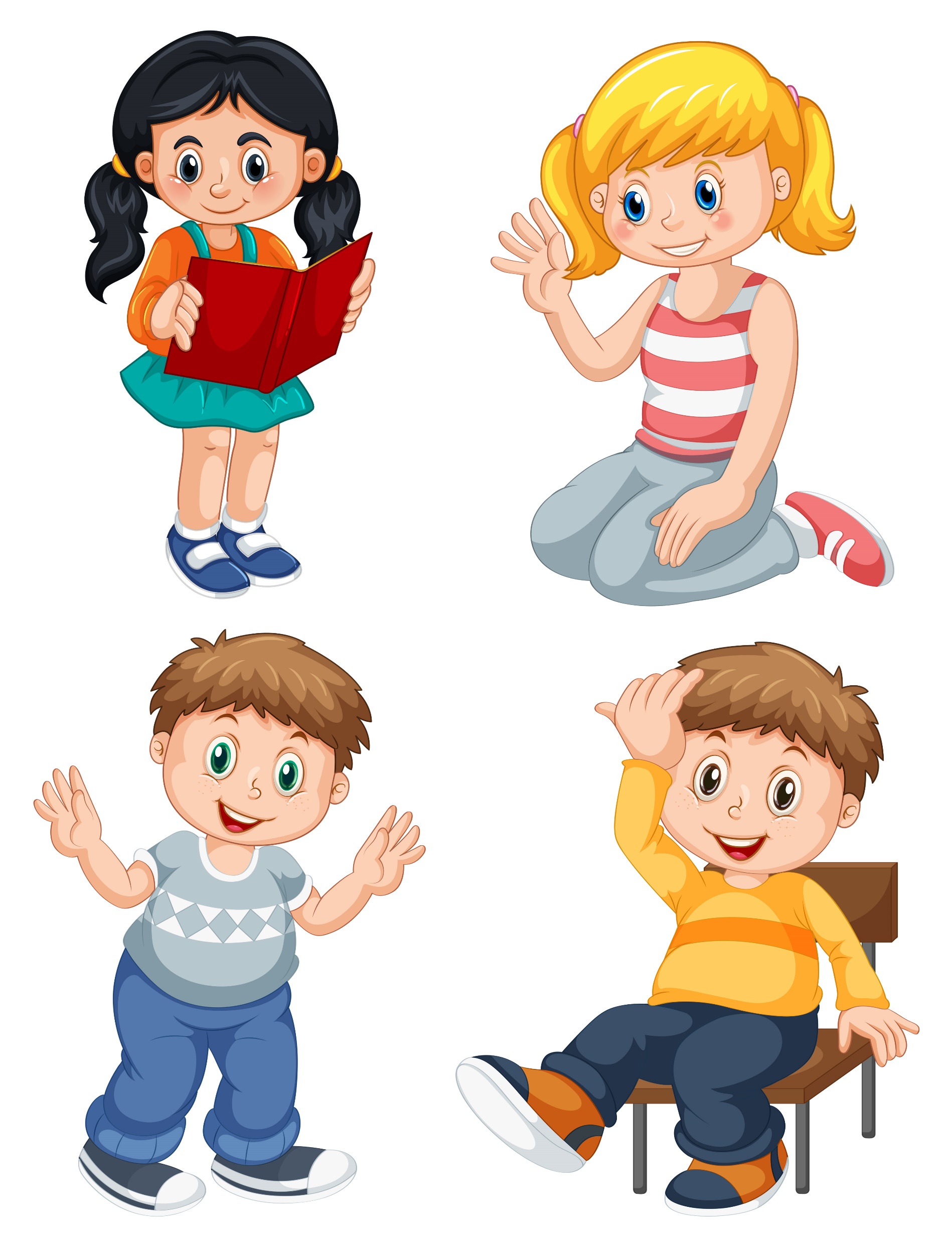 B: I think football is more popular than rugby.
Page 93
A: Which is more popular?
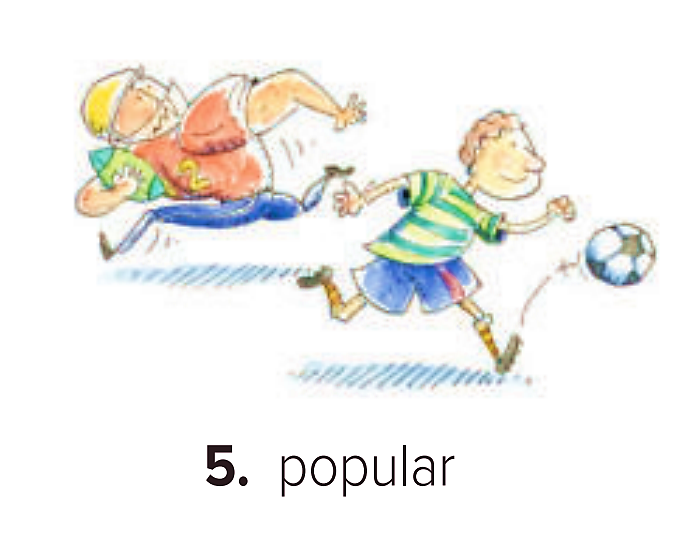 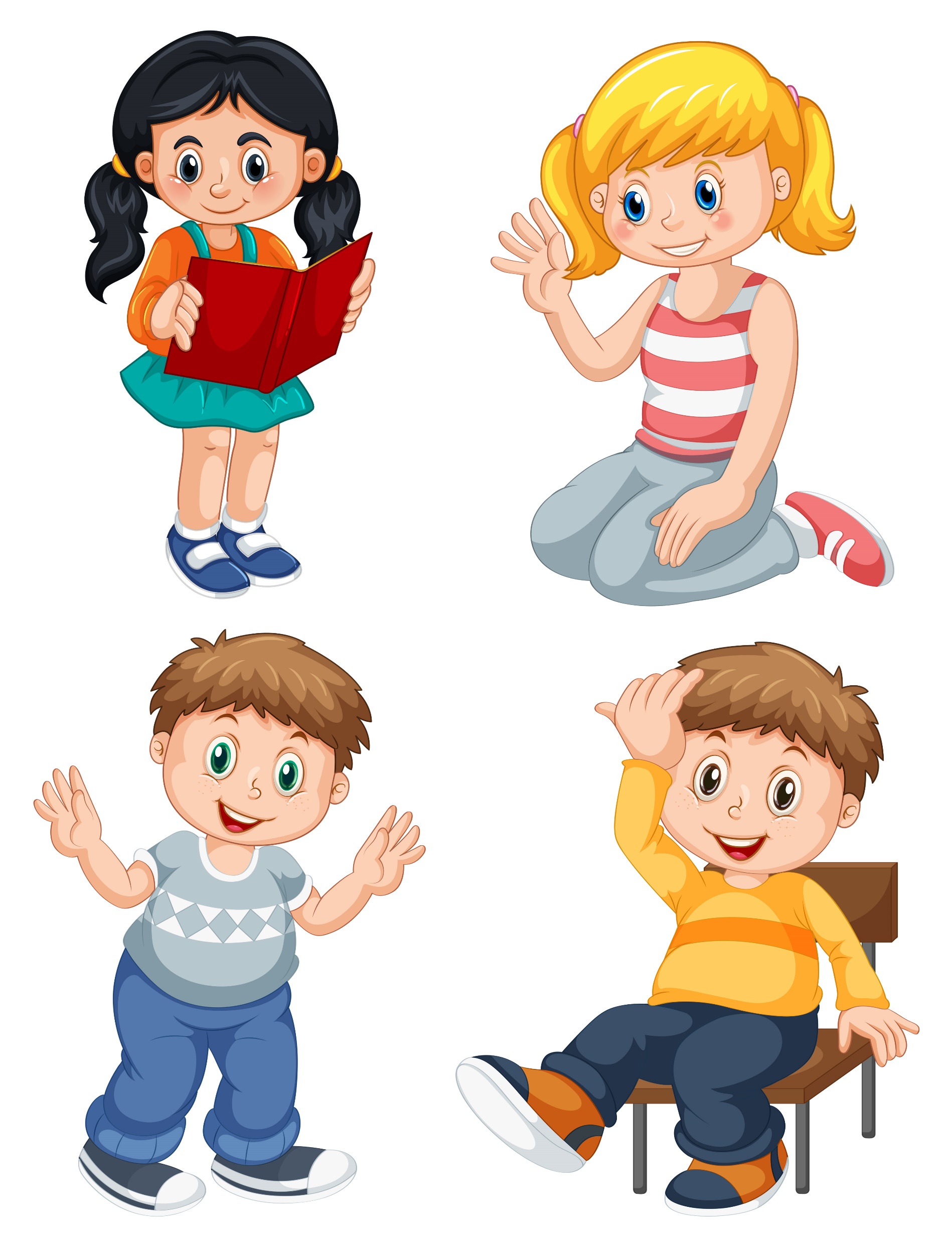 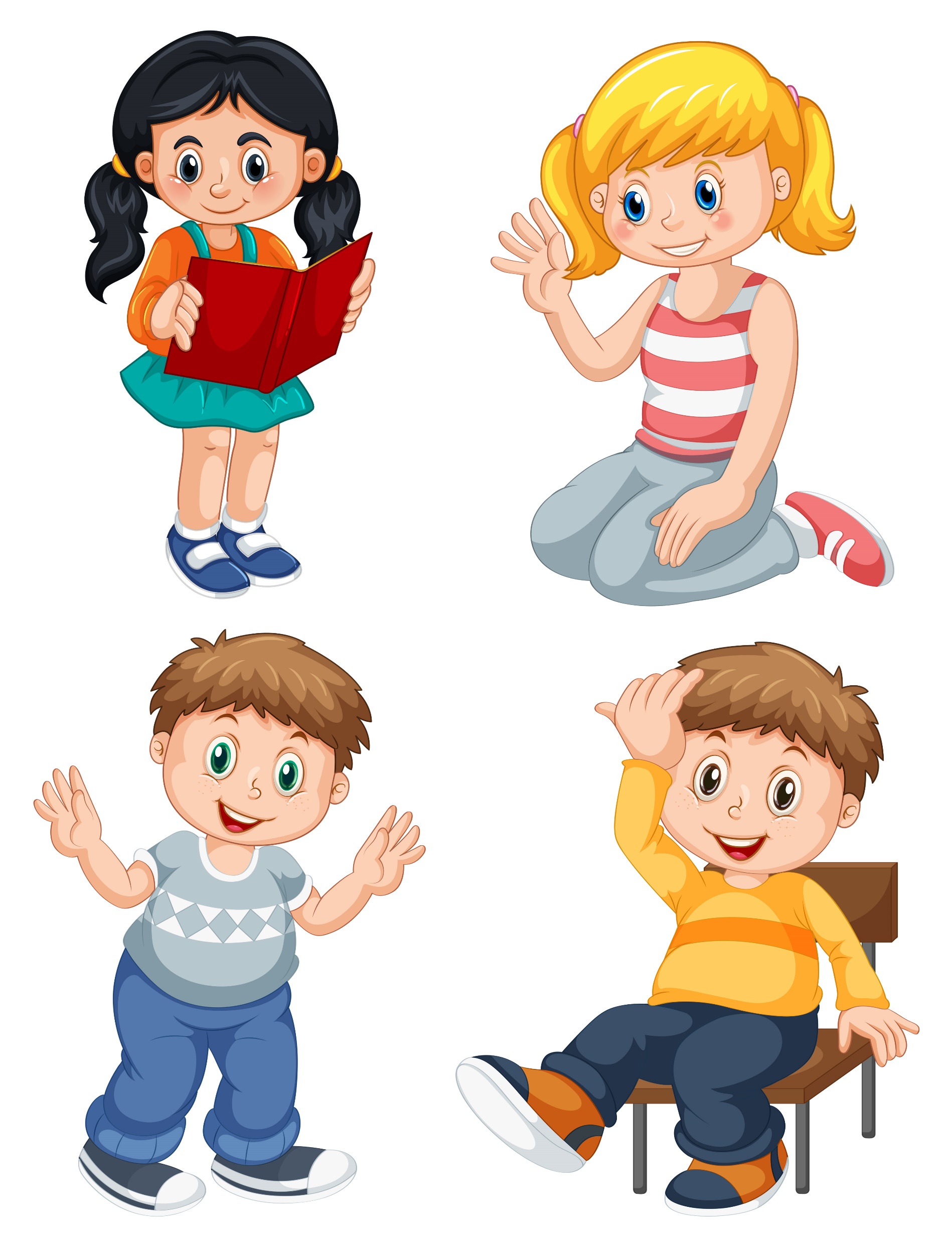 B: I think English is easier than math
A: Which is easier?
Page 93
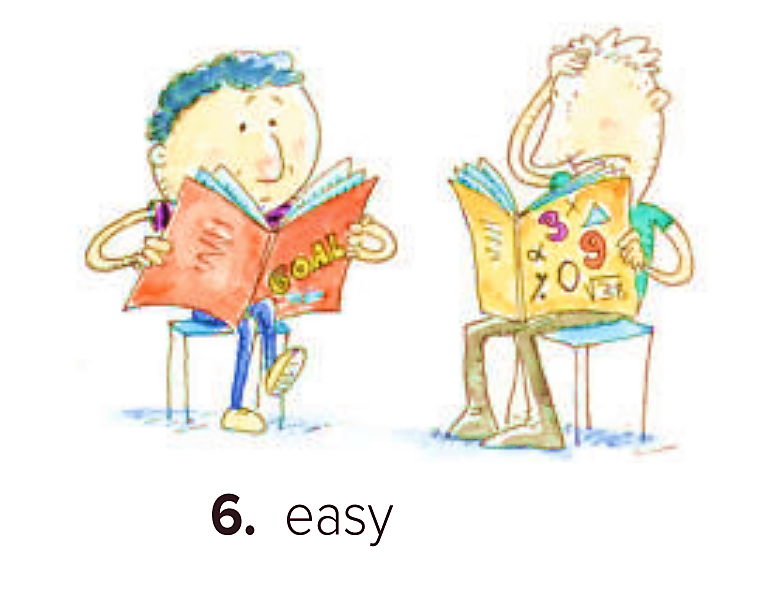 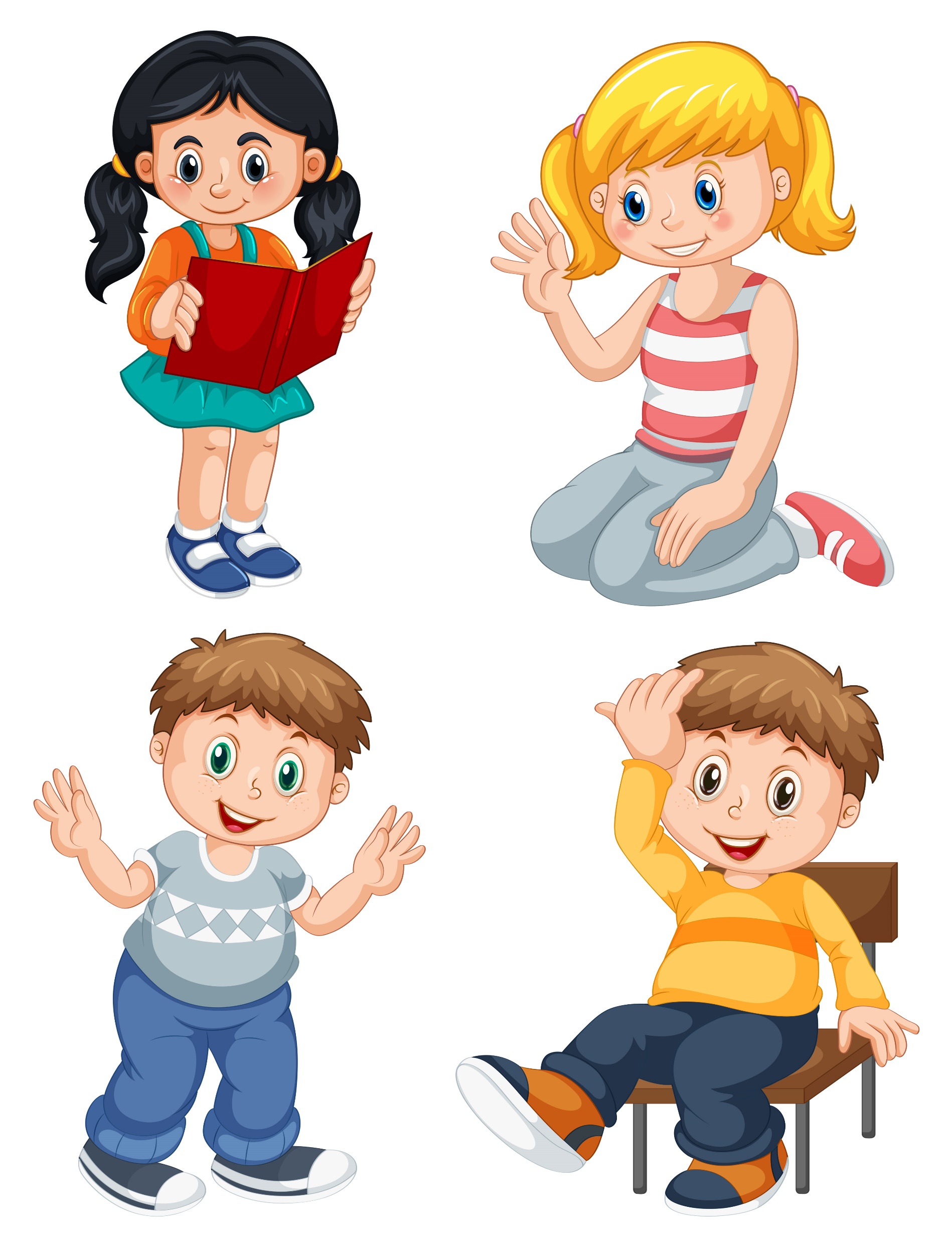 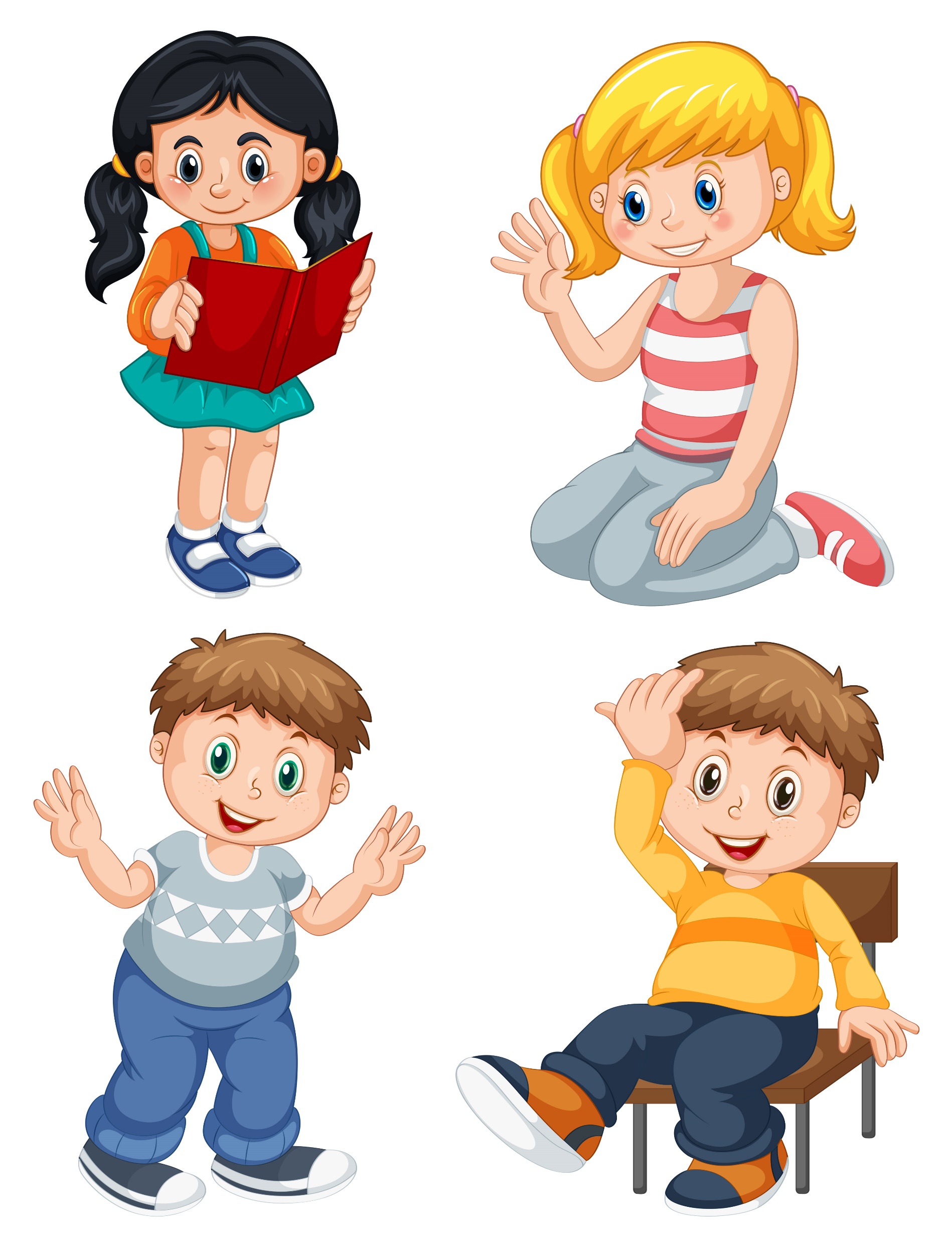 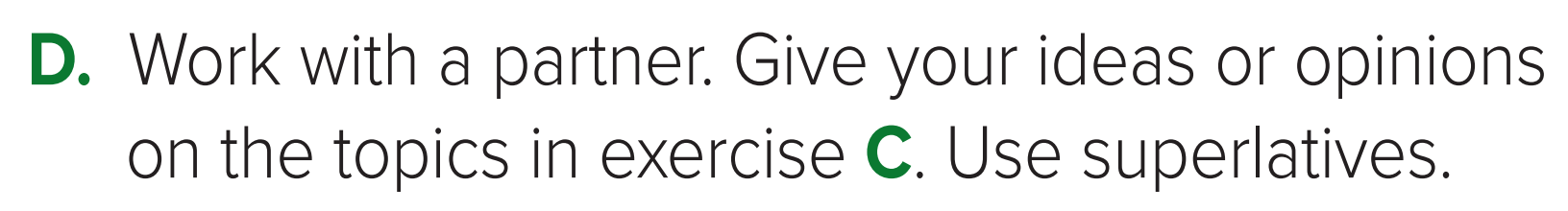 Page 93
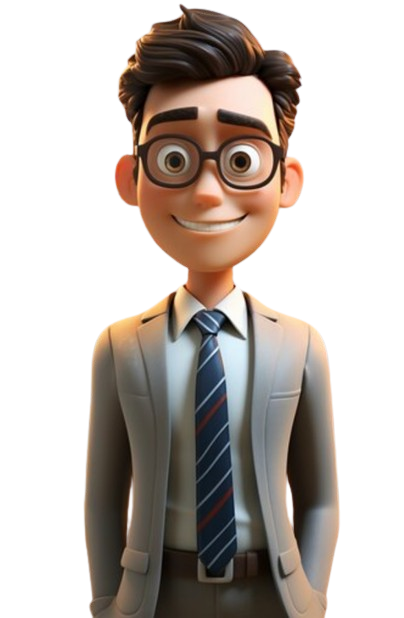 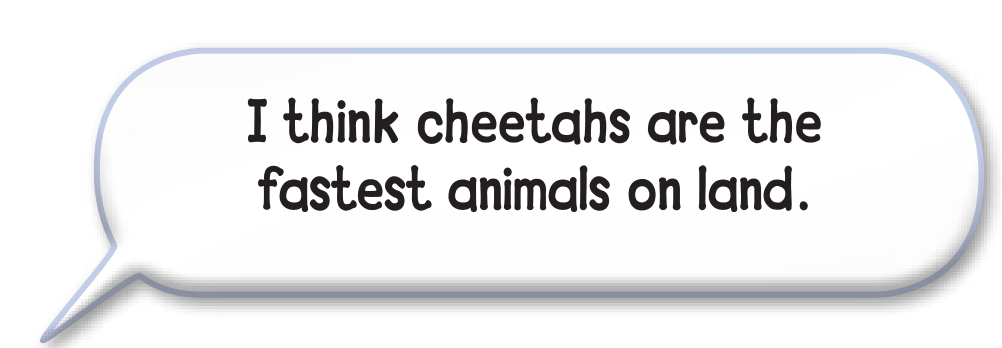 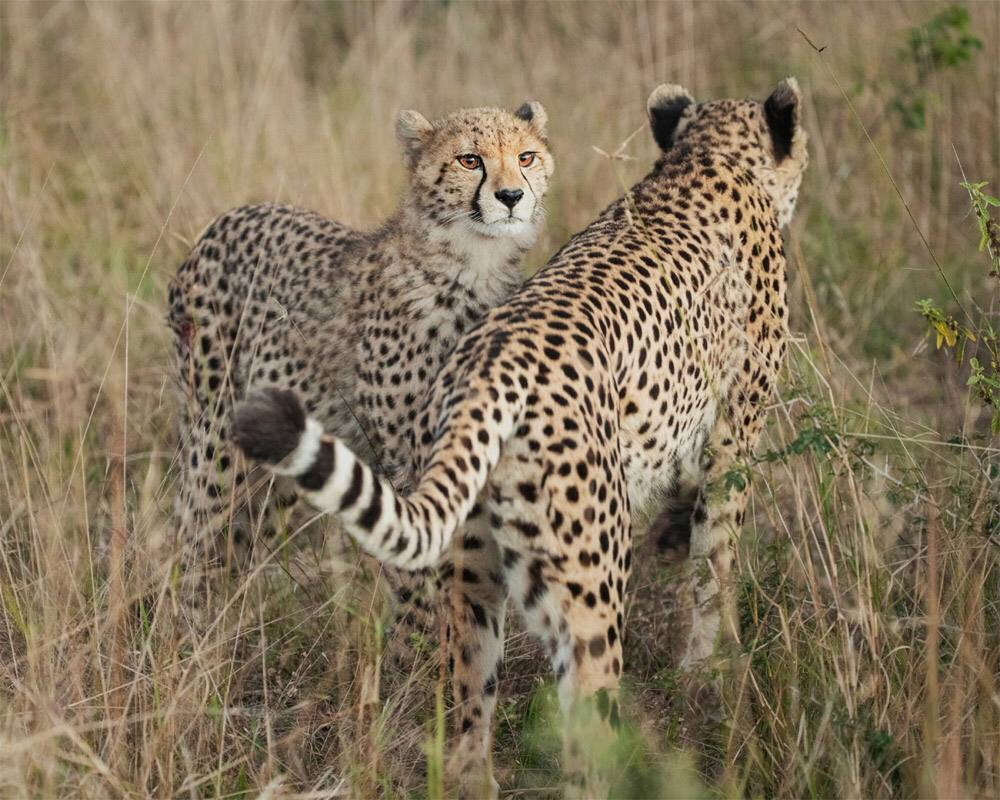 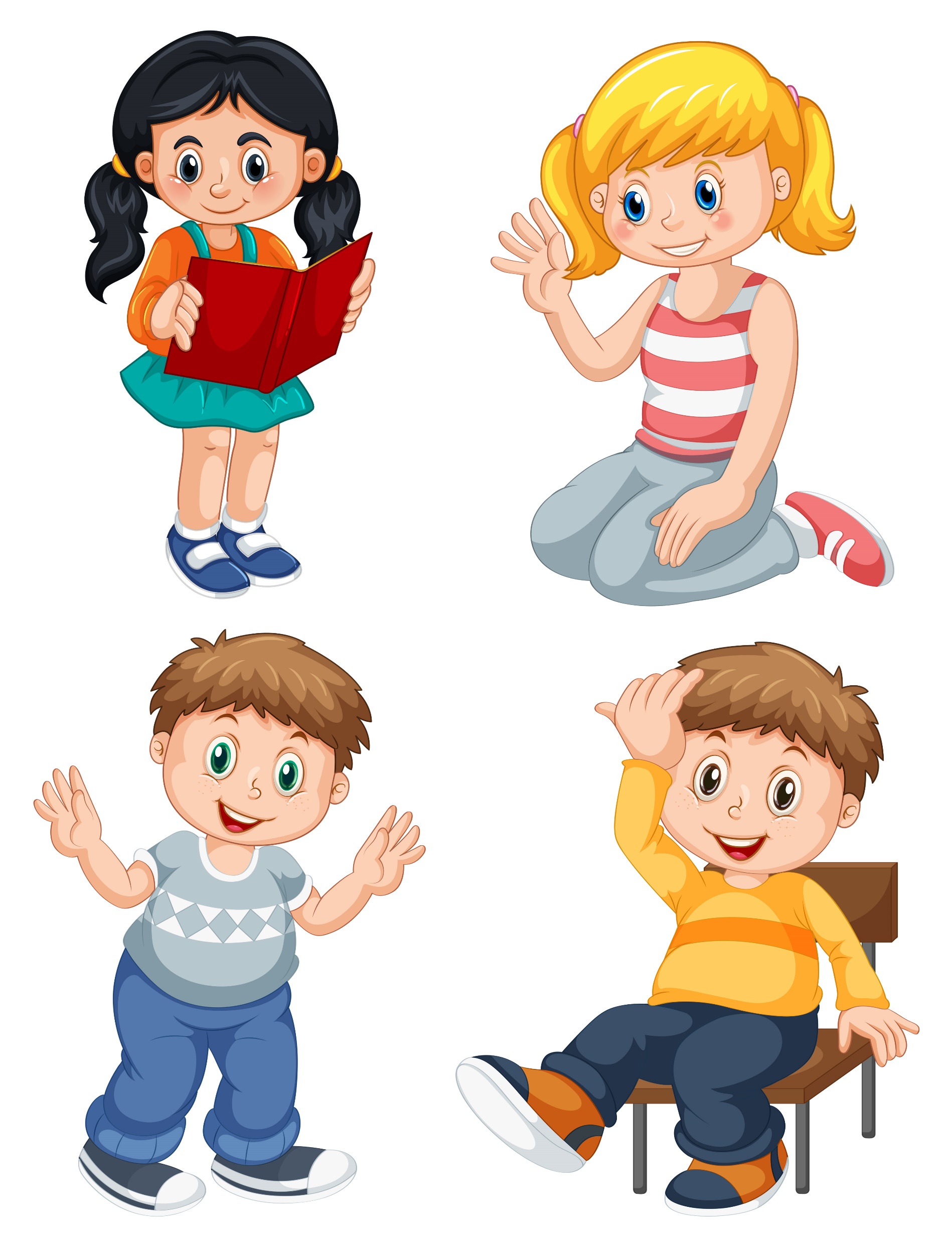 Page 93
I think driving is the most 
dangerous activity 
we perform during 
the day .
I think surfing is  the most difficult  sport in the world.
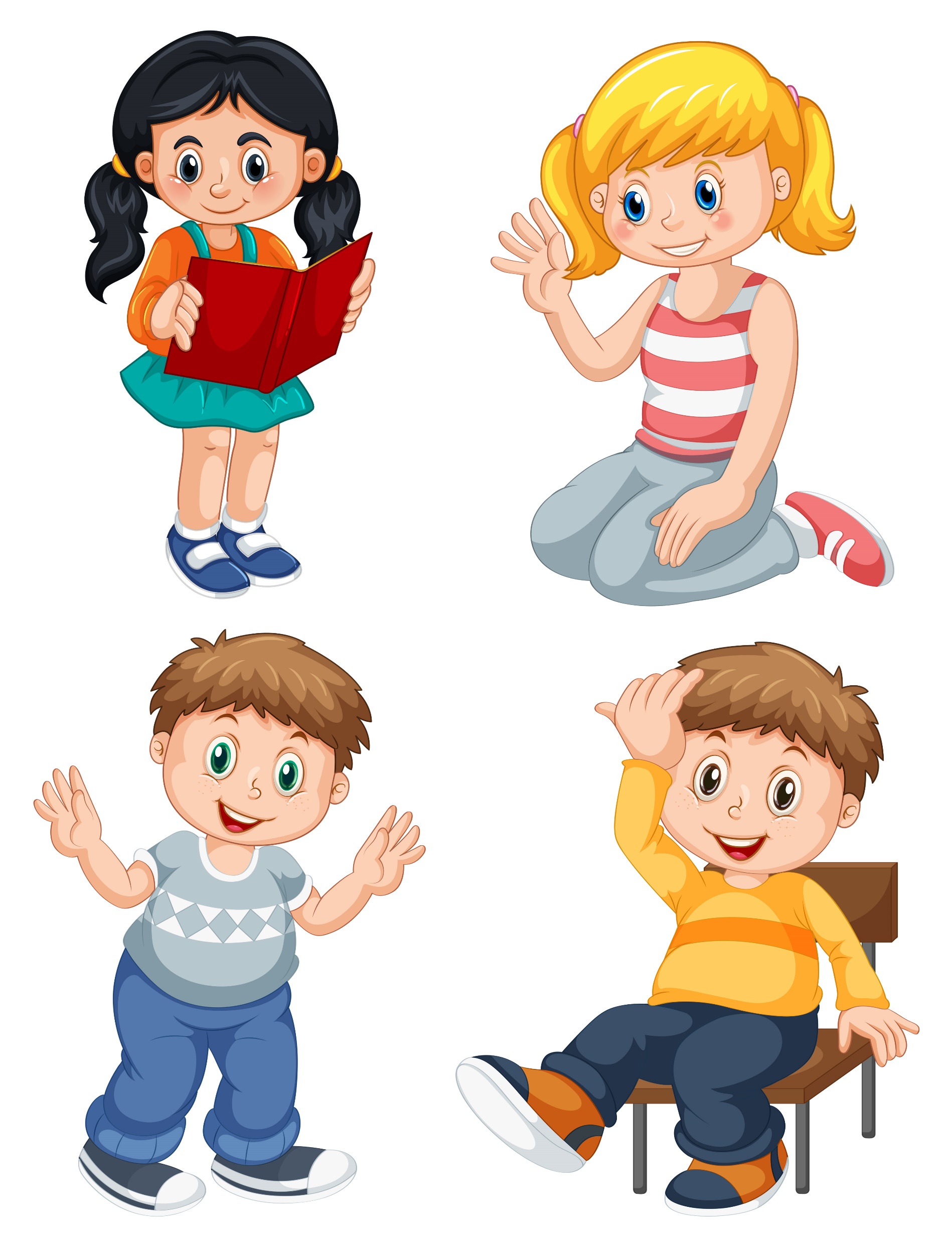 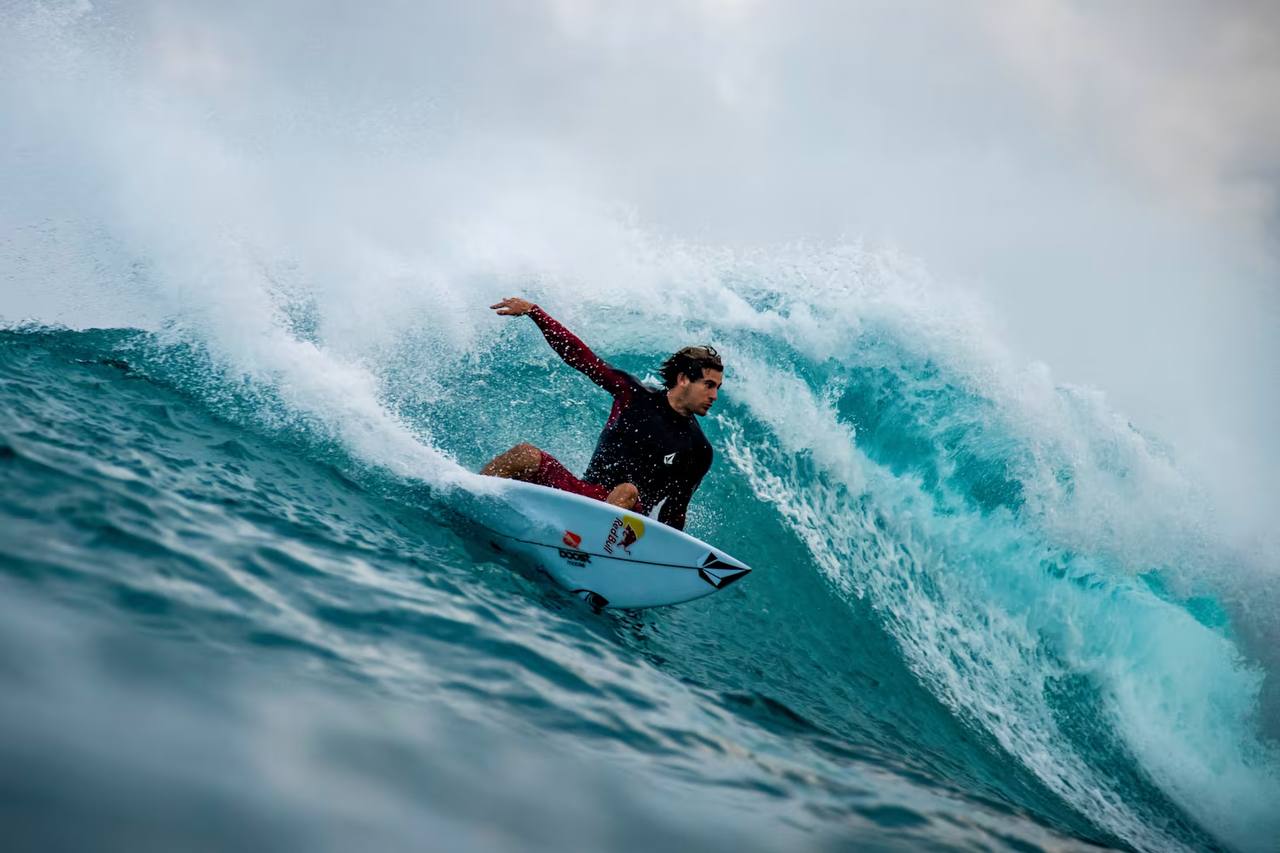 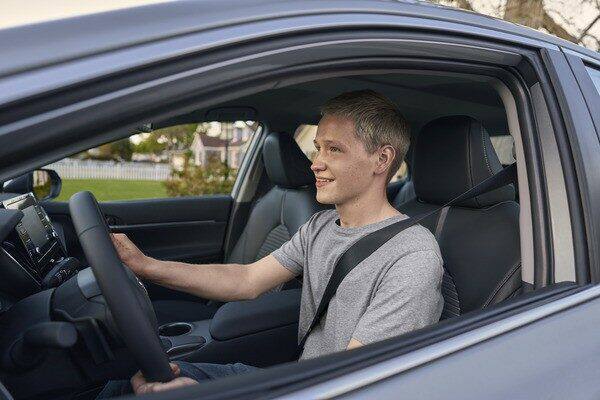 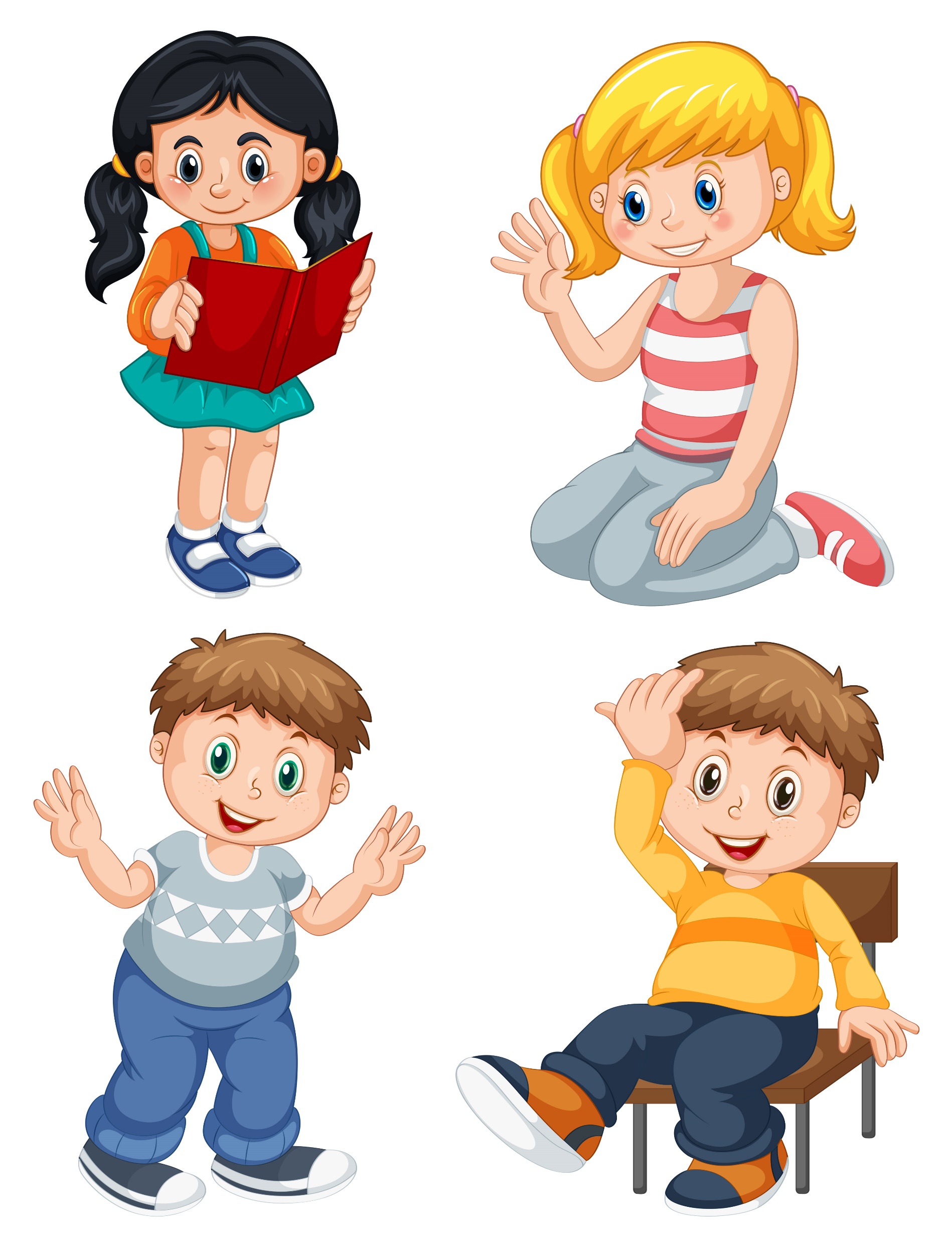 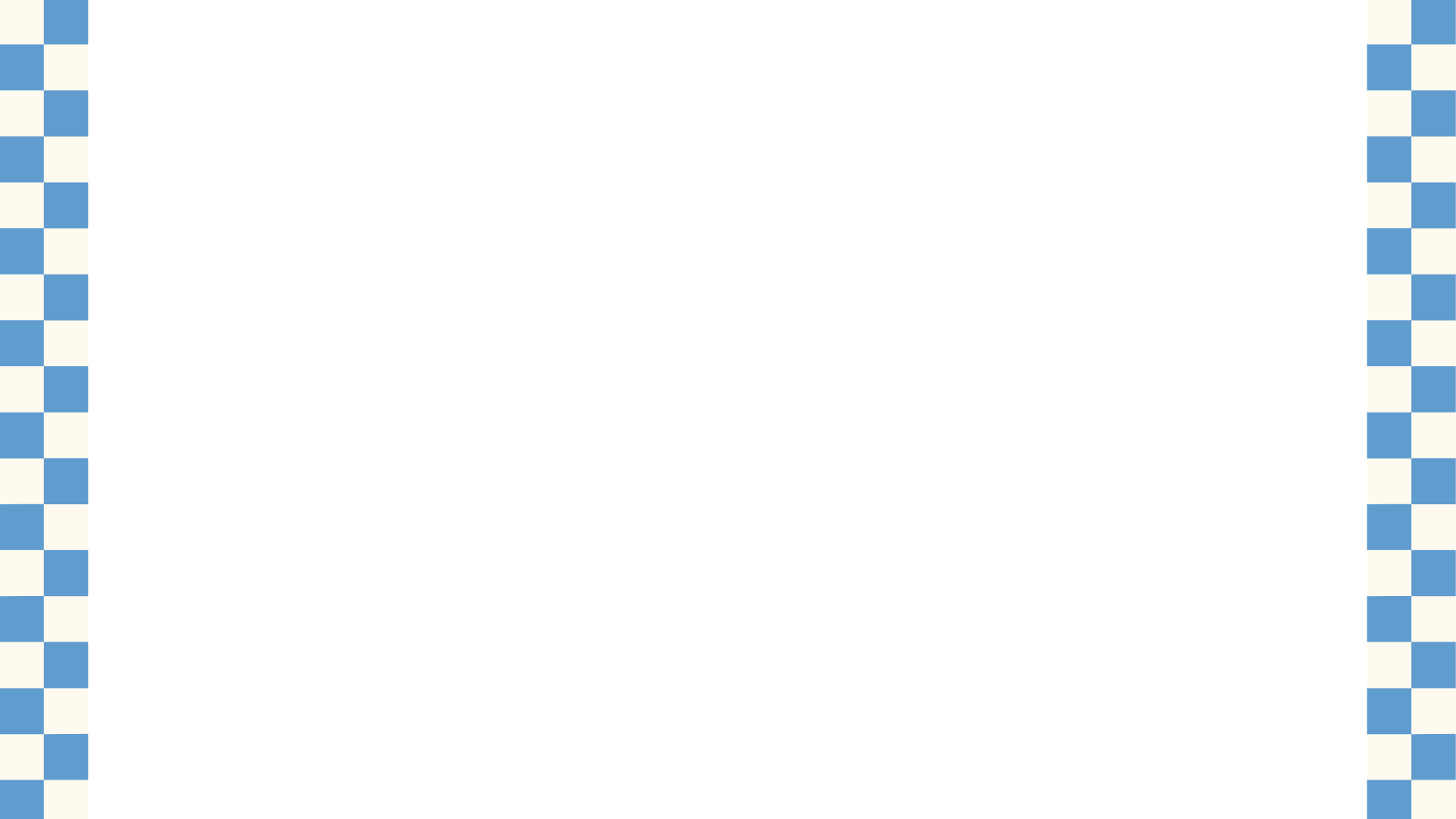 Let’s have a break and play a game!
Start
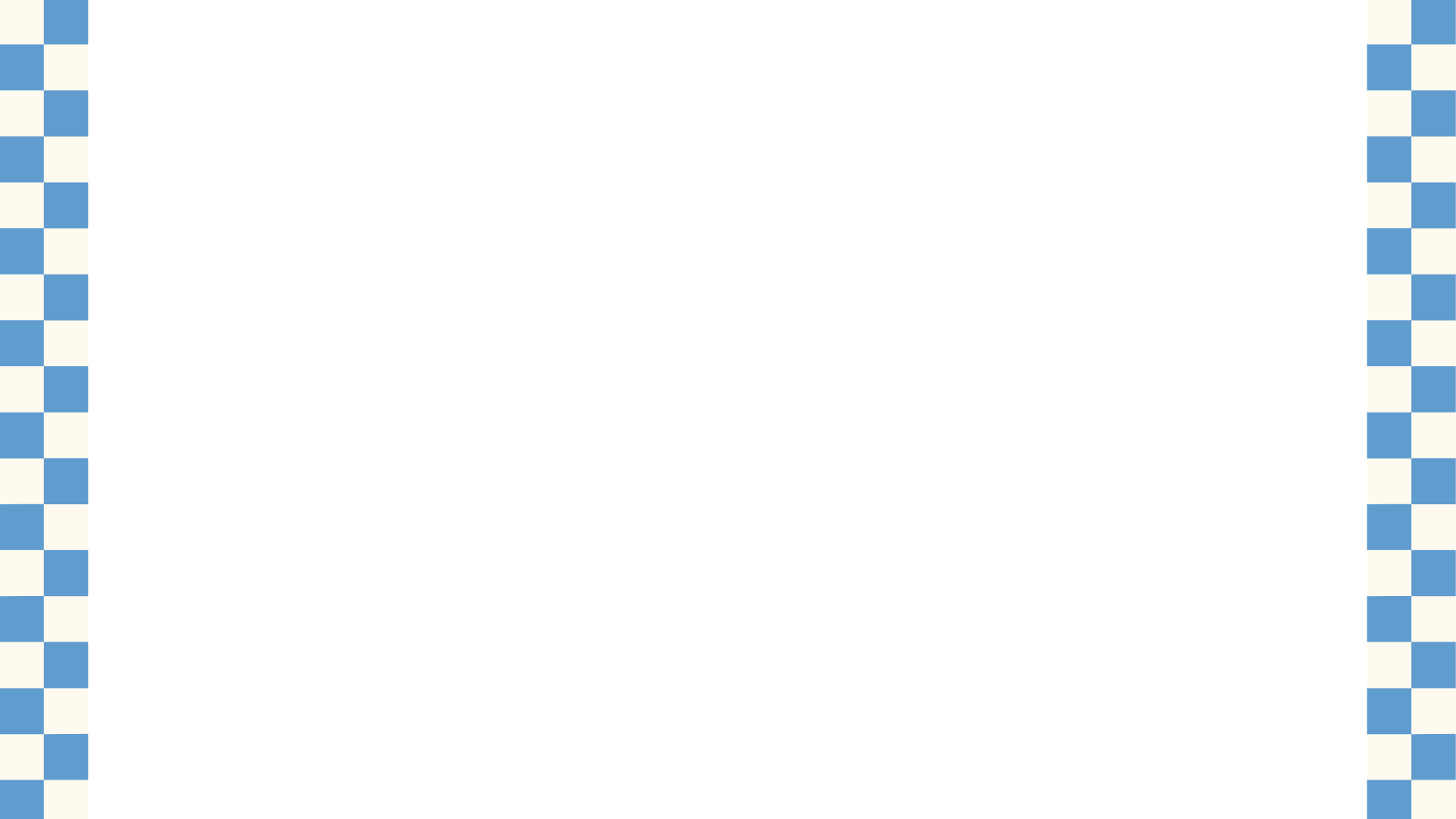 Workbook exercise
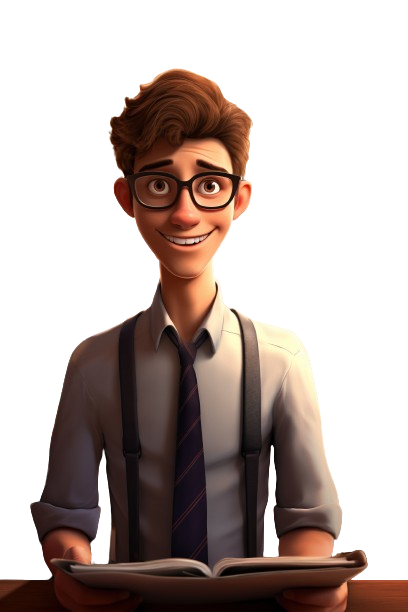 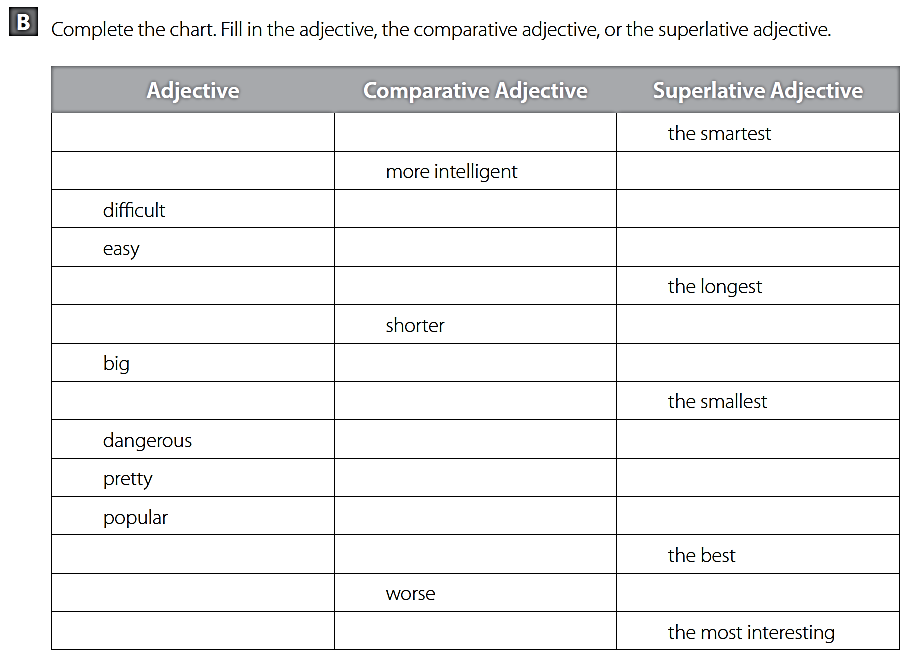 Page 230
smart
smarter
Intelligent
the most intelligent
more difficult
the most difficult
the easiest
easier
Long
longer
Short
the shortest
bigger
the biggest
smaller
Small
the most dangerous
more dangerous
the prettiest
prettier
more popular
the most popular
Good
better
Bad
the worst
Interesting
more interesting
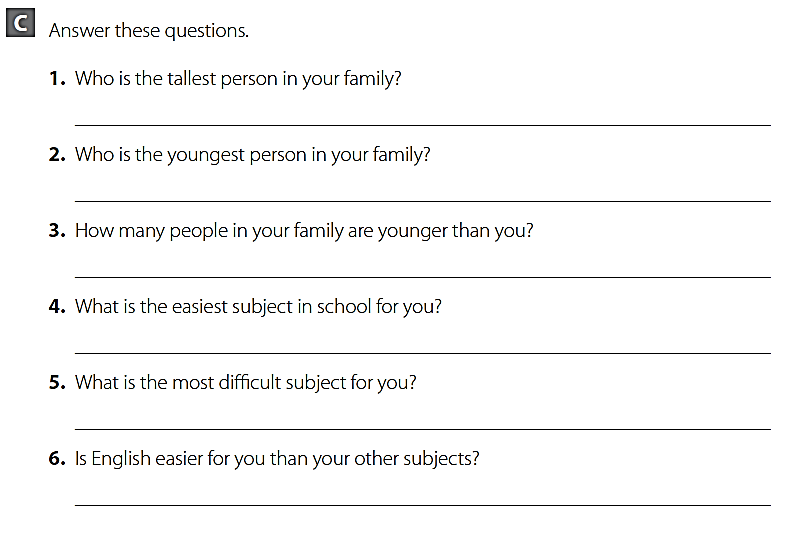 Page 230
My father
My littler brother .
3 people .
English is the easiest subject for me .
Math is the most difficult subject for me
Yes , it is .
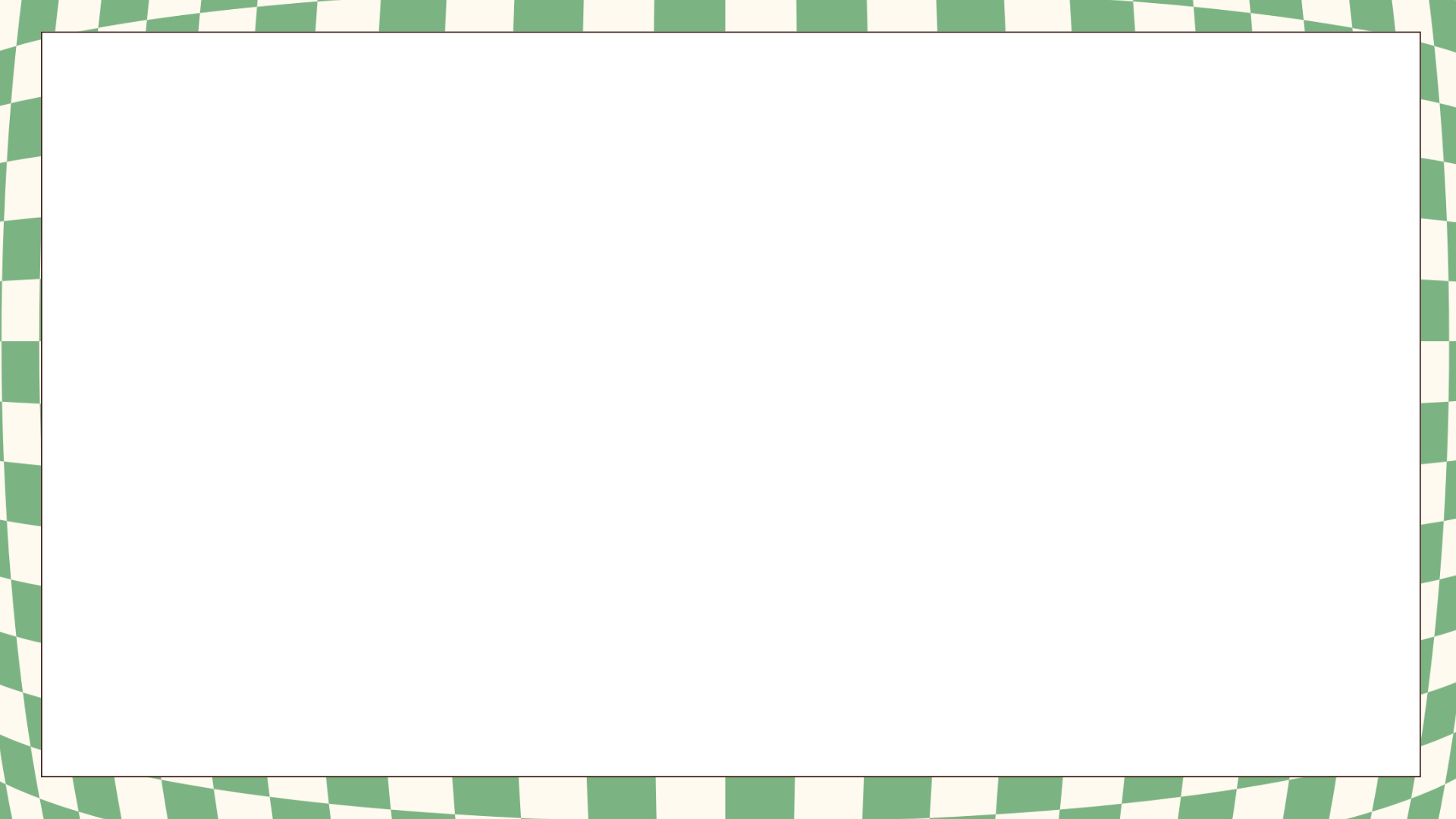 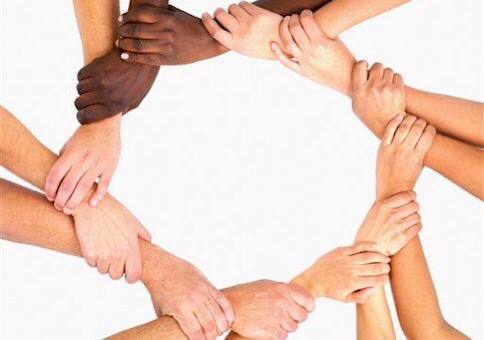 Linking this lesson to my religion
قول الله تعالى في سورة الحجرات (49: 13): "يا أيها الناس إنا خلقناكم من ذكر وأنثى وجعلناكم شعوبا وقبائل لتعارفوا إن أكرمكم عند الله أتقاكم إن الله عليم خبير».
The verse highlights that everyone is equal, no matter their gender, race, or background. It encourages us to see people's value based on how good and pious they are, not just on surface-level things.
This idea connects with studying grammar, where we compare and evaluate language elements, reminding us to look deeper at people's goodness rather than judging them superficially.
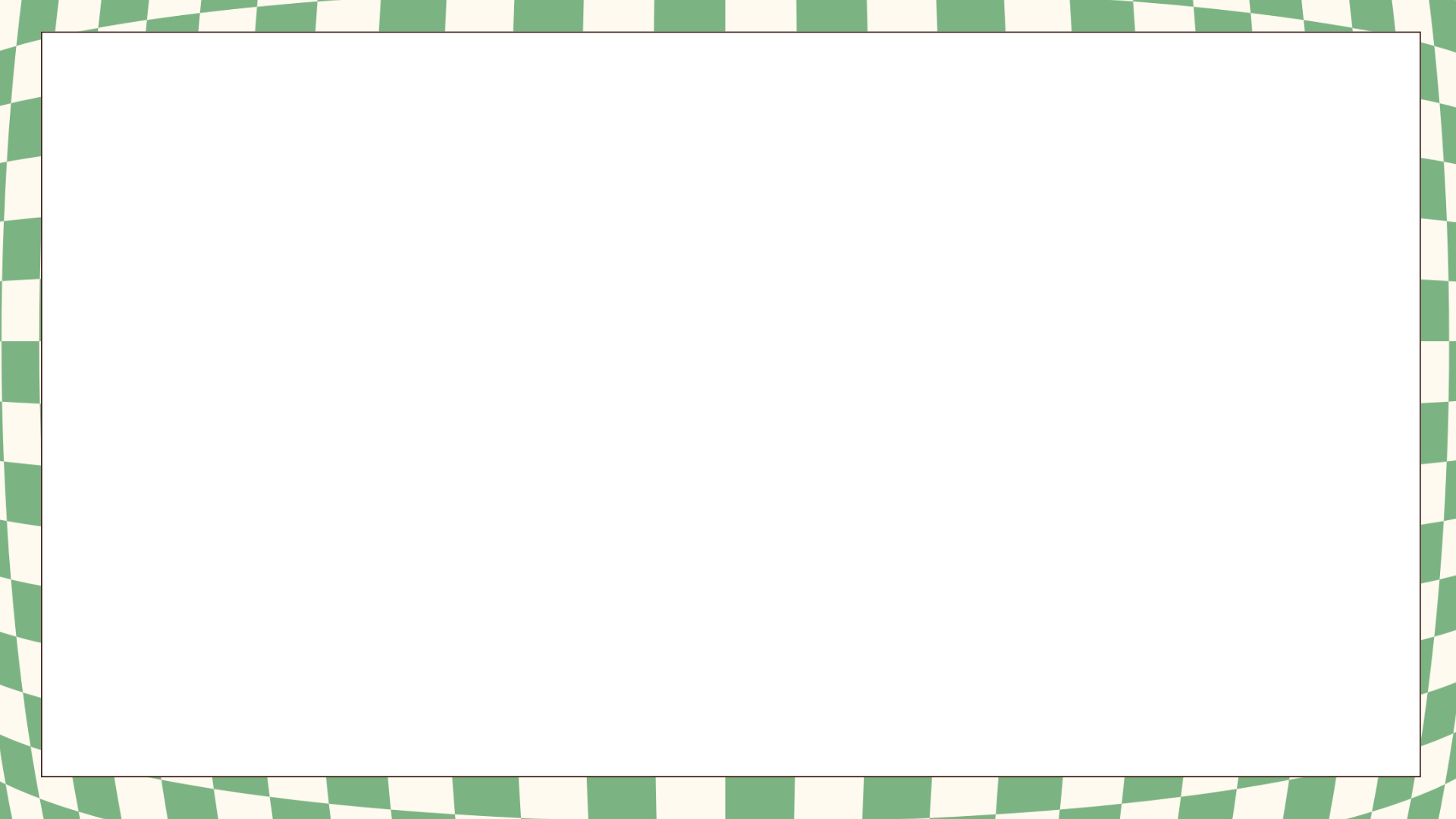 Linking this lesson to my country
Did you know that the Edge of the World near Riyadh isn't a mere cliff; it's an awe-inspiring escarpment, standing as one of the most breathtaking natural wonders, where visitors can marvel at the vastness of the landscape below




Let’s watch the video together …..
Next slide
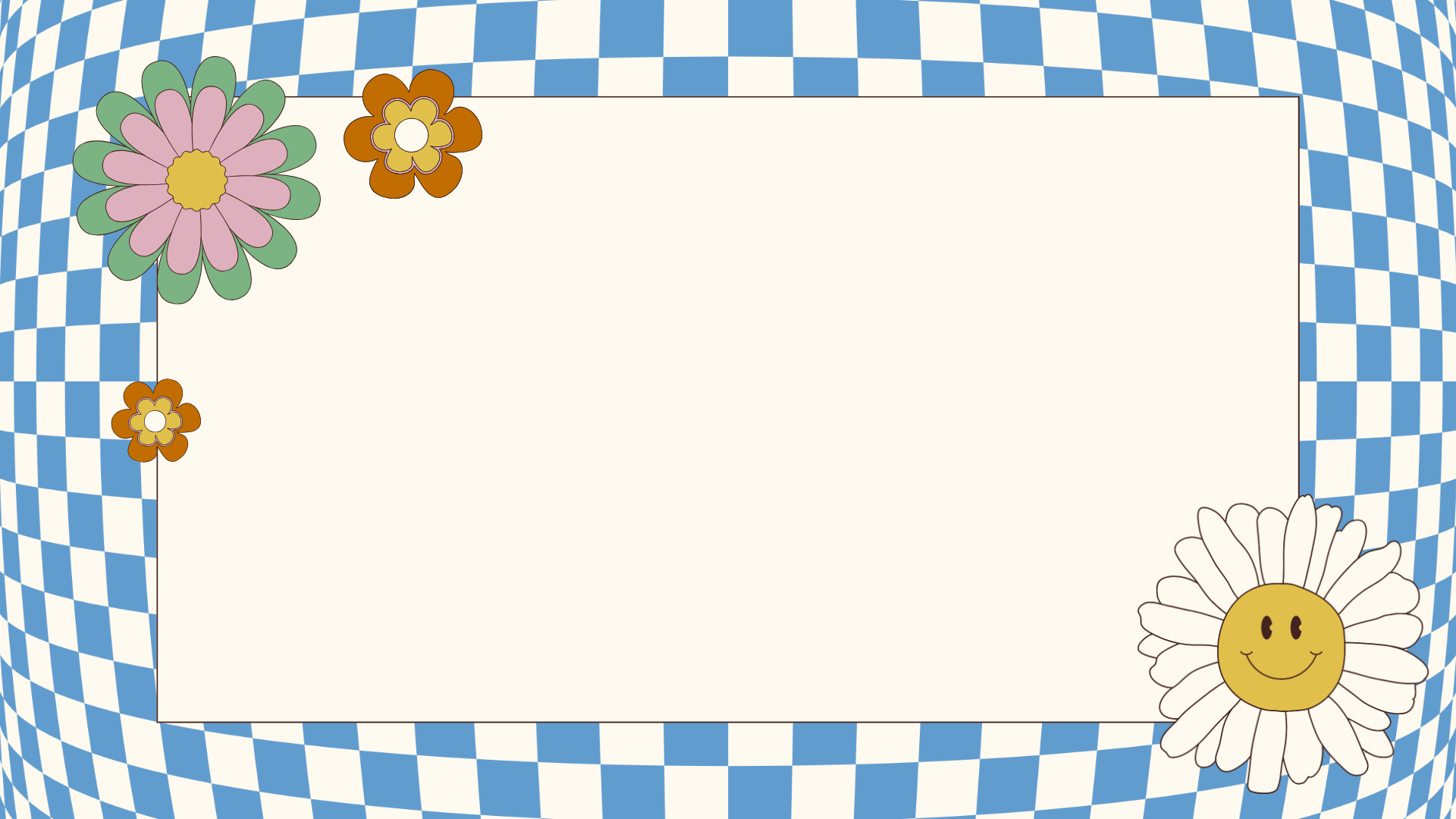 End of the class
Thank you for joining today's lesson! 
 Goodbye and see you next time!
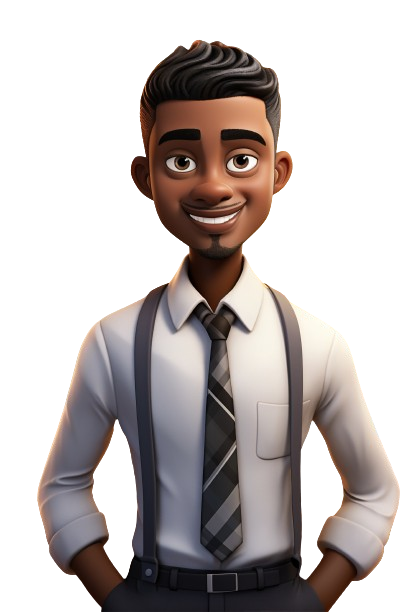 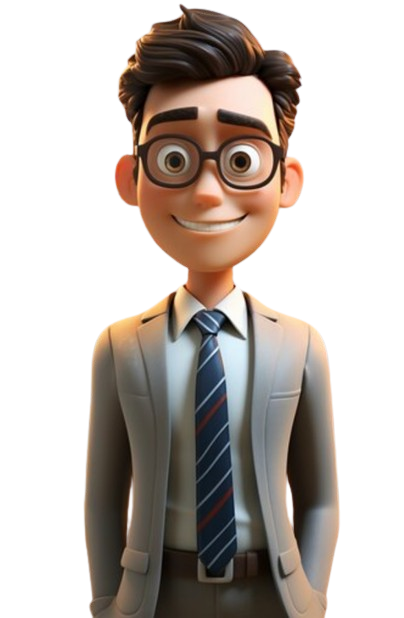 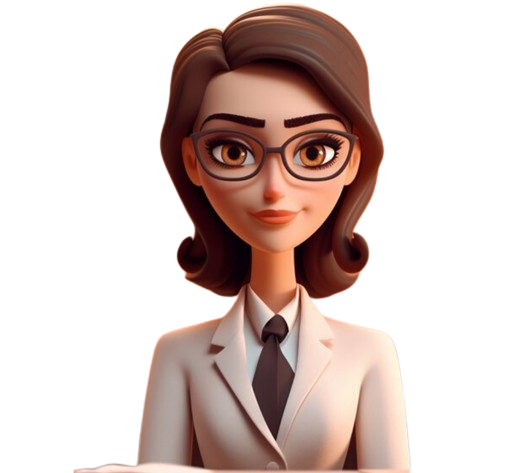 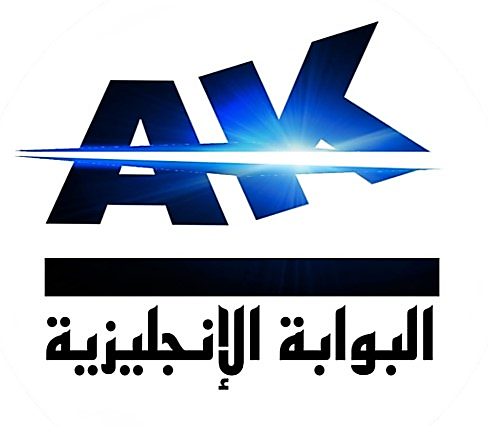 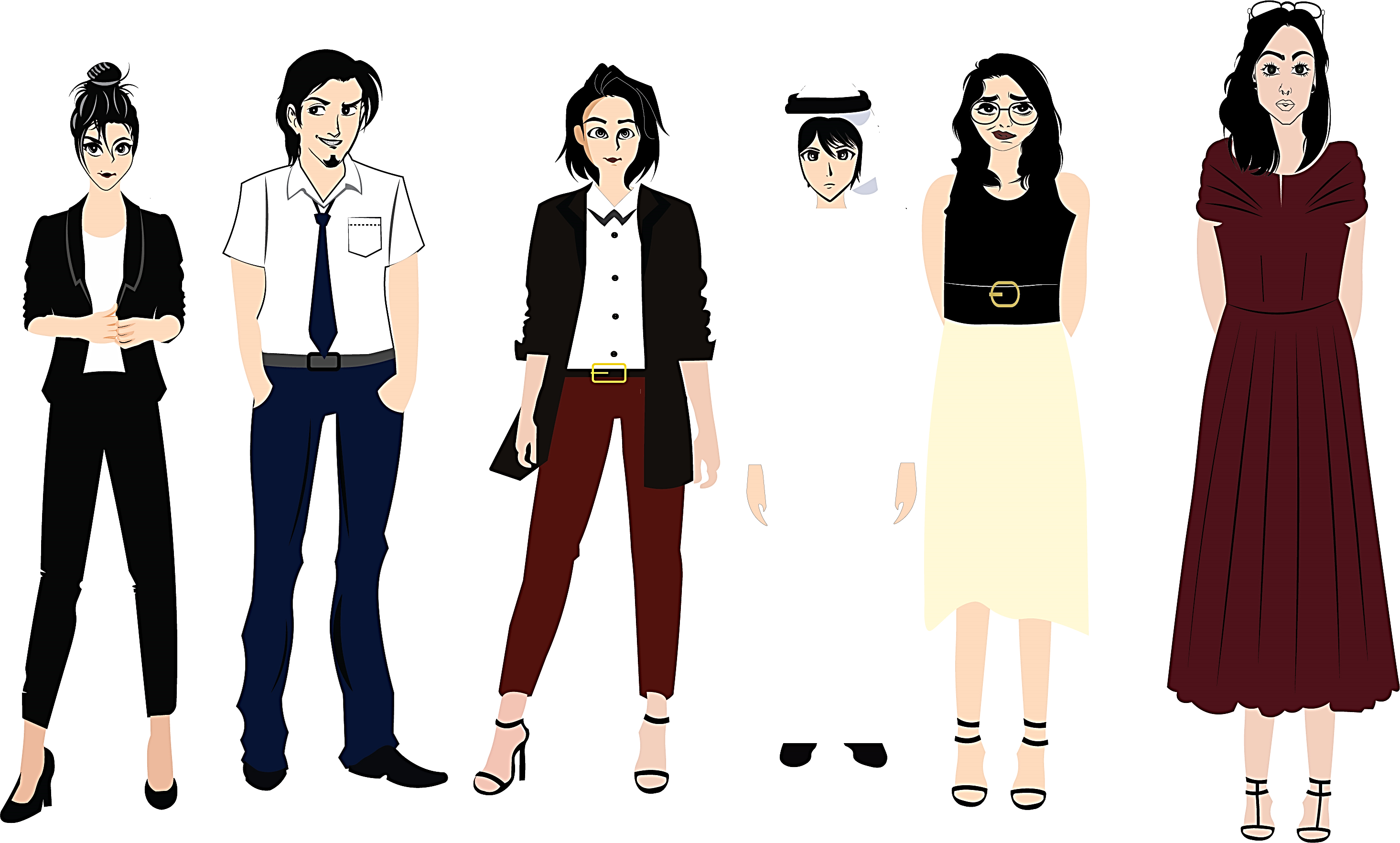 تم تصميم هذا العرض من قبل: فريق عمل البوابة الإنجليزية ، وهو مجاني لكي يستفيد منه معلمي اللغة الإنجليزية.
هذه الشريحة تعتبر كـ"حفظ حقوق" نتمنى عدم حذفها حال مشاركة العرض مع معلمين آخرين.
نسمح بحذف الحقوق في حالة واحدة فقط: اذا أراد معلم الإنجليزي إضافة هذا العرض كـ انتاج معرفي خاص فيه.